Lecture 3.4
Communication Basics
CMSC 818W : Spring 2019
Tu-Th 2:00-3:15pm
CSI 2118
Nirupam Roy
Feb. 26th 2019
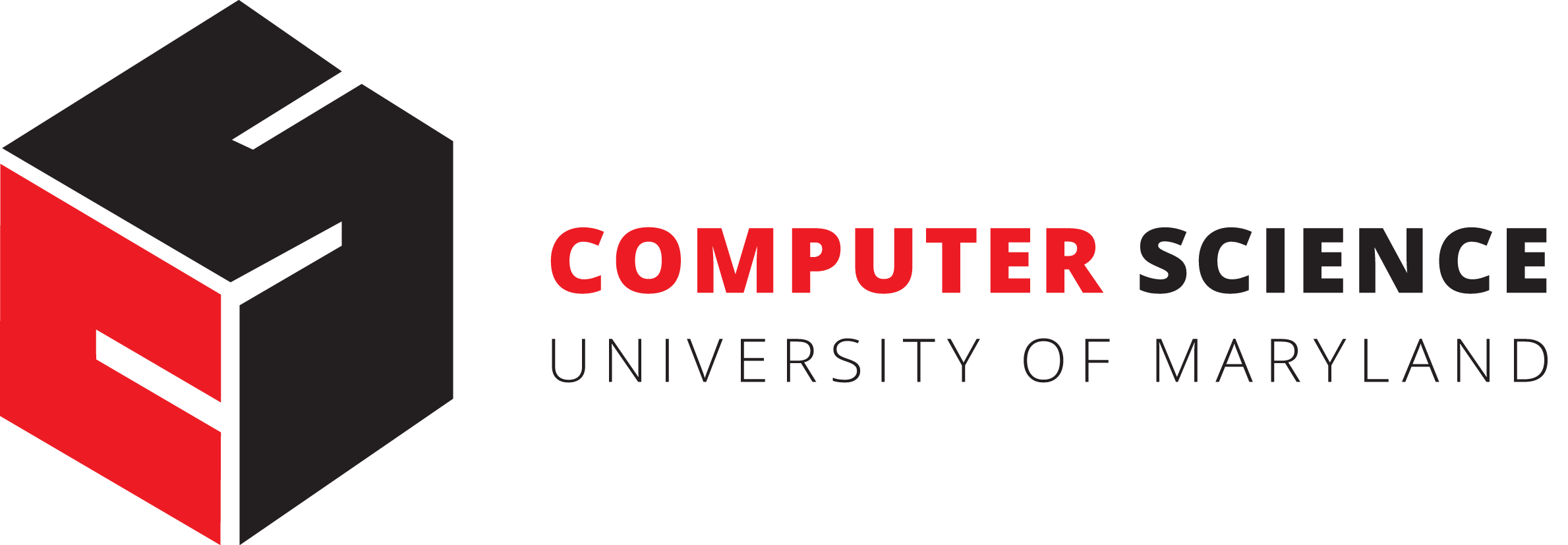 1
What is communication?
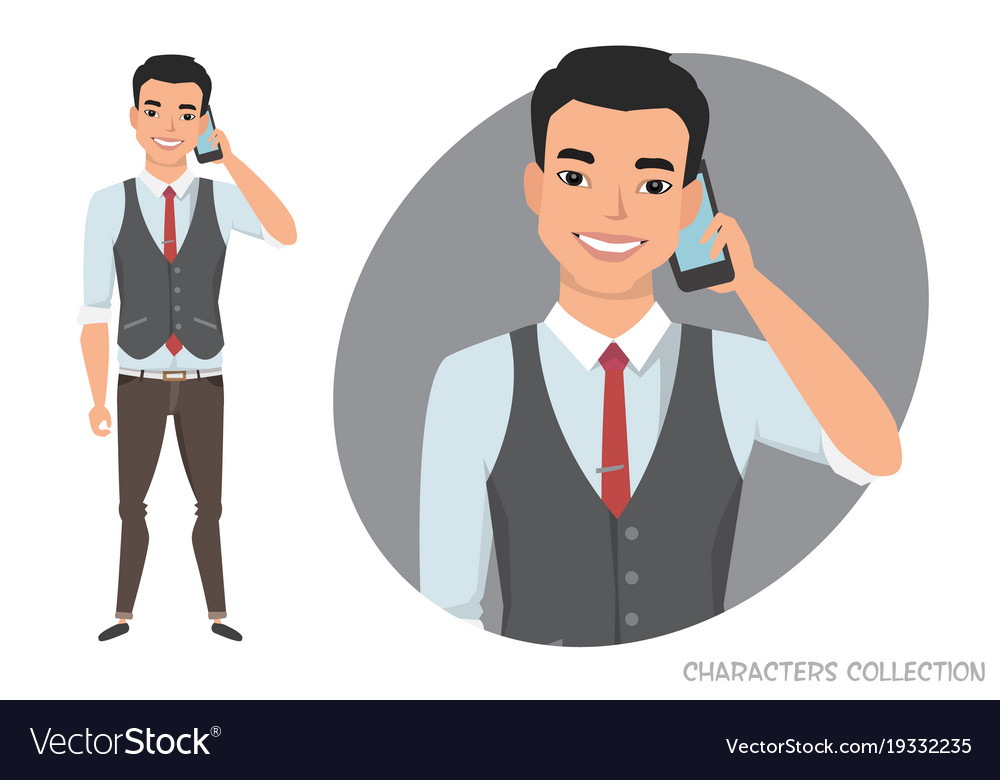 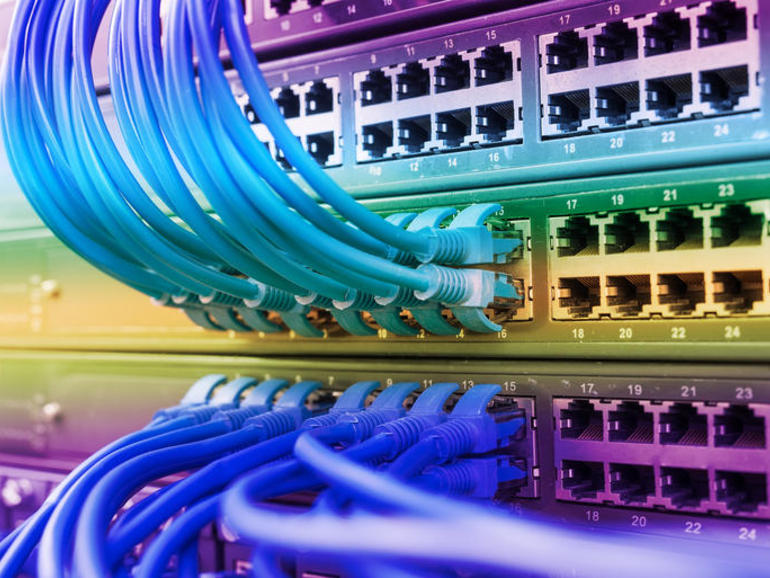 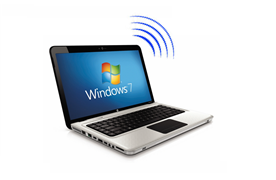 2
What is communication?
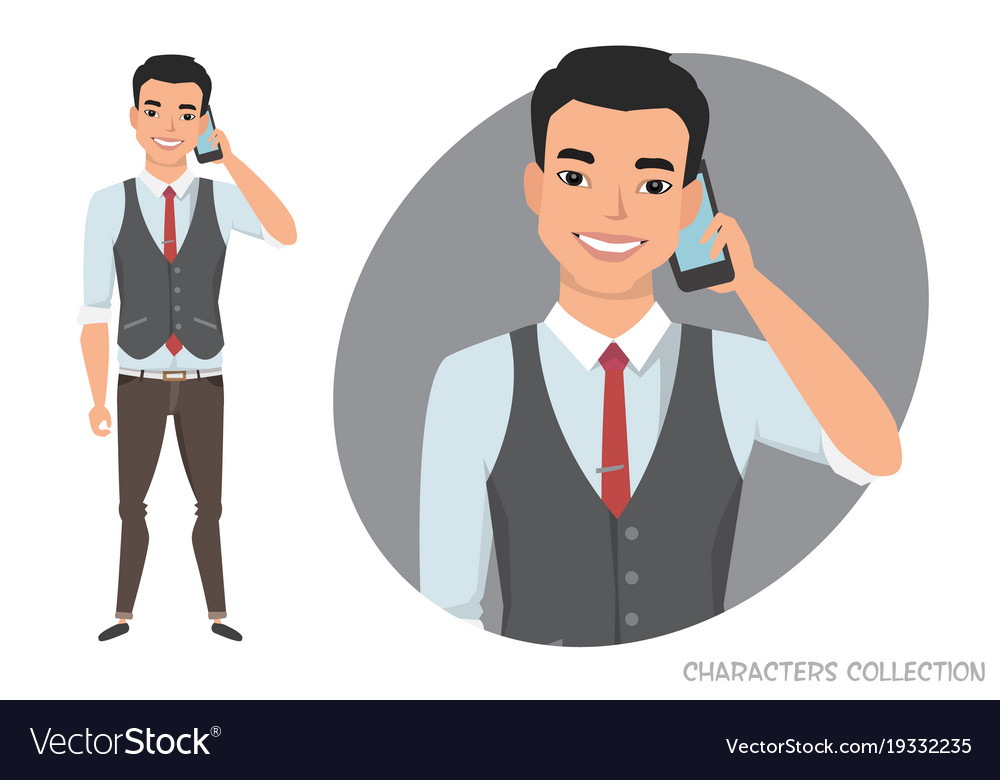 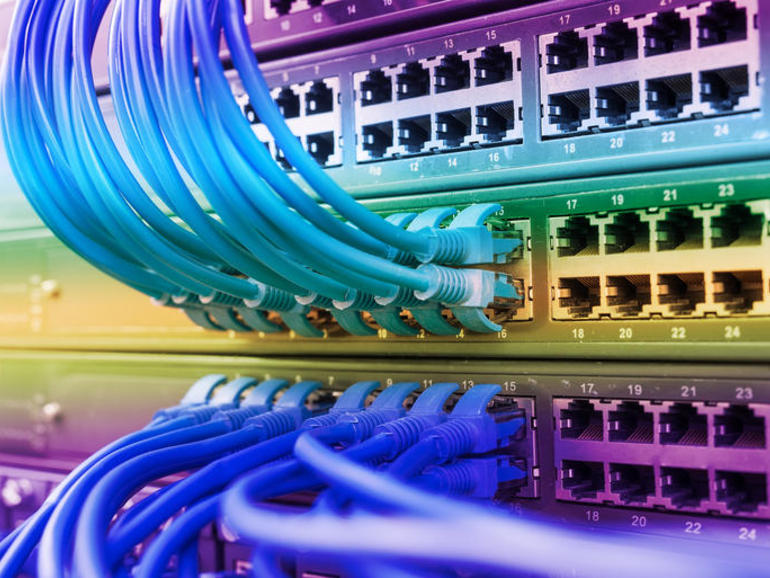 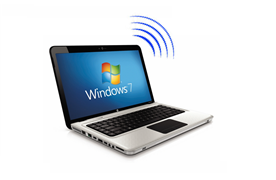 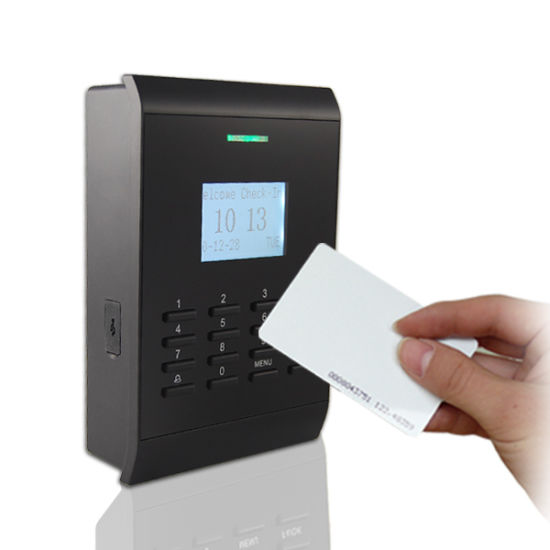 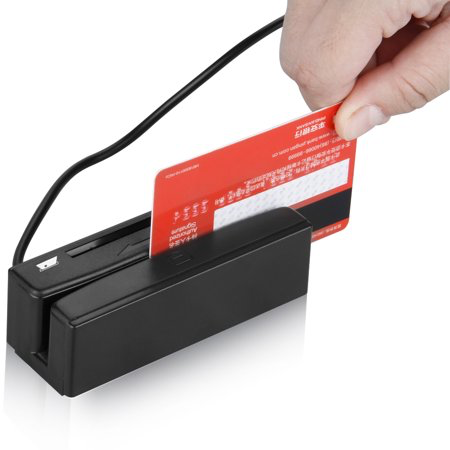 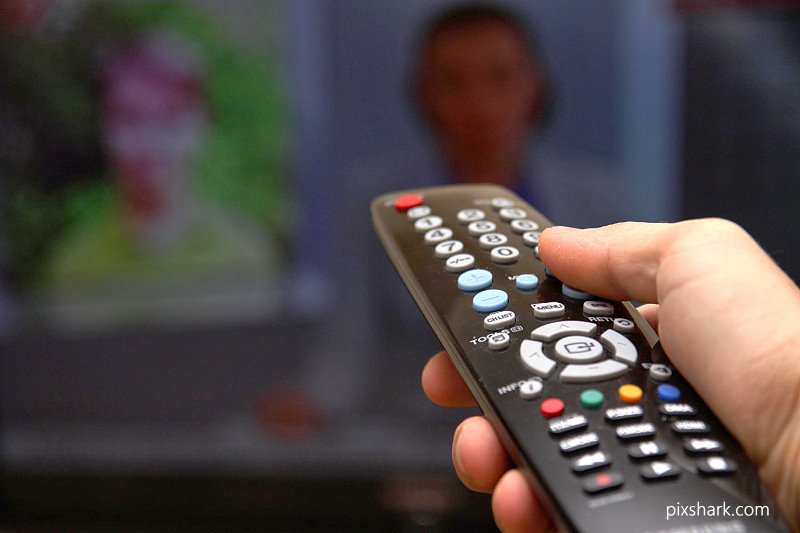 3
What is communication?
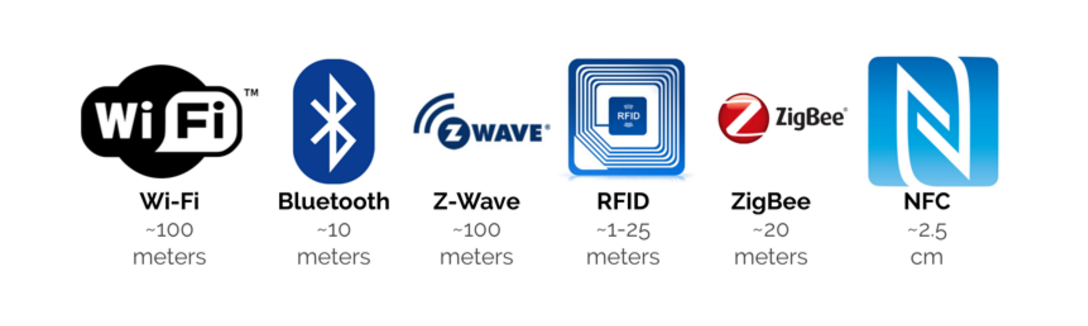 4
Data bits
…
0
1
0
1
1
0
0
0
1
0
0
1
1
1
0
1
5
[Speaker Notes: https://www.tutorialspoint.com/analog_communication/analog_communication_angle_modulation.htm]
Data bits
…
0
1
0
1
1
0
0
0
1
0
0
1
1
1
0
1
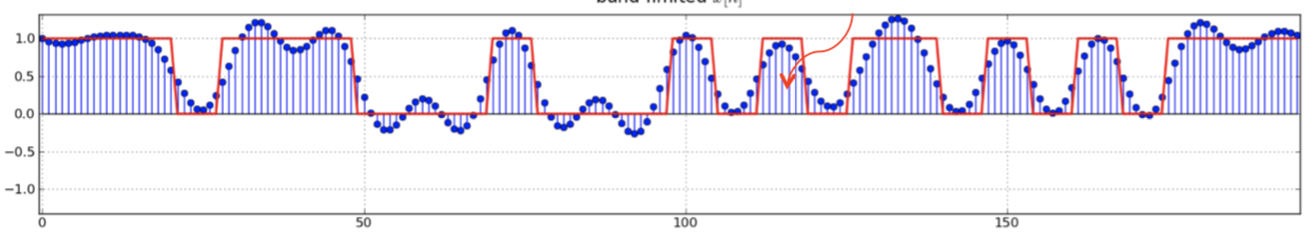 Baseband signal
6
[Speaker Notes: https://www.tutorialspoint.com/analog_communication/analog_communication_angle_modulation.htm]
Baseband vs Passband
Amplitude
Time
7
Baseband vs Passband
Baseband signal
Amplitude
Amplitude
Time
Frequency
FFT
8
Baseband vs Passband
Baseband signal
Amplitude
Amplitude
Frequency
Up-conversion
Passband signal
Carrier
frequency
FFT
Amplitude
9
Frequency
Baseband vs Passband
Baseband signal
Amplitude
Amplitude
Time
Frequency
Up-conversion
Passband signal
4
6
8
2
Carrier
frequency
FFT
IFFT
Amplitude
Amplitude
Frequency (kHz)
10
Frequency
Baseband vs Passband
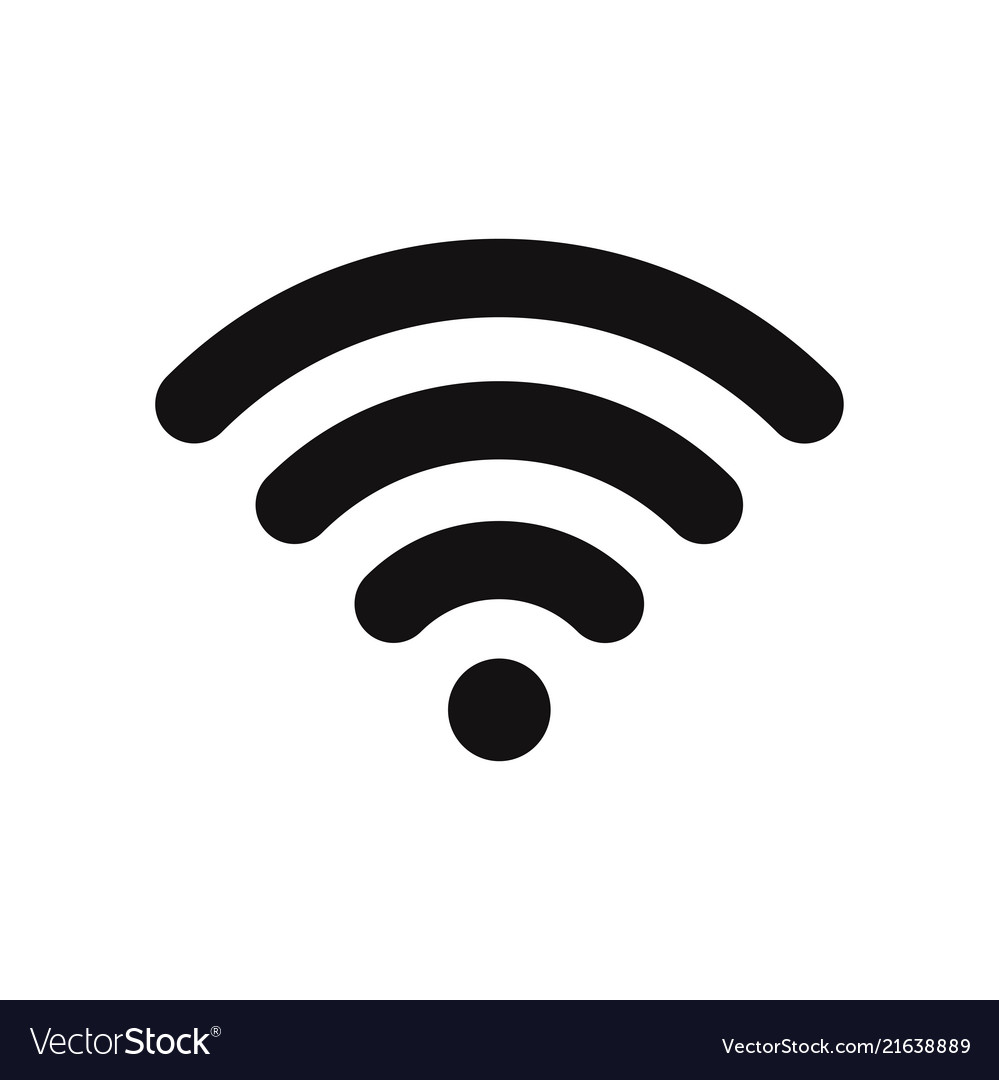 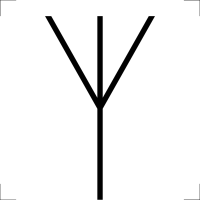 Amplitude
Transmit
Frequency (kHz)
4
6
8
2
11
Baseband vs Passband
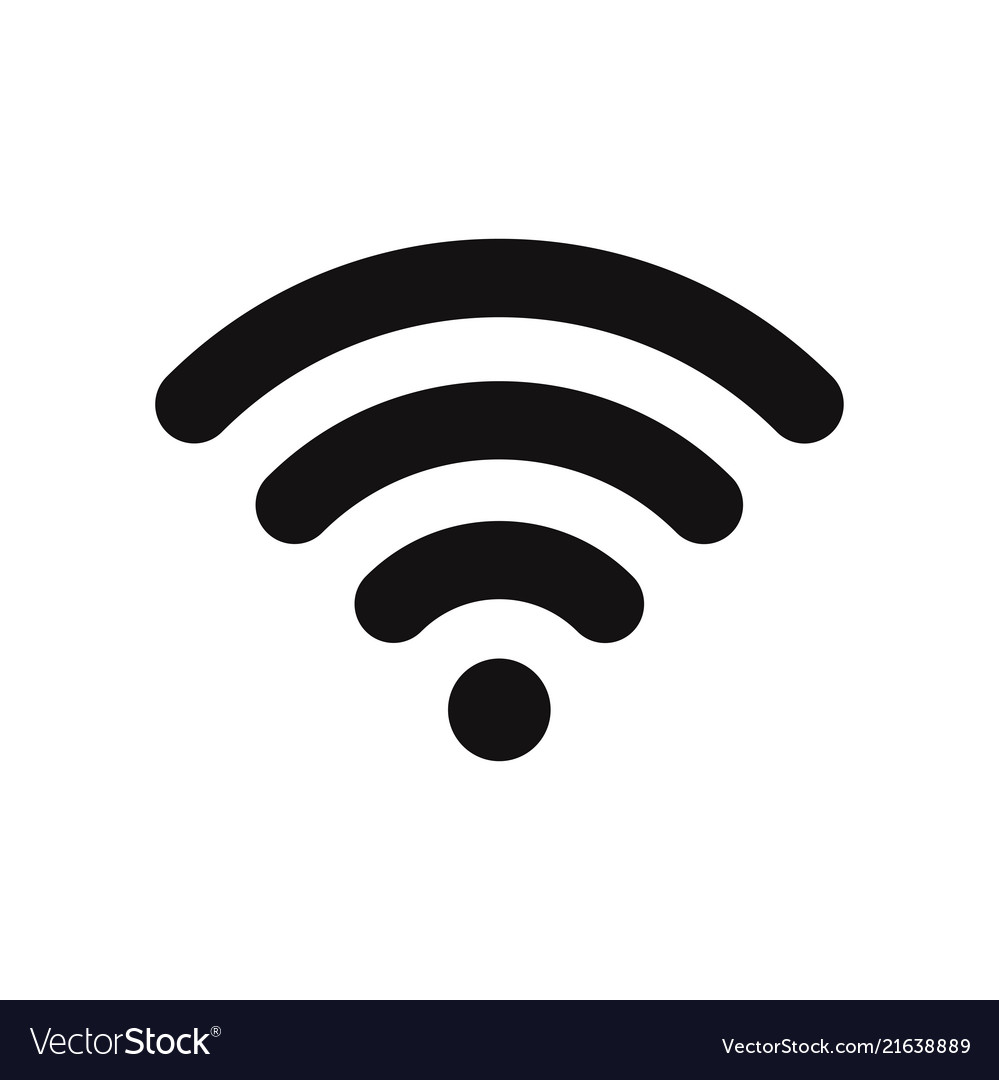 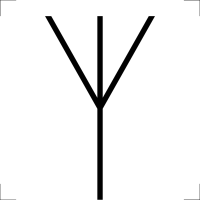 Amplitude
Transmit
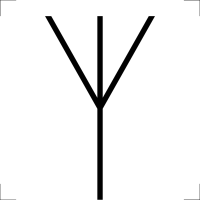 Receive
Frequency (kHz)
4
6
8
2
12
Baseband vs Passband
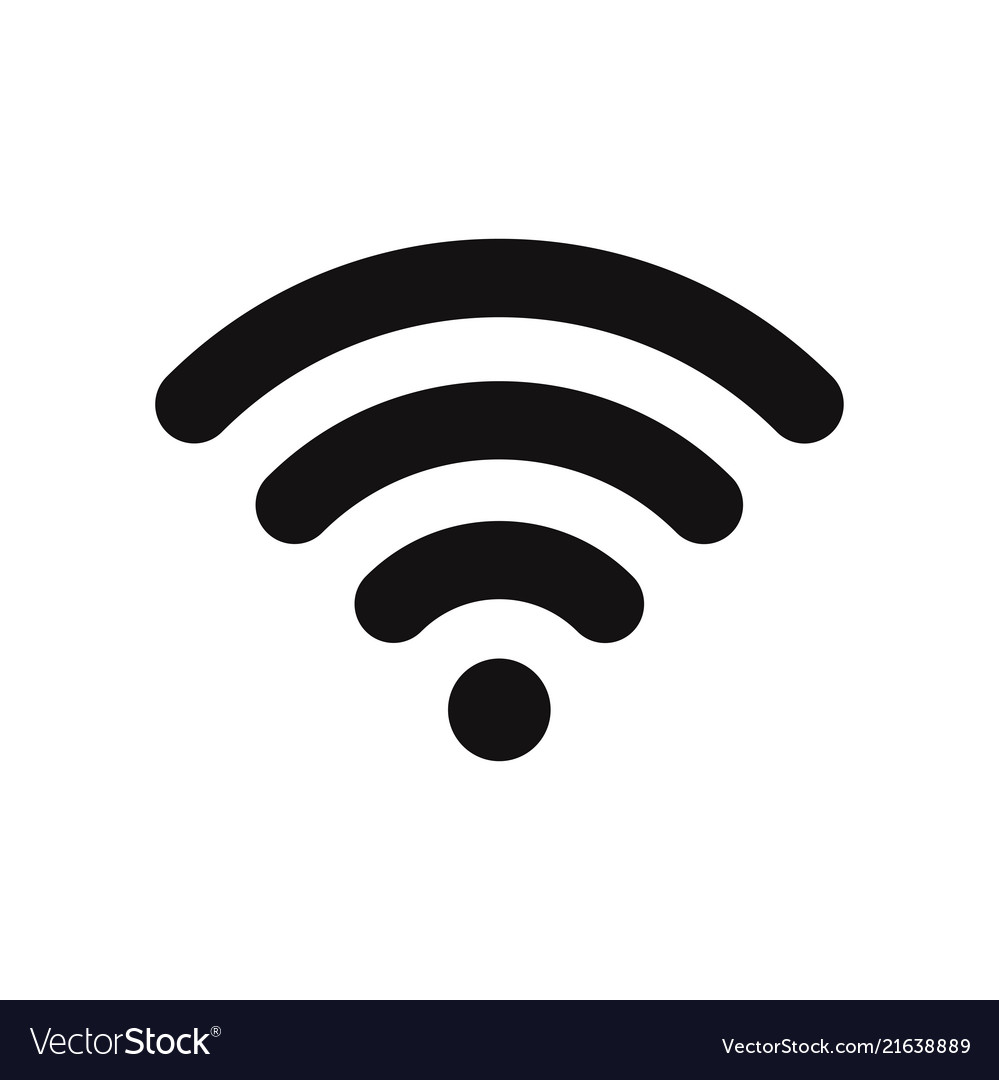 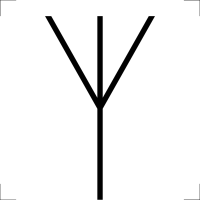 Amplitude
Amplitude
Transmit
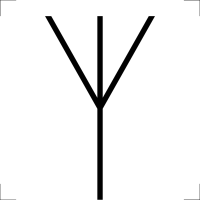 Time
Receive
Frequency (kHz)
Down-conversion
4
6
8
2
13
Baseband vs Passband
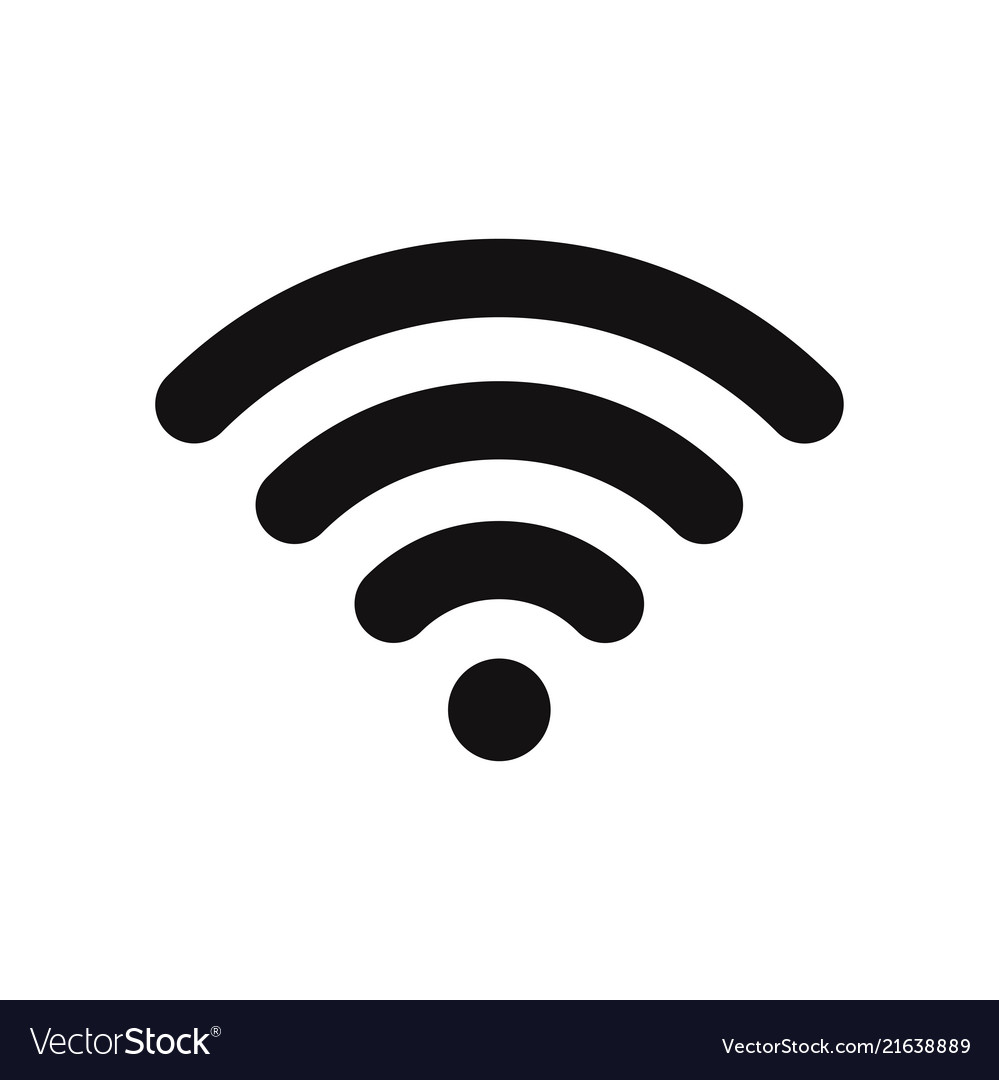 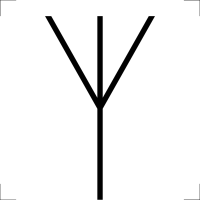 Amplitude
Amplitude
Transmit
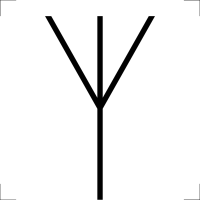 Time
Why do we need passband signal?
Receive
Frequency (kHz)
Down-conversion
4
6
8
2
14
Baseband vs Passband
Spectrum sharing for multiple simultaneous communication
Amplitude
15
Baseband vs Passband
Spectrum sharing for multiple simultaneous communication
Antenna size ∝ wavelength
Higher frequency requires smaller antenna
Amplitude
Amplitude
16
Communication flow
Data bits
Data bits
Map to some baseband signal pattern
Map the baseband signal to bits
Modulate
Demodulate
Transmit
Channel
Receive
17
[Speaker Notes: https://www.tutorialspoint.com/analog_communication/analog_communication_angle_modulation.htm]
Communication flow
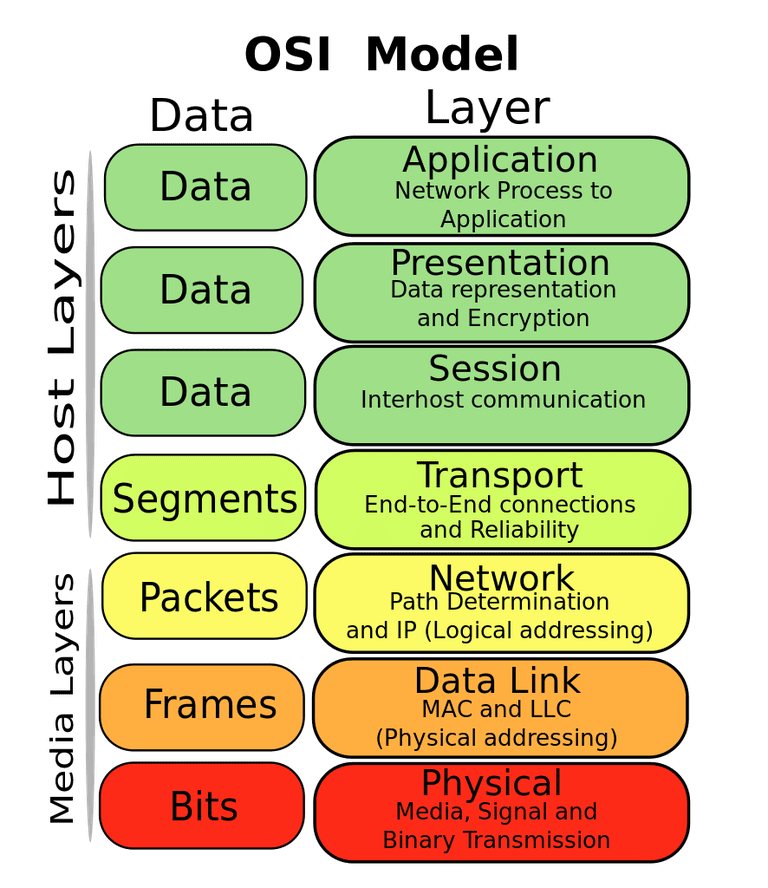 We are here
18
[Speaker Notes: https://www.tutorialspoint.com/analog_communication/analog_communication_angle_modulation.htm]
Data bits
…
0
1
0
1
1
0
0
0
1
0
0
1
1
1
0
1
19
[Speaker Notes: https://www.tutorialspoint.com/analog_communication/analog_communication_angle_modulation.htm]
Data bits
…
0
1
0
1
1
0
0
0
1
0
0
1
1
1
0
1
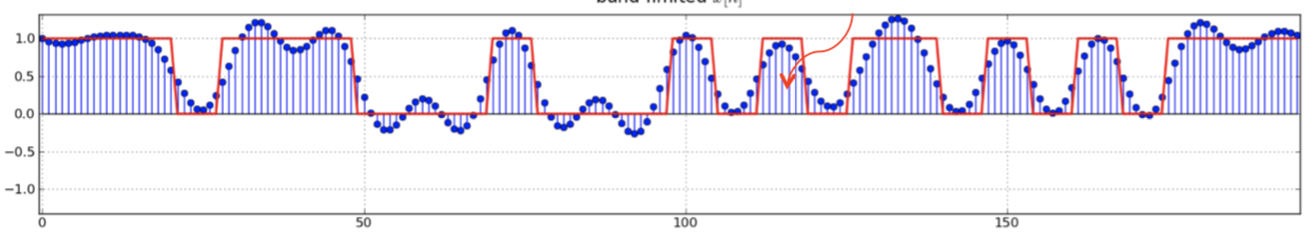 Baseband signal
20
[Speaker Notes: https://www.tutorialspoint.com/analog_communication/analog_communication_angle_modulation.htm]
Data bits
…
0
1
0
1
1
0
0
0
1
0
0
1
1
1
0
1
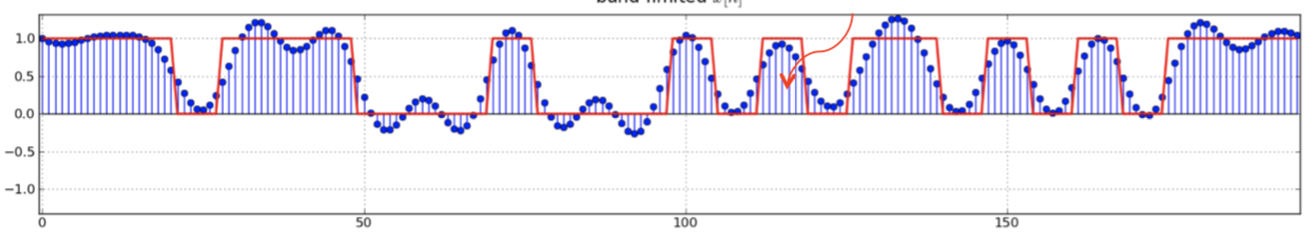 Baseband signal
21
[Speaker Notes: https://www.tutorialspoint.com/analog_communication/analog_communication_angle_modulation.htm]
Data bits
…
0
1
0
1
1
0
0
0
1
0
0
1
1
1
0
1
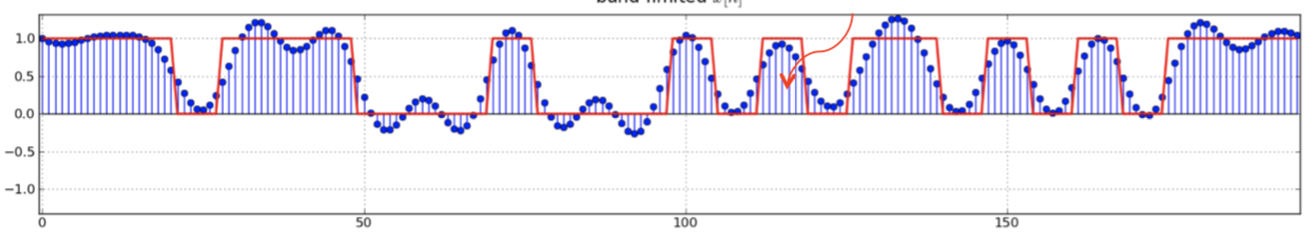 Baseband signal
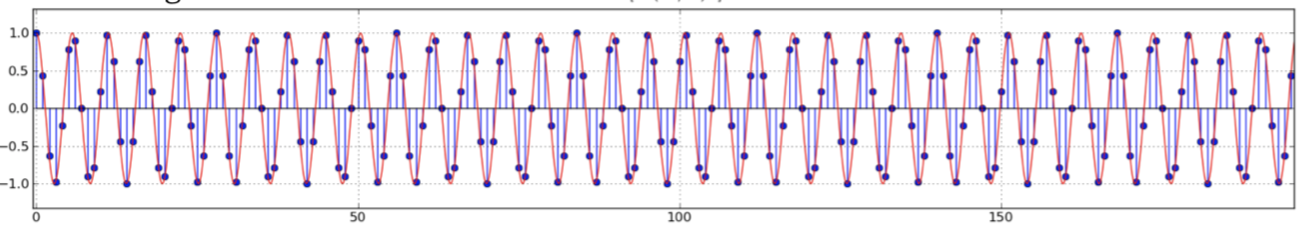 Carrier signal
22
[Speaker Notes: https://www.tutorialspoint.com/analog_communication/analog_communication_angle_modulation.htm]
Data bits
…
0
1
0
1
1
0
0
0
1
0
0
1
1
1
0
1
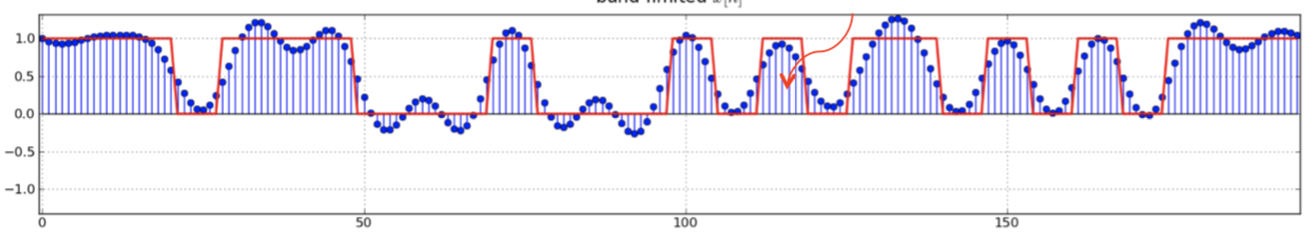 Baseband signal
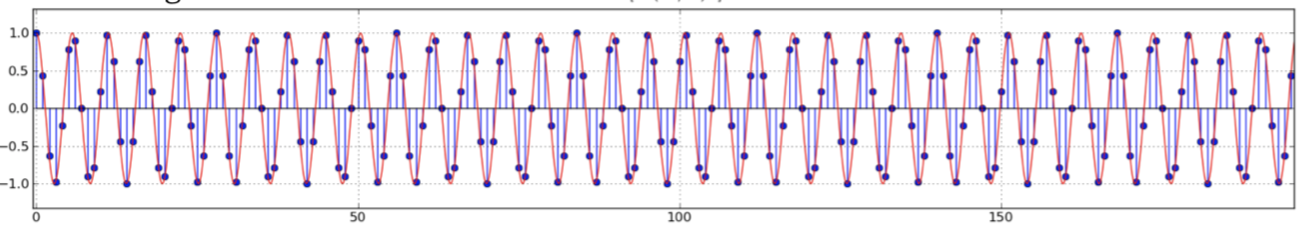 Carrier signal
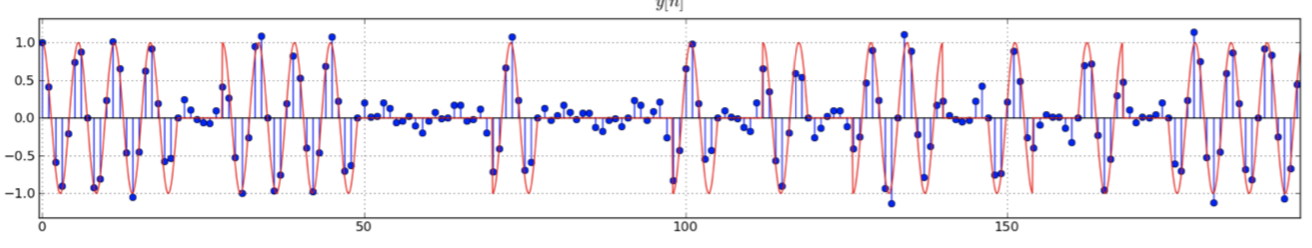 23
Transmit signal
[Speaker Notes: https://www.tutorialspoint.com/analog_communication/analog_communication_angle_modulation.htm]
How to embed information in 
a high frequency signal (carrier)?
24
Modulation
25
…
Depth imaging
SONAR
(detection)
Gesture
Finding distance using waves
(Ranging)
Speed
Phase
Frequency
Amplitude
26
Modulation
Speed
Phase
Frequency
Amplitude
(AM)
(FM)
(PM)
27
Modulation
Speed
Phase
Frequency
Amplitude
(AM)
(FM)
(PM)
28
Amplitude Modulation
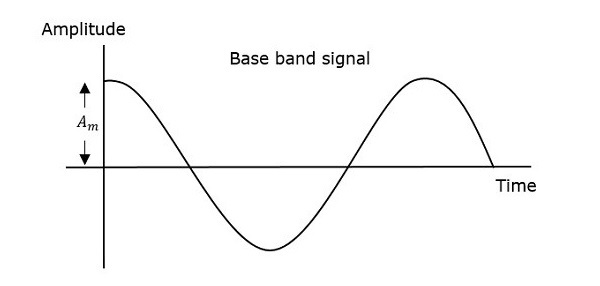 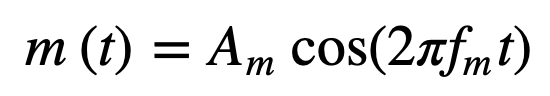 29
[Speaker Notes: https://www.tutorialspoint.com/analog_communication/analog_communication_angle_modulation.htm]
Amplitude Modulation
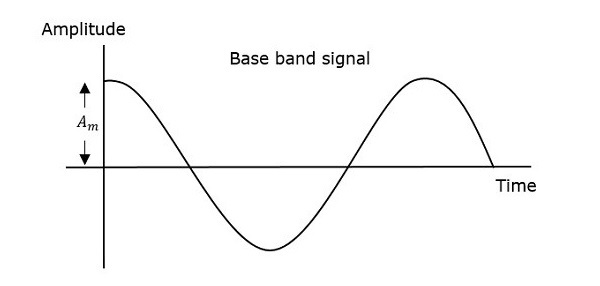 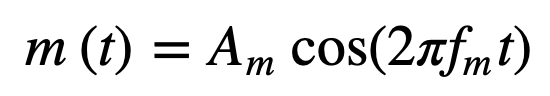 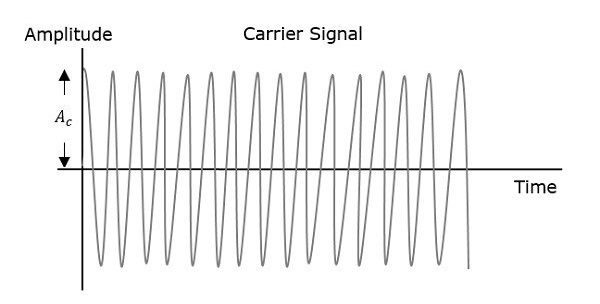 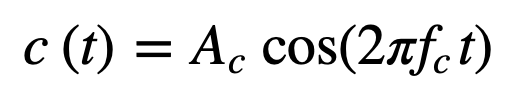 30
[Speaker Notes: https://www.tutorialspoint.com/analog_communication/analog_communication_angle_modulation.htm]
Amplitude Modulation
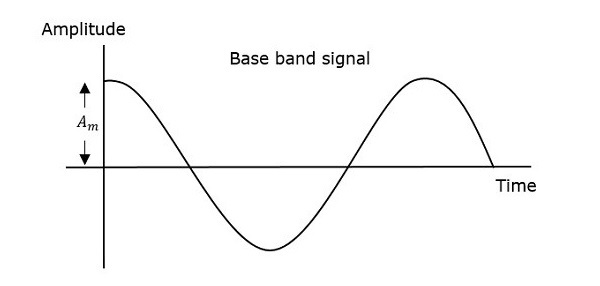 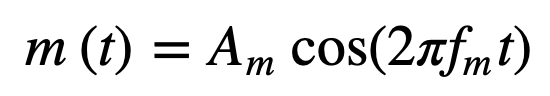 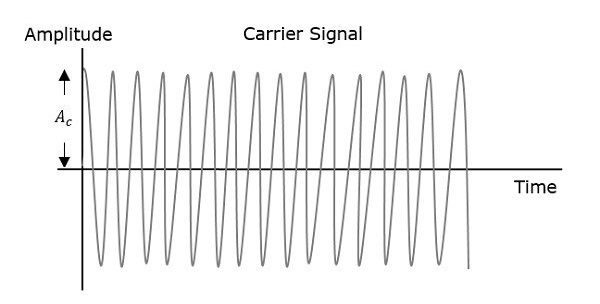 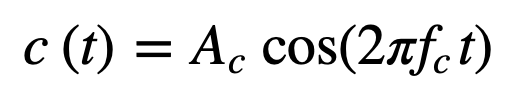 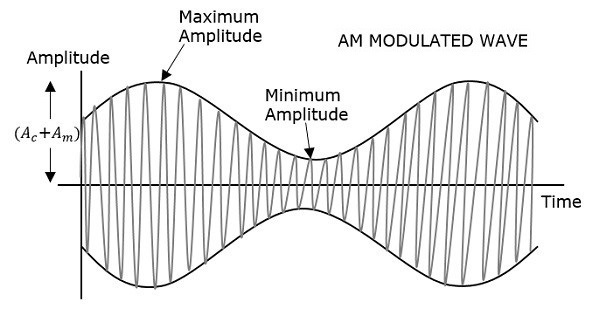 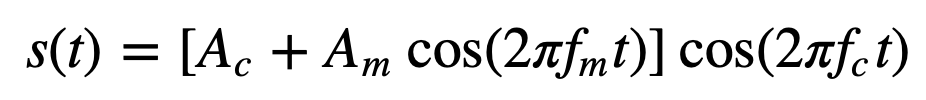 31
[Speaker Notes: https://www.tutorialspoint.com/analog_communication/analog_communication_angle_modulation.htm]
Amplitude Modulation: Bandwidth
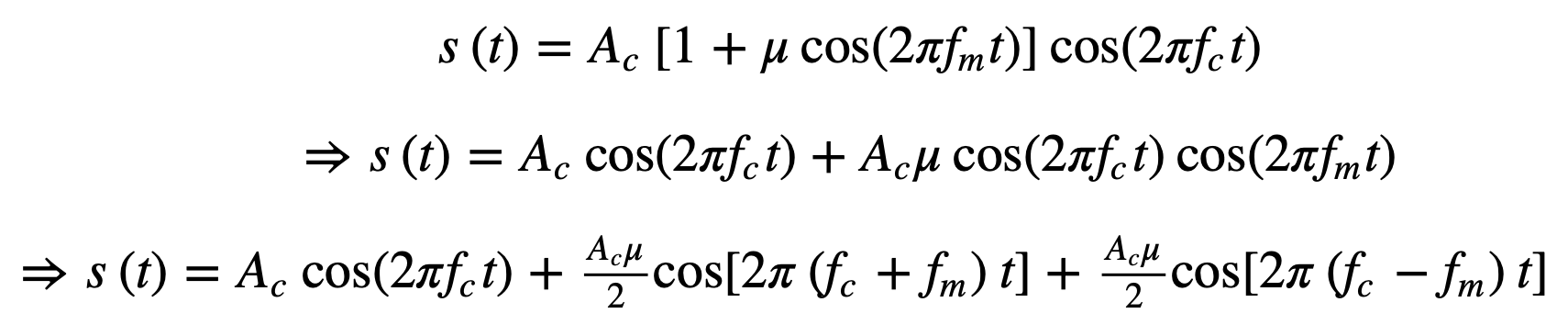 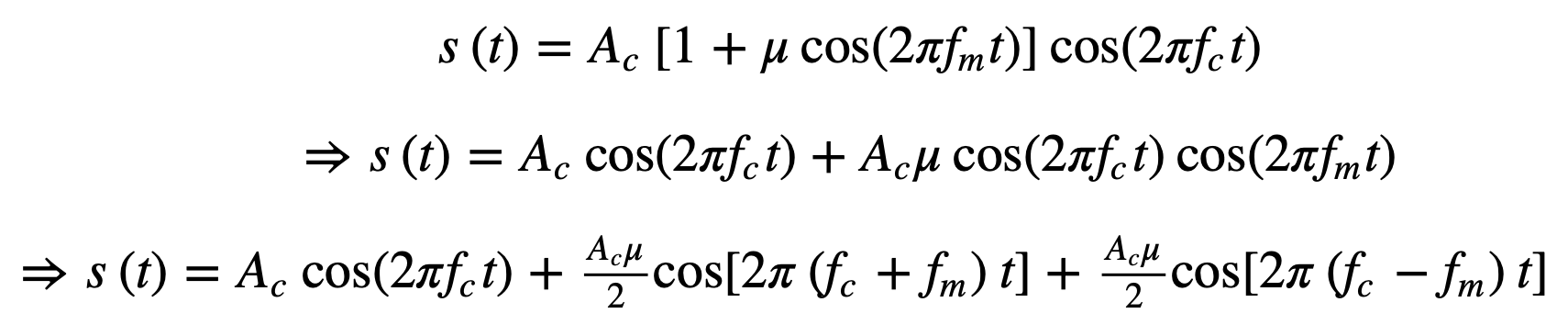 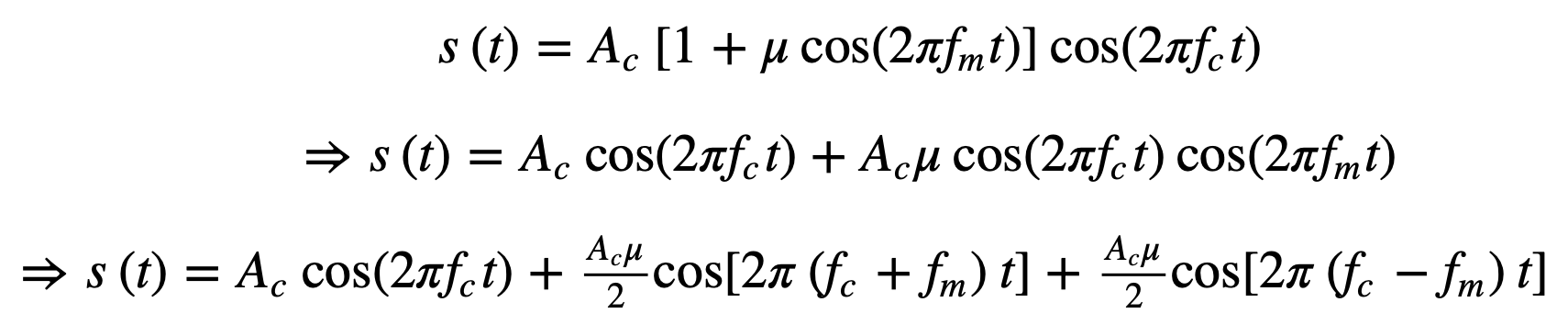 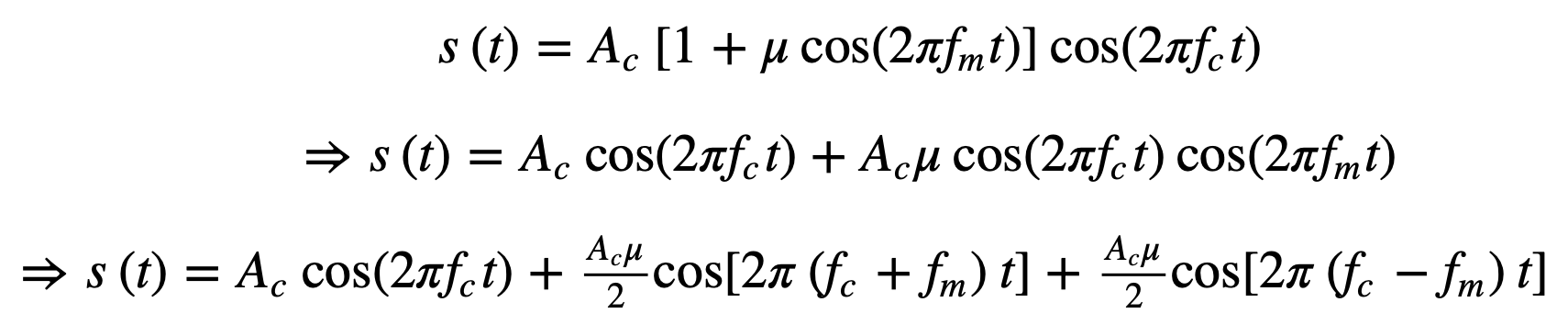 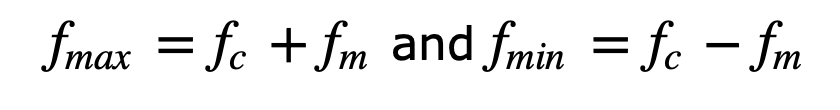 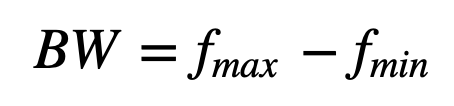 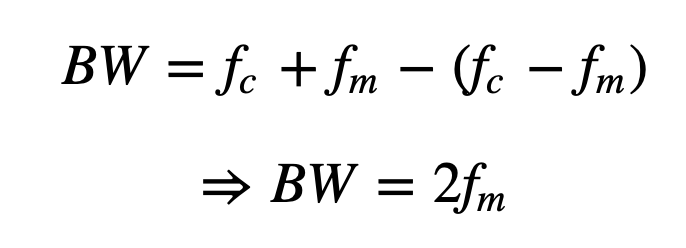 32
Amplitude Modulation: Bandwidth
Carrier
frequency
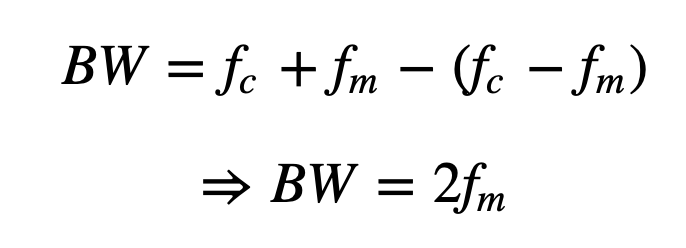 Amplitude
Amplitude
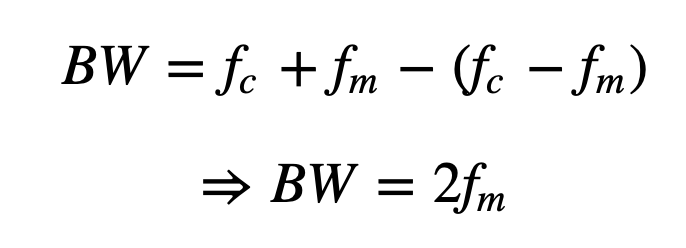 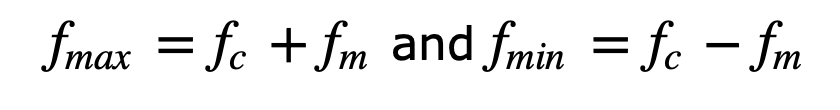 33
Modulation
Speed
Phase
Frequency
Amplitude
(AM)
(FM)
(PM)
34
Frequency Modulation
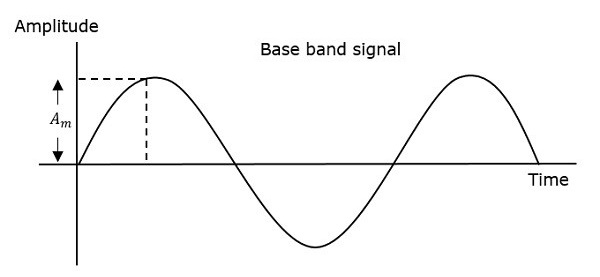 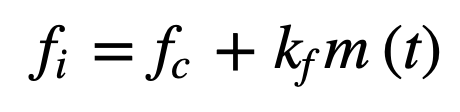 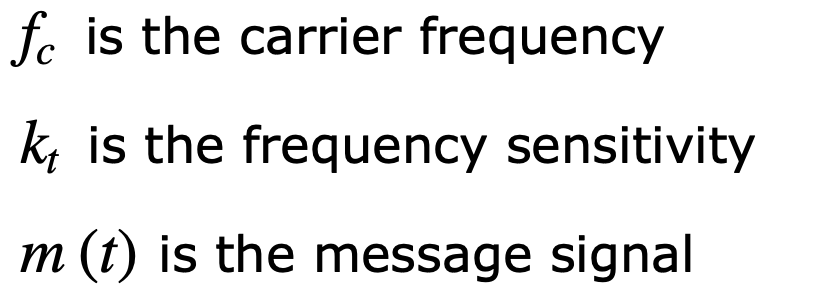 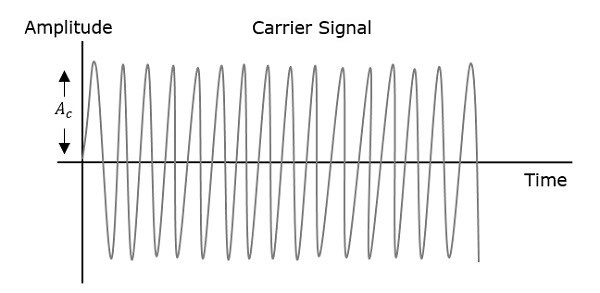 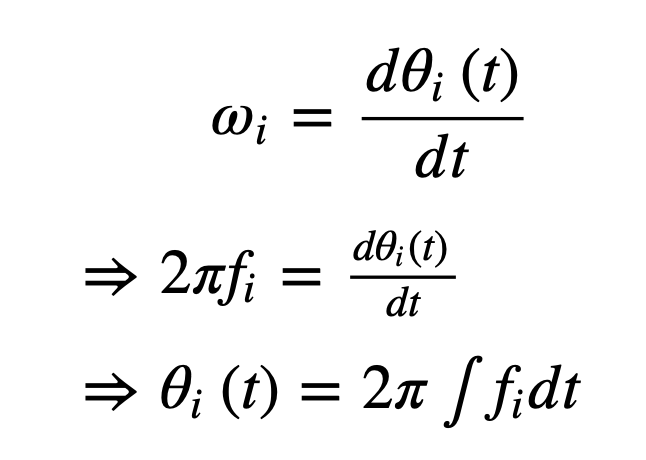 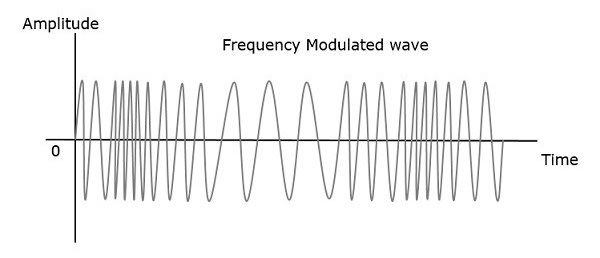 35
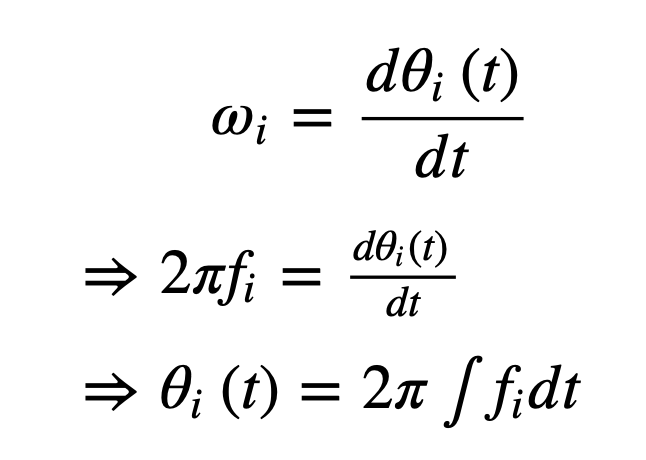 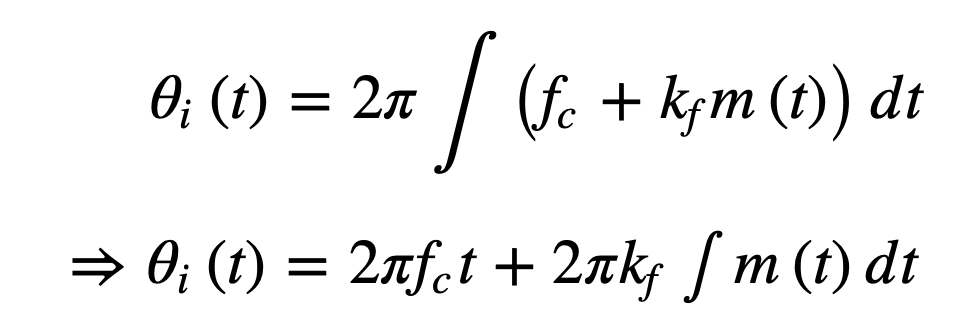 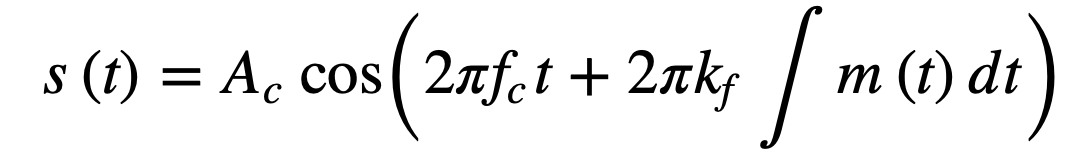 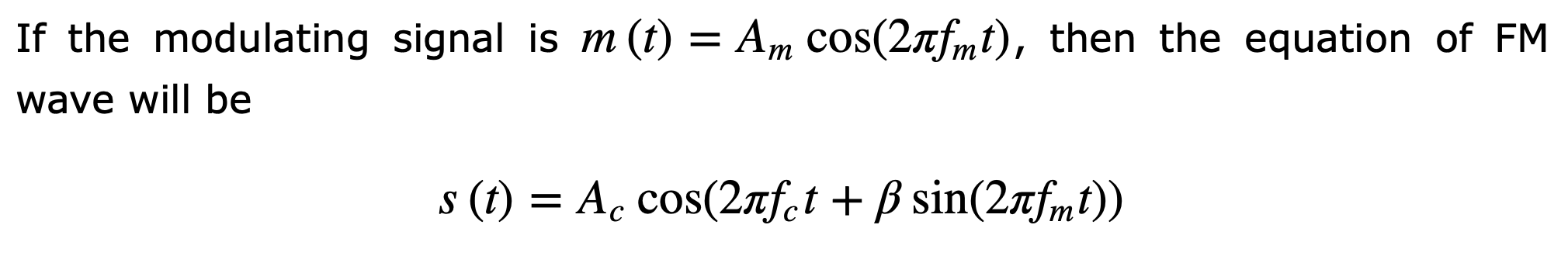 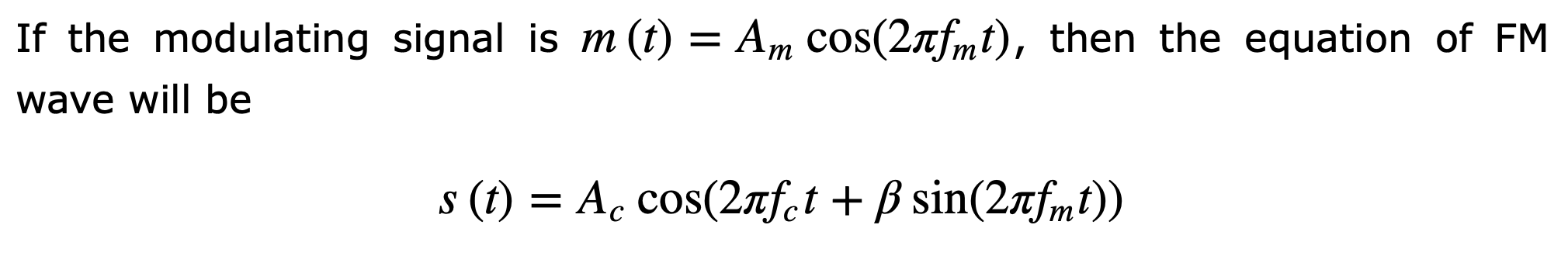 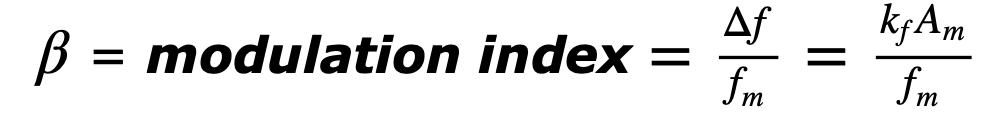 36
Modulation
Speed
Phase
Frequency
Amplitude
(AM)
(FM)
(PM)
37
Phase Modulation
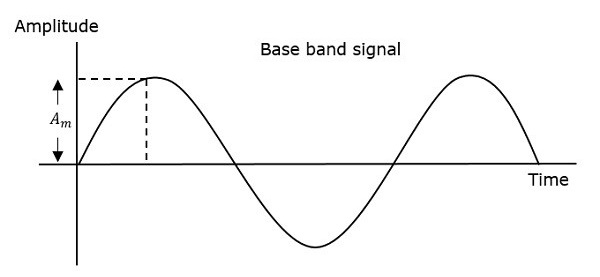 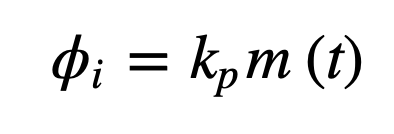 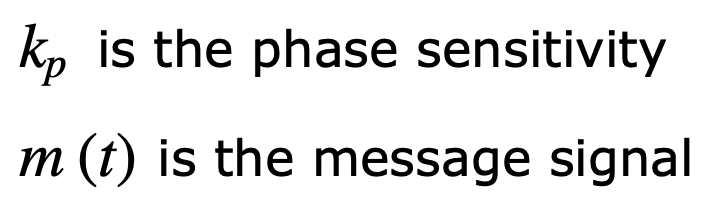 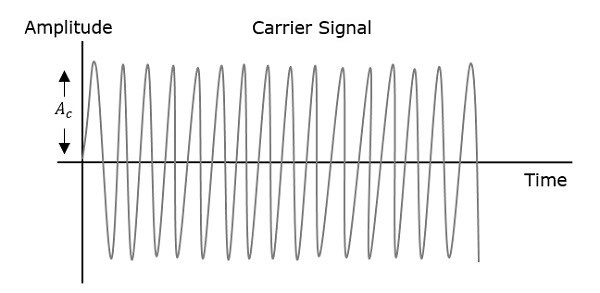 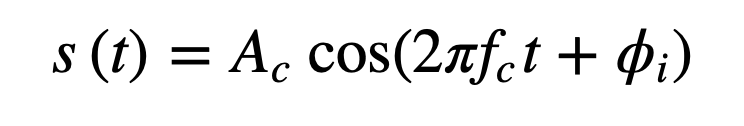 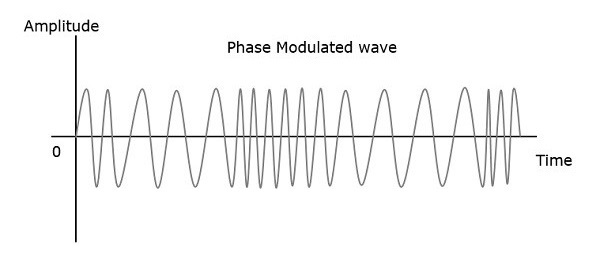 38
Phase Modulation
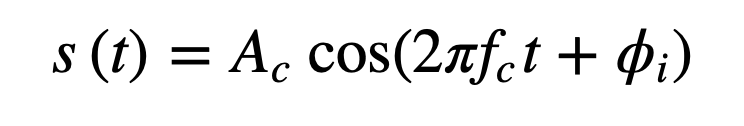 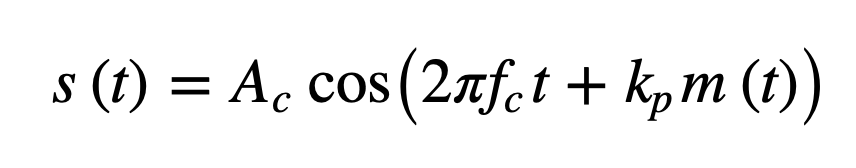 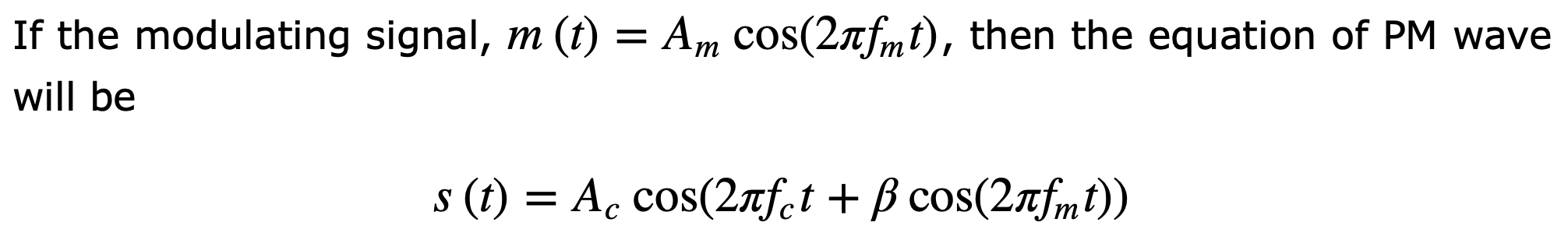 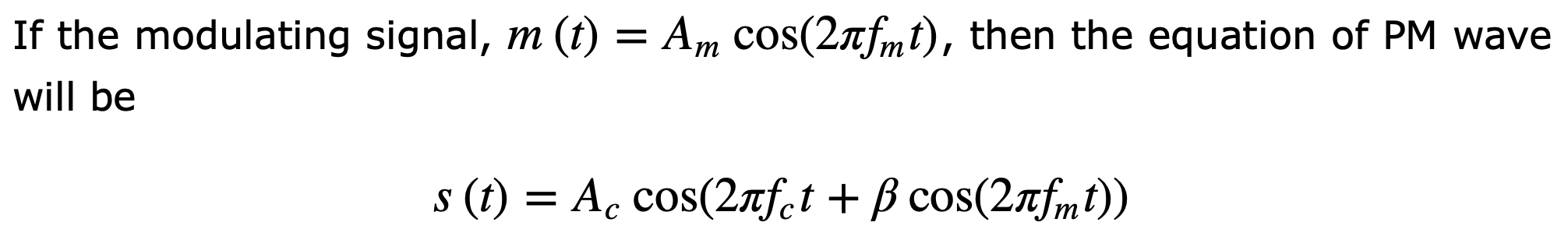 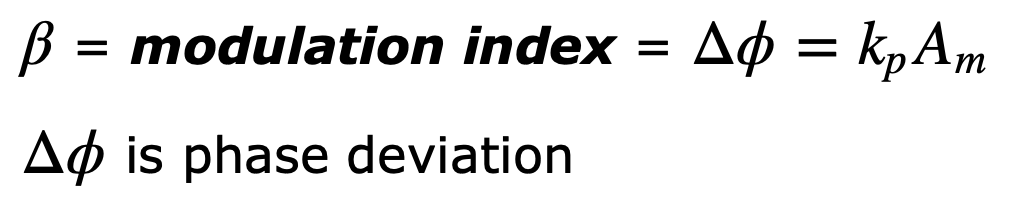 39
Phase Modulation
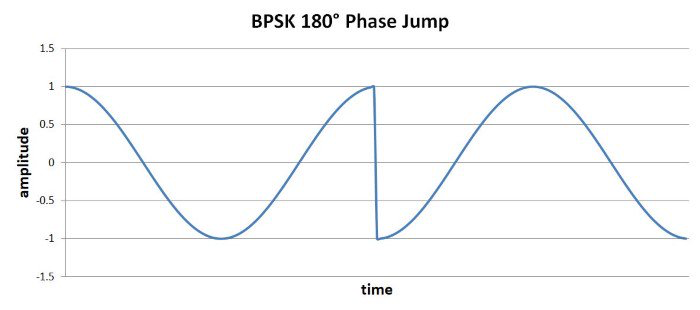 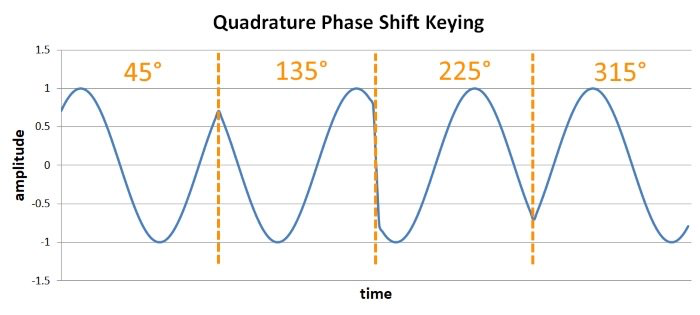 40
Constellation
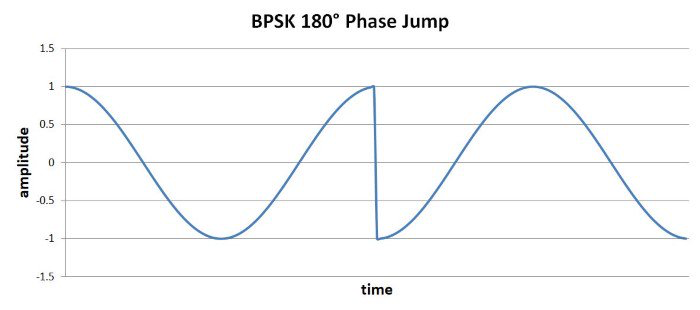 Symbols
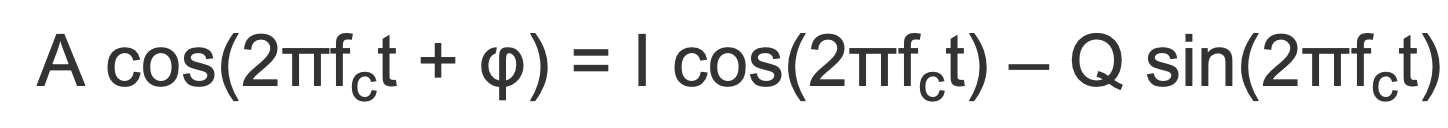 41
Constellation
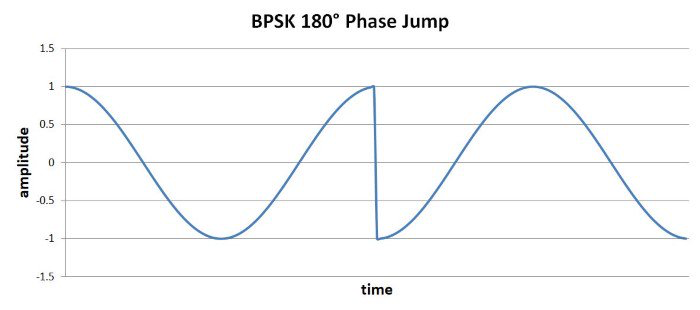 Symbols
Constellation diagram
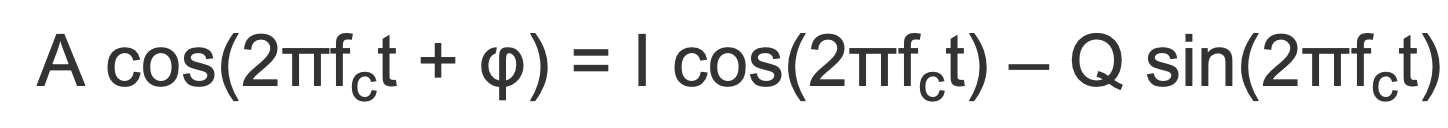 42
Constellation
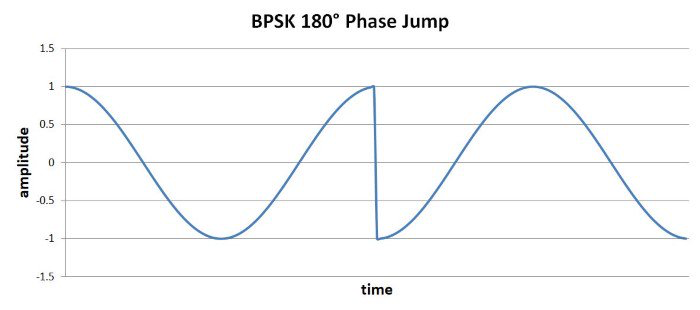 Symbols
Constellation diagram
A
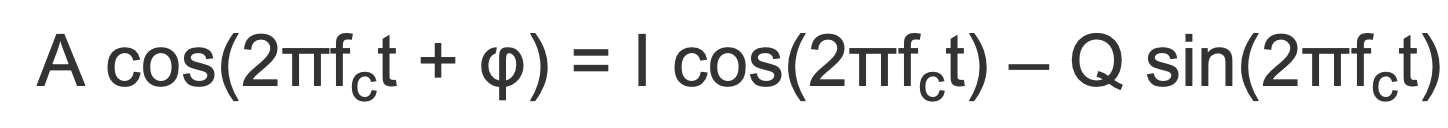 ϕ
43
Constellation
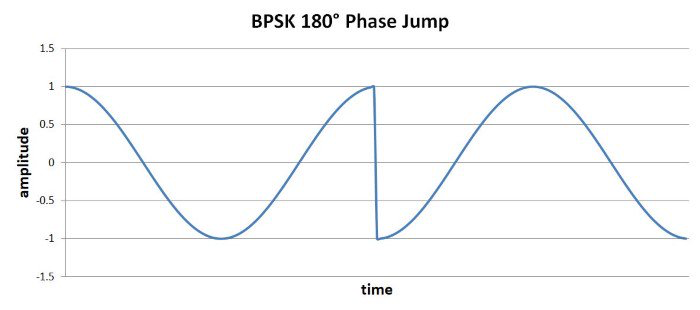 Symbols
Constellation diagram
Bit=0
Bit=1
44
Constellation
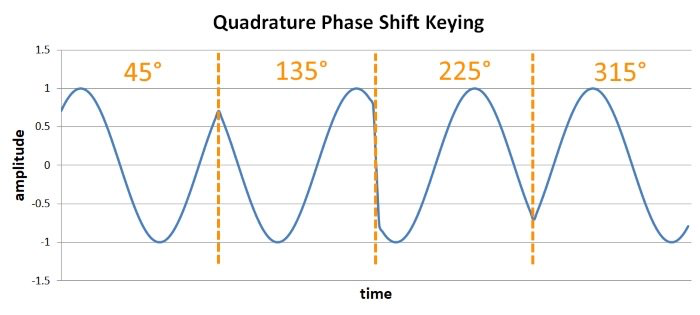 Symbols
Constellation diagram
01
10
00
11
45
Constellation
QPSK or 4-PSK
(Phase Shift Keying)
01
10
00
11
Higher bit-rate
…
16-PSK
(Phase Shift Keying)
0001
0000
Lower margin for error
46
Constellation
…
16-PSK
(Phase Shift Keying)
0001
0000
Lower margin for error
More separation between symbols, i.e., higher margin for error
i.e., lower error probability
16-QAM
(Quadrature amplitude modulation)
47
Quadrature Amplitude Modulation
Amplitude + phase modulation
OR
amplitude of the sin and cos components are modulated independently
48
Quadrature Amplitude Modulation
Quadrature
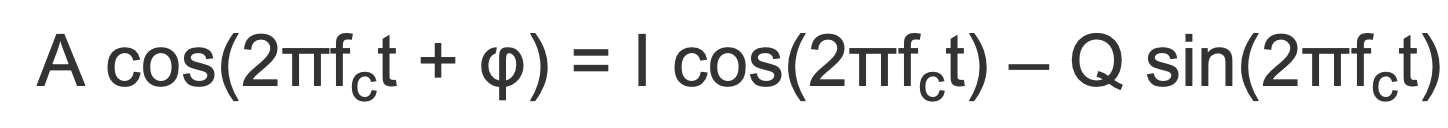 A
ϕ
In-phase
49
Quadrature Amplitude Modulation
Quadrature
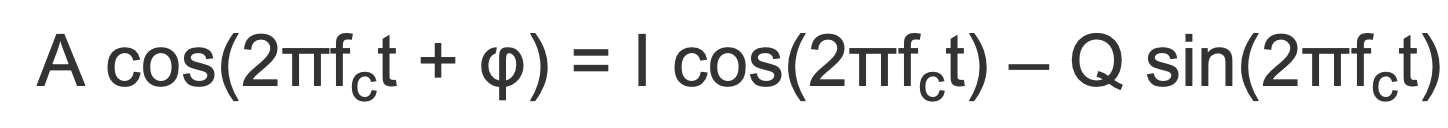 A
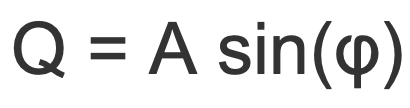 ϕ
In-phase
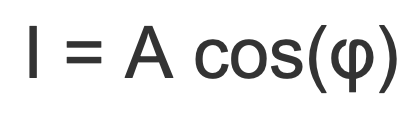 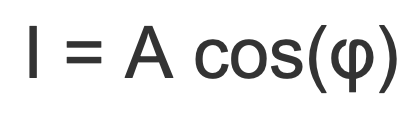 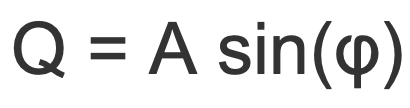 50
Quadrature Amplitude Modulation
Quadrature
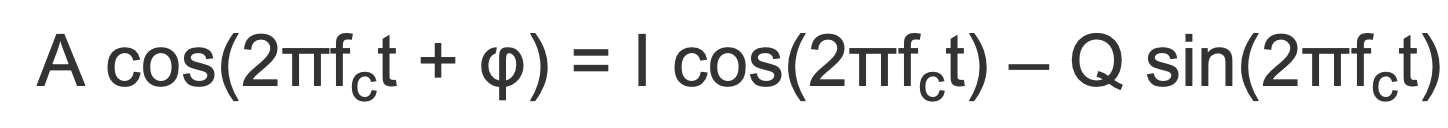 A
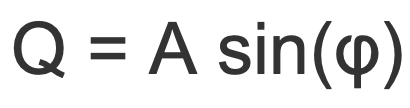 ϕ
In-phase
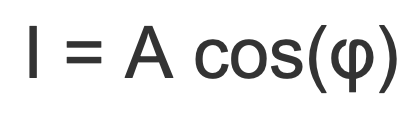 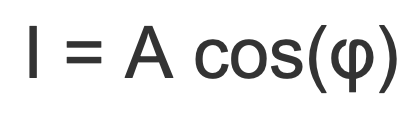 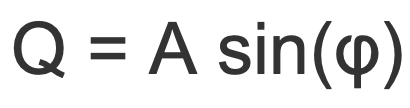 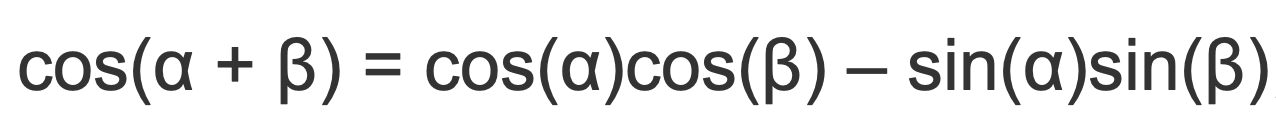 51
Quadrature Amplitude Modulation
Quadrature
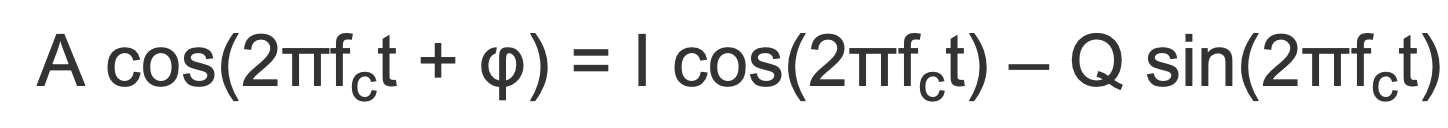 A
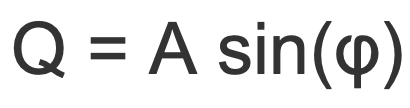 ϕ
In-phase
This trigonometric identity shows phased can be added to the carrier by amplitude modulating sine and cosine of the carrier frequency
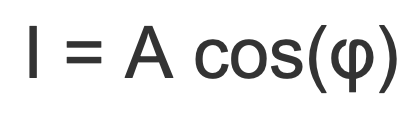 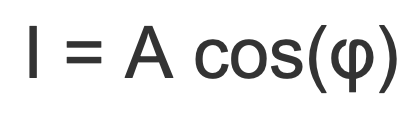 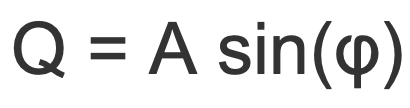 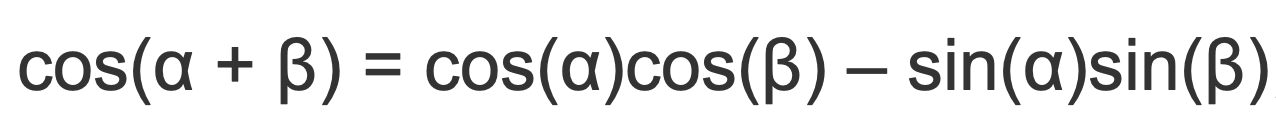 52
Quadrature Amplitude Modulation
Quadrature
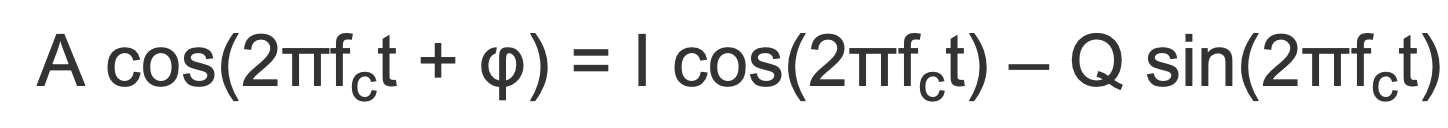 A
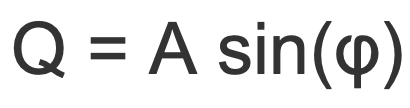 ϕ
In-phase
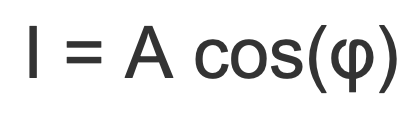 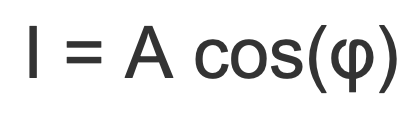 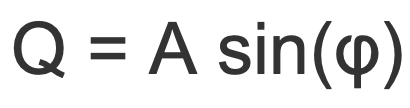 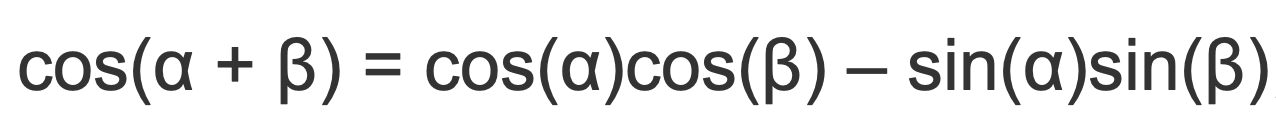 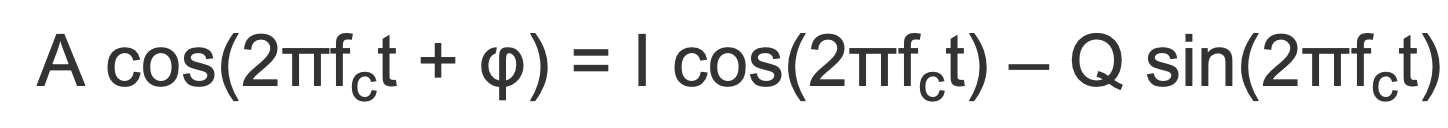 53
Quadrature Amplitude Modulation
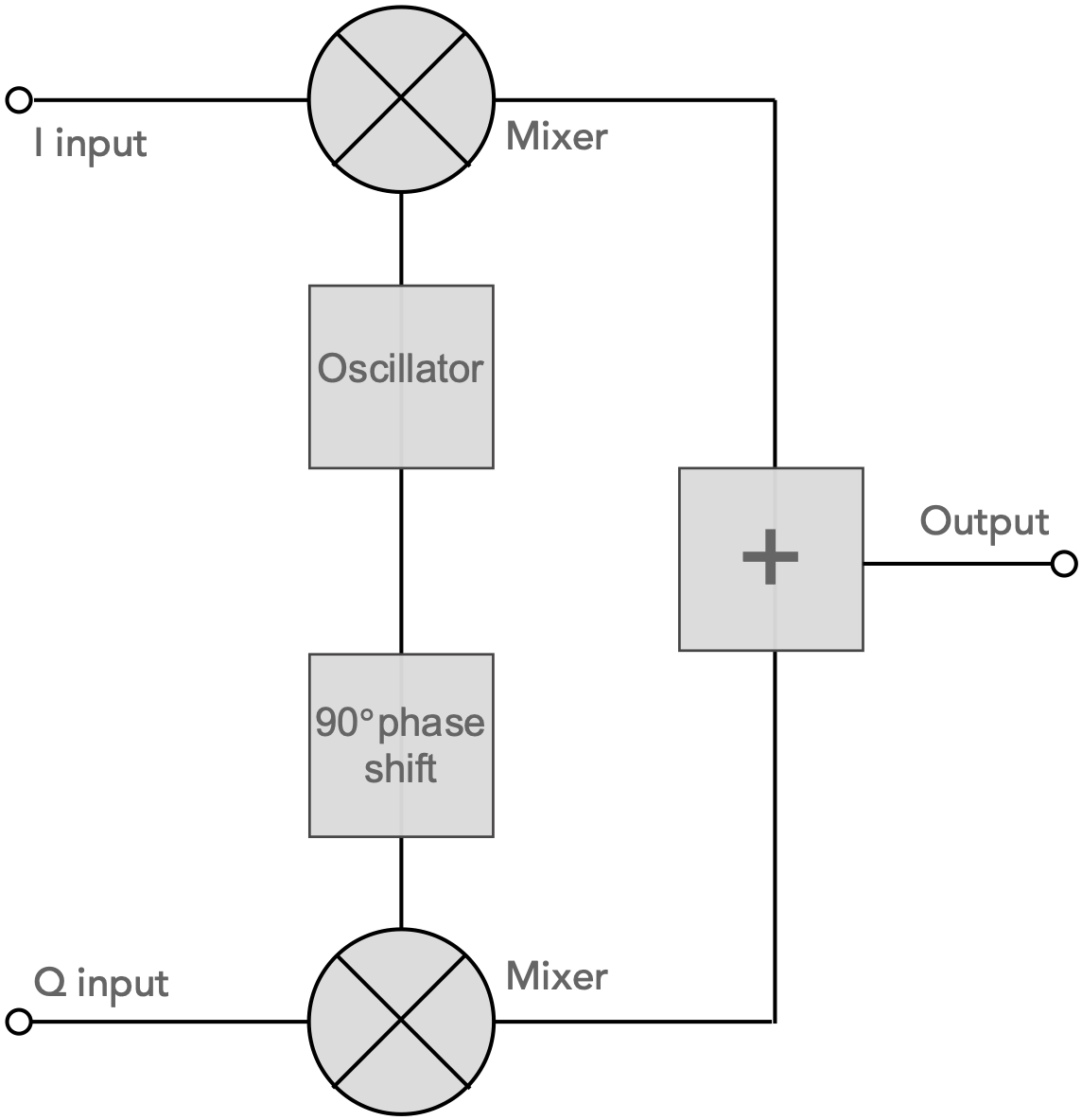 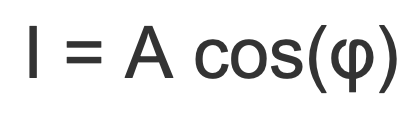 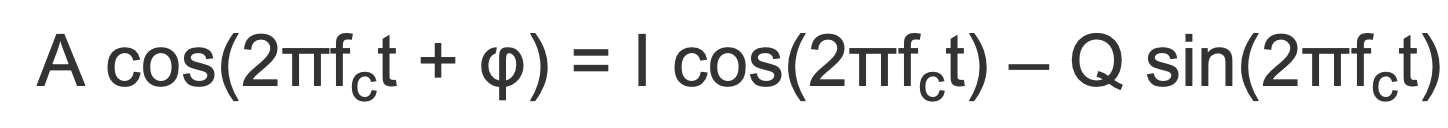 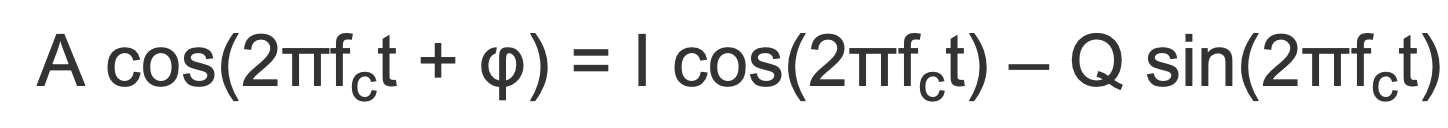 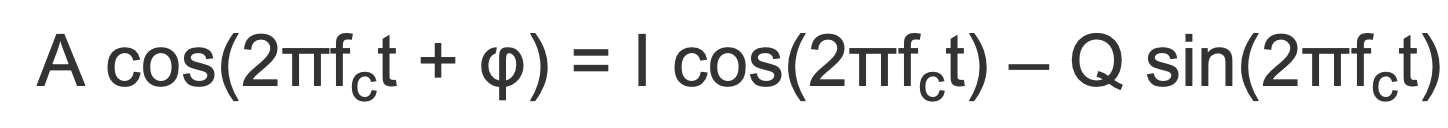 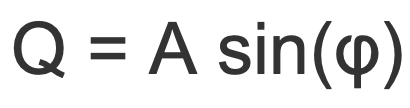 Modulation
54
Quadrature Amplitude Modulation
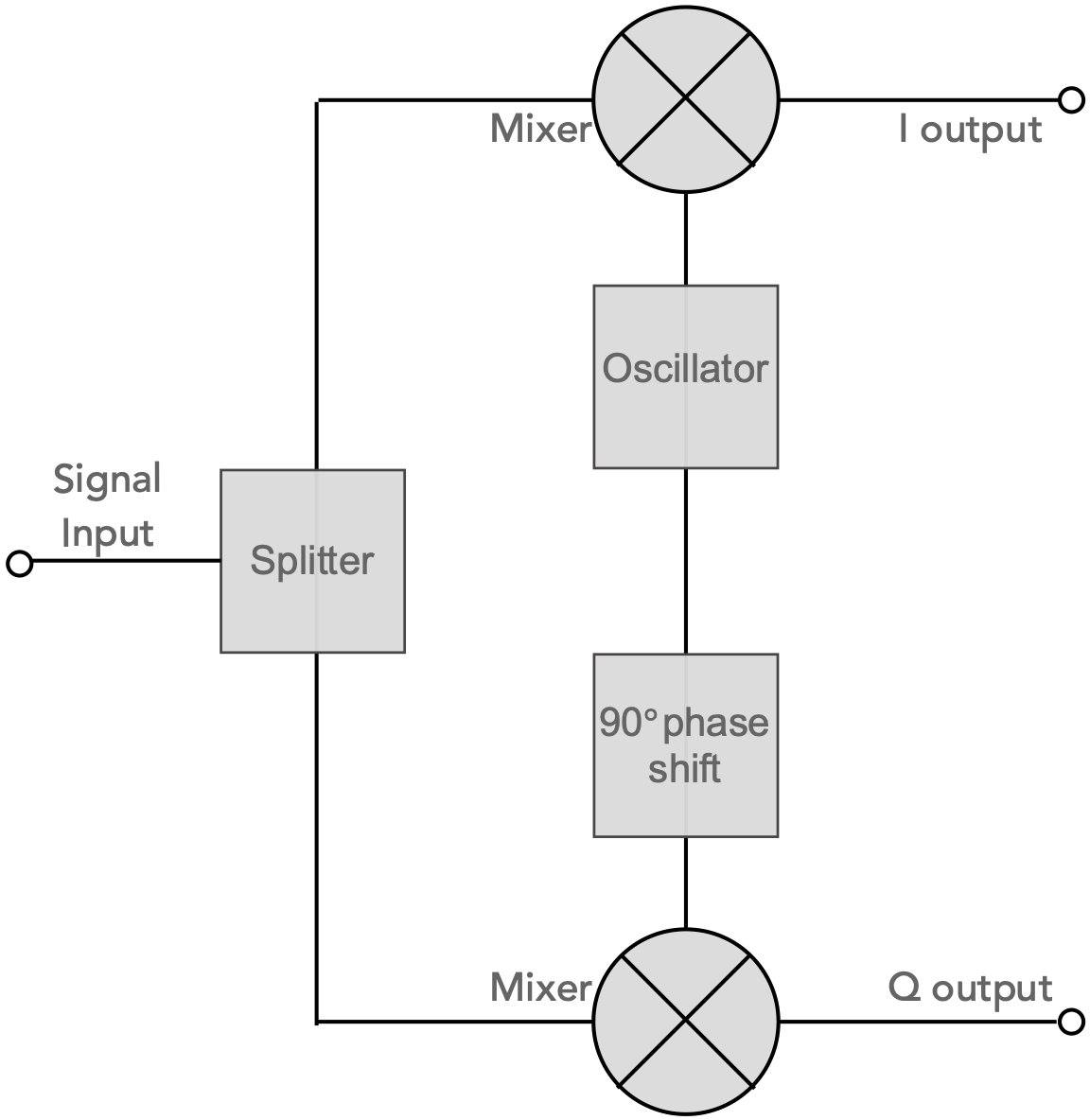 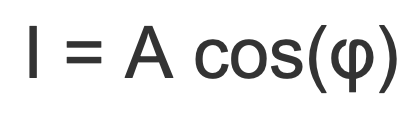 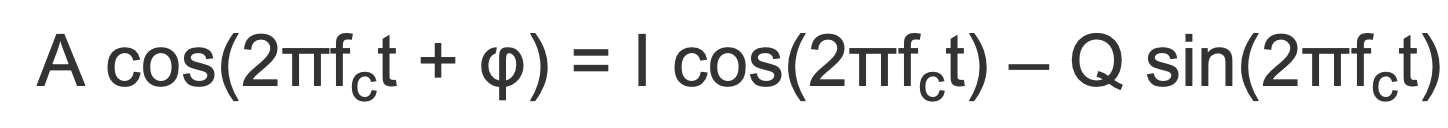 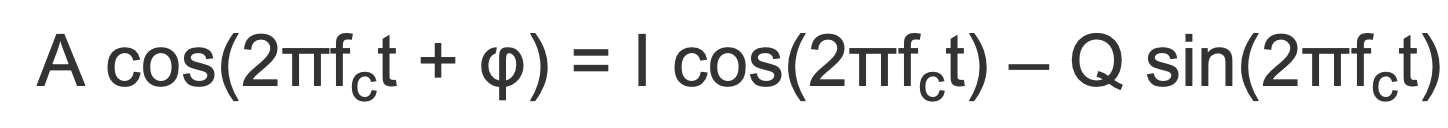 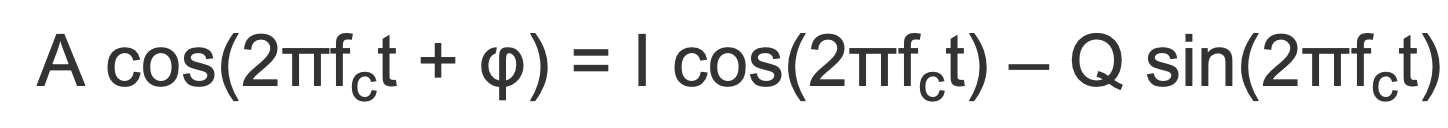 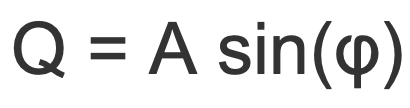 Demodulation
55
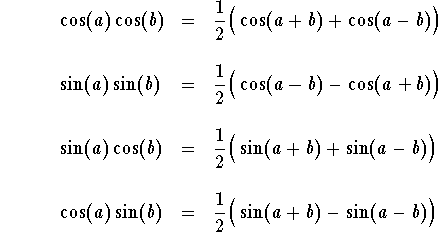 56
Channel error
Quadrature
01
10
In-phase
00
11
57
Channel error
Quadrature
Received symbol
01
10
In-phase
00
11
58
Channel error
Quadrature
Received symbol
Magnitude error
01
10
In-phase
00
11
Phase error
59
Channel error
Quadrature
01
10
In-phase
00
11
60
Channel error
Carrier phase offset
Quadrature
01
10
In-phase
00
11
61
Channel error
Carrier phase and magnitude error
Quadrature
01
10
In-phase
00
11
62
Channel error
Linear System
(Channel)
Output
(Receive symbol)
Input
(Transmit symbol)
63
Channel error
Linear System
(Channel)
Output
(Receive symbol)
Input
(Transmit symbol)
Tx signal
*
Channel
Tx signal
Channel Impulse Response (CIR)
64
Channel error
Known bits sequence
Data bits
Low error modulation
modulation
Preamble
Tx signal
65
Channel error
Channel
Rx Preamble
Rx signal
Tx Preamble
Tx signal
(Rx preamble) = (Tx Preamble) * (CIR)
66
Channel error
Channel
Rx Preamble
Rx signal
Tx Preamble
Tx signal
(Rx preamble) = (Tx Preamble) * (CIR)

CIR = deconv (Rx preamble, Tx Preamble )
67
Channel error
Channel
Rx Preamble
Rx signal
Tx Preamble
Tx signal
(Rx preamble) = (Tx Preamble) * (CIR)

(CIR) = deconv (Rx preamble, Tx Preamble )

(Rx signal) = (Tx signal) * (CIR)
Tx signal = deconv (Rx signal, CIR)
68
Channel error
Channel
Rx Preamble
Rx signal
Tx Preamble
Tx signal
(Rx preamble) = (Tx Preamble) * (CIR)

(CIR) = deconv (Rx preamble, Tx Preamble )

(Rx signal) = (Tx signal) * (CIR)
Tx signal = deconv (Rx signal, CIR)
Channel equalization
69
01
10
00
11
70
01
10
00
11
Channel equalization
01
10
00
11
71
Multiple Access
72
Multicarrier modulation
Carrier
frequency
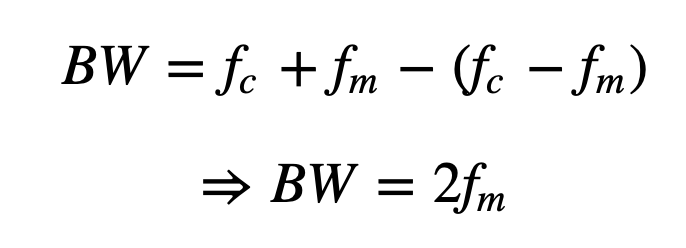 Amplitude
Frequency
Bandwidth
73
Multicarrier modulation
Carriers
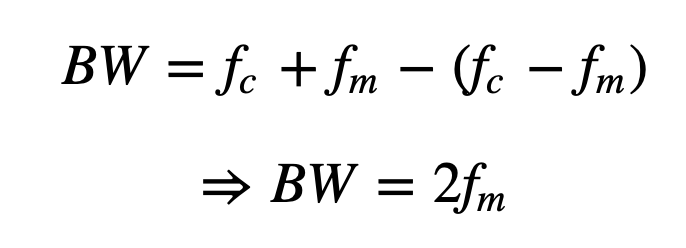 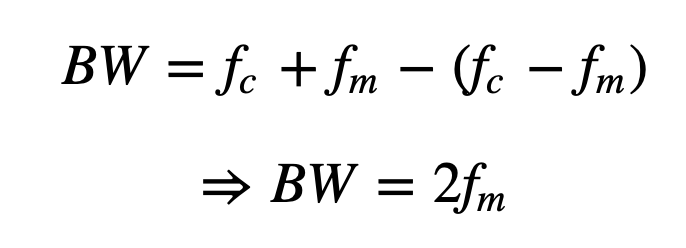 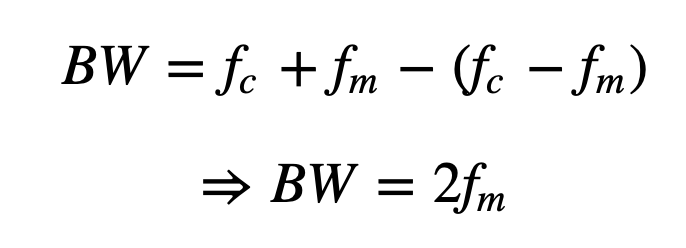 3
2
1
Amplitude
Frequency
74
Multicarrier modulation
Carriers
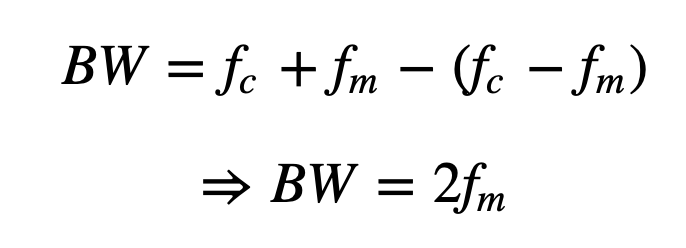 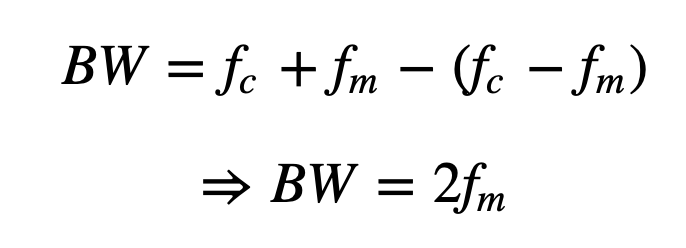 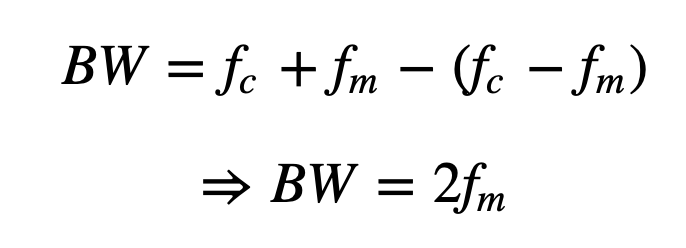 3
2
1
Amplitude
Frequency
Bandpass filter
and
demodulate
75
Multicarrier modulation
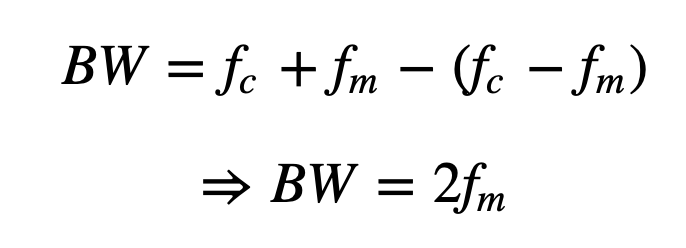 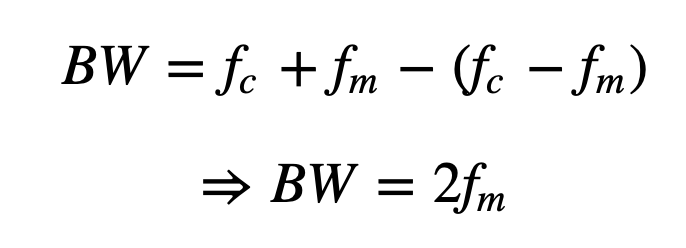 2
1
Amplitude
Frequency
76
Multicarrier modulation
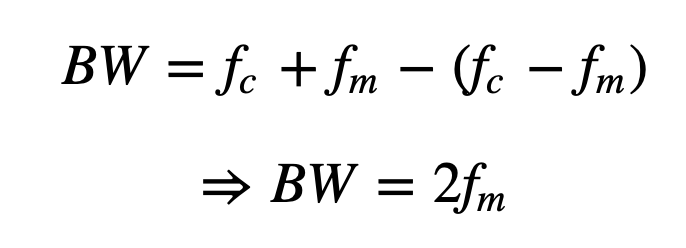 1
Amplitude
Frequency
77
Multicarrier modulation
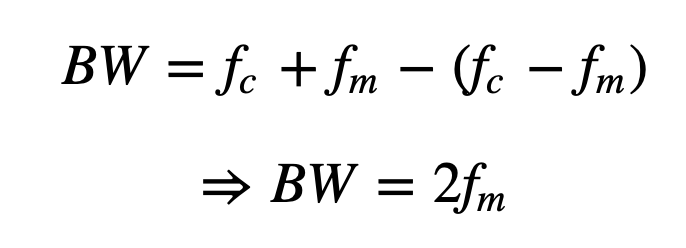 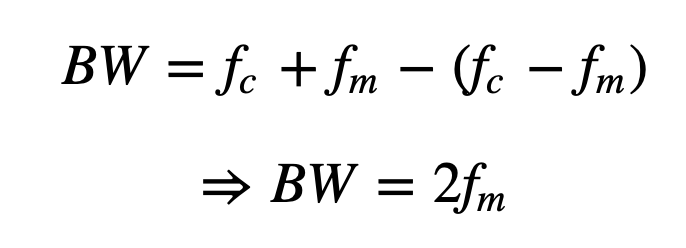 1
2
Amplitude
Frequency
78
Multicarrier modulation
Orthogonal carriers frequencies
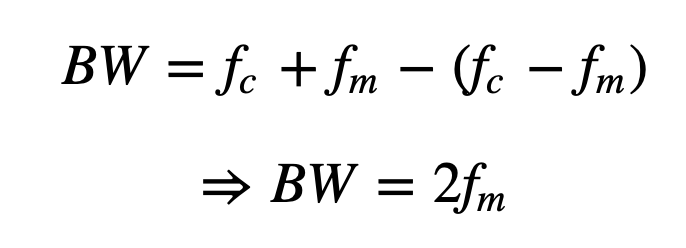 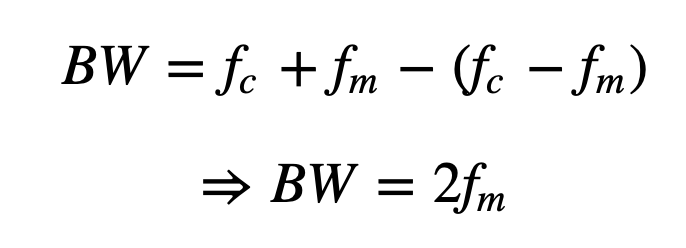 1
2
Amplitude
Frequency
79
OFDM (Orthogonal Frequency-Division Multiplexing)
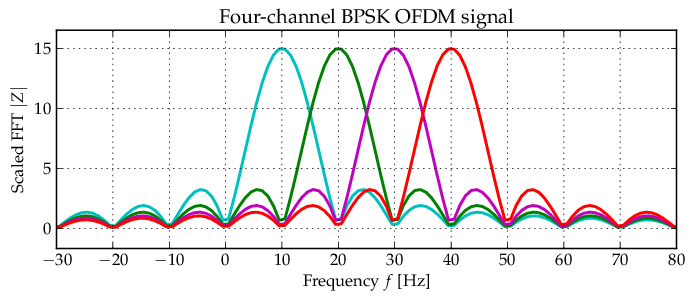 80
OFDM (Orthogonal Frequency-Division Multiplexing)
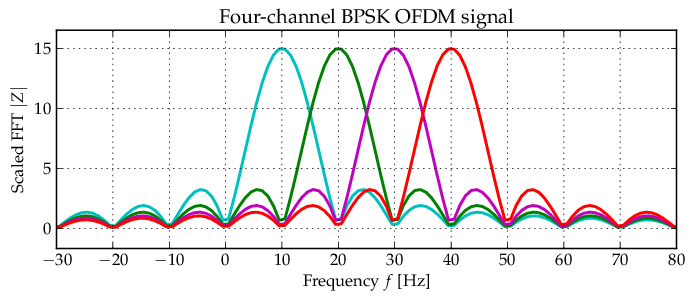 subcarriers
81
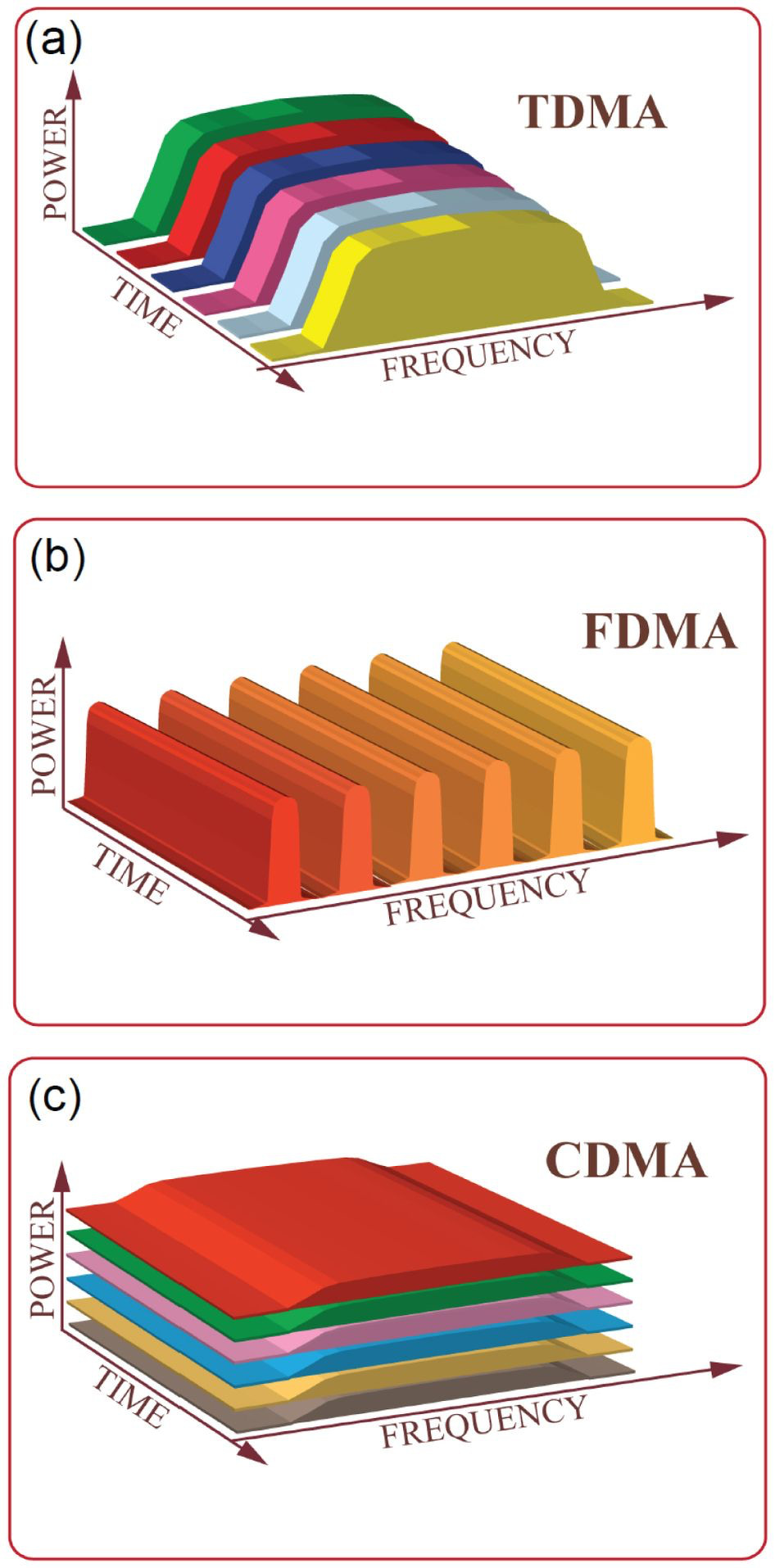 Frequency Division Multiple Access
82
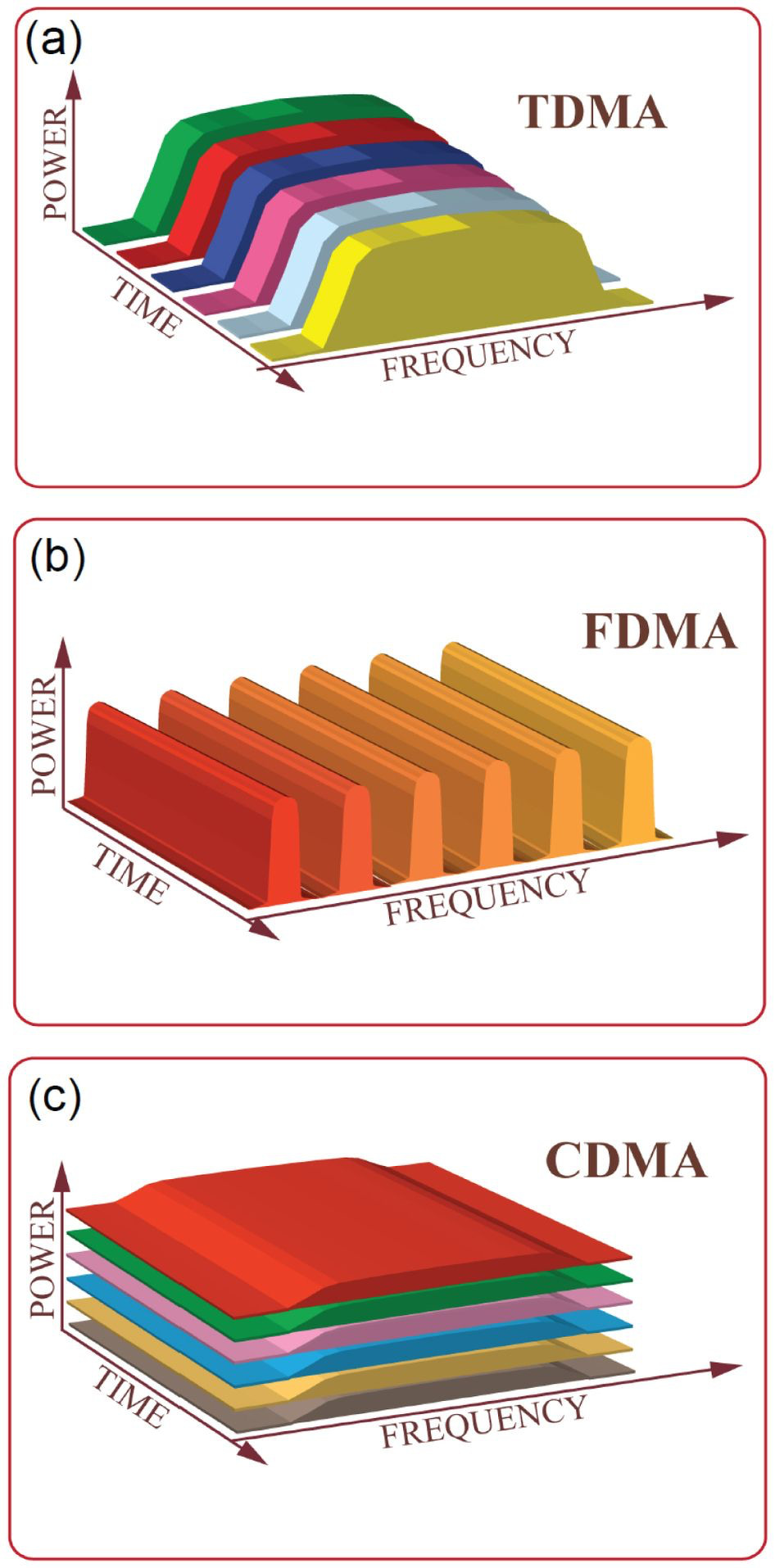 Time Division Multiple Access
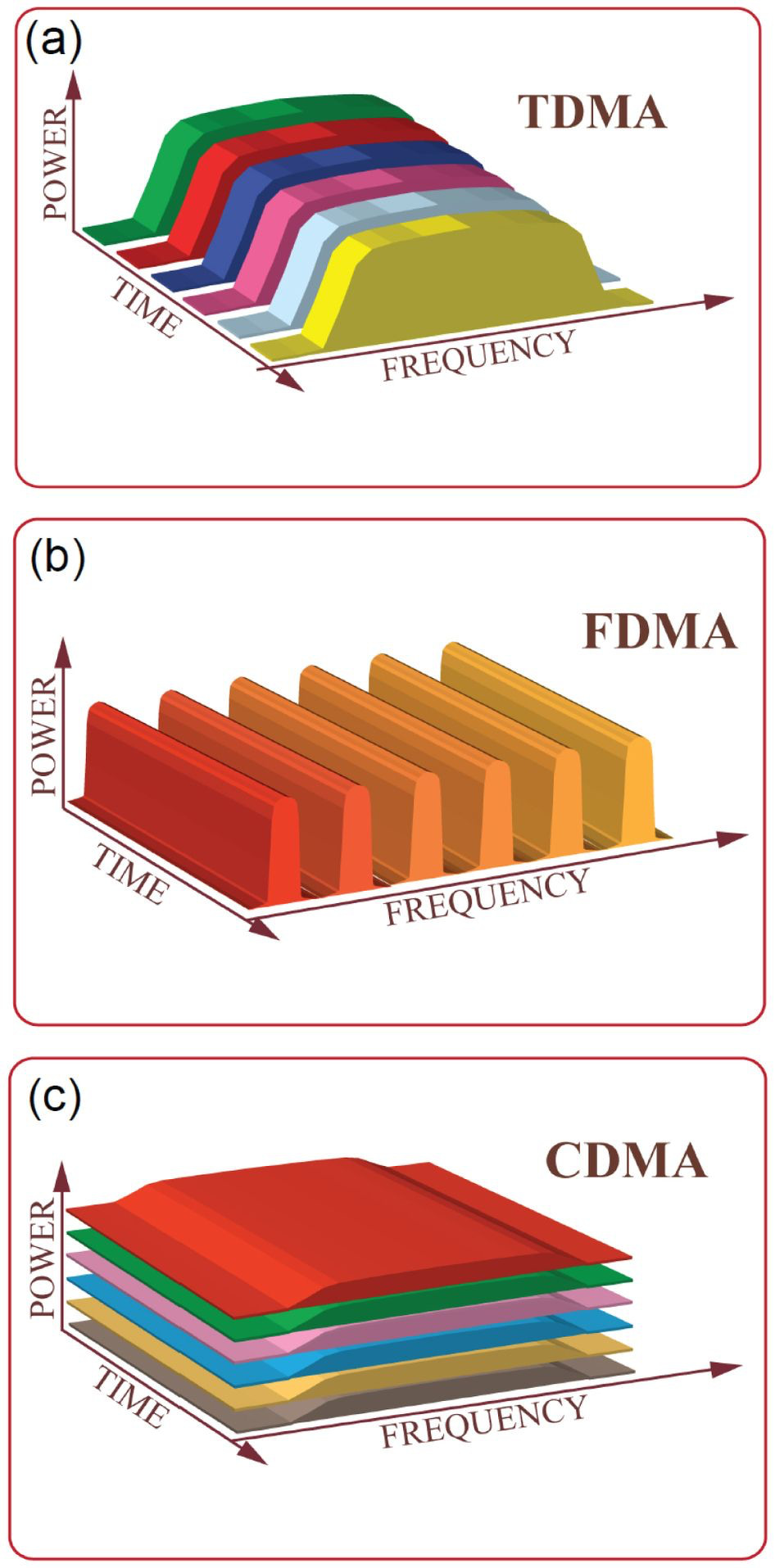 Frequency Division Multiple Access
83
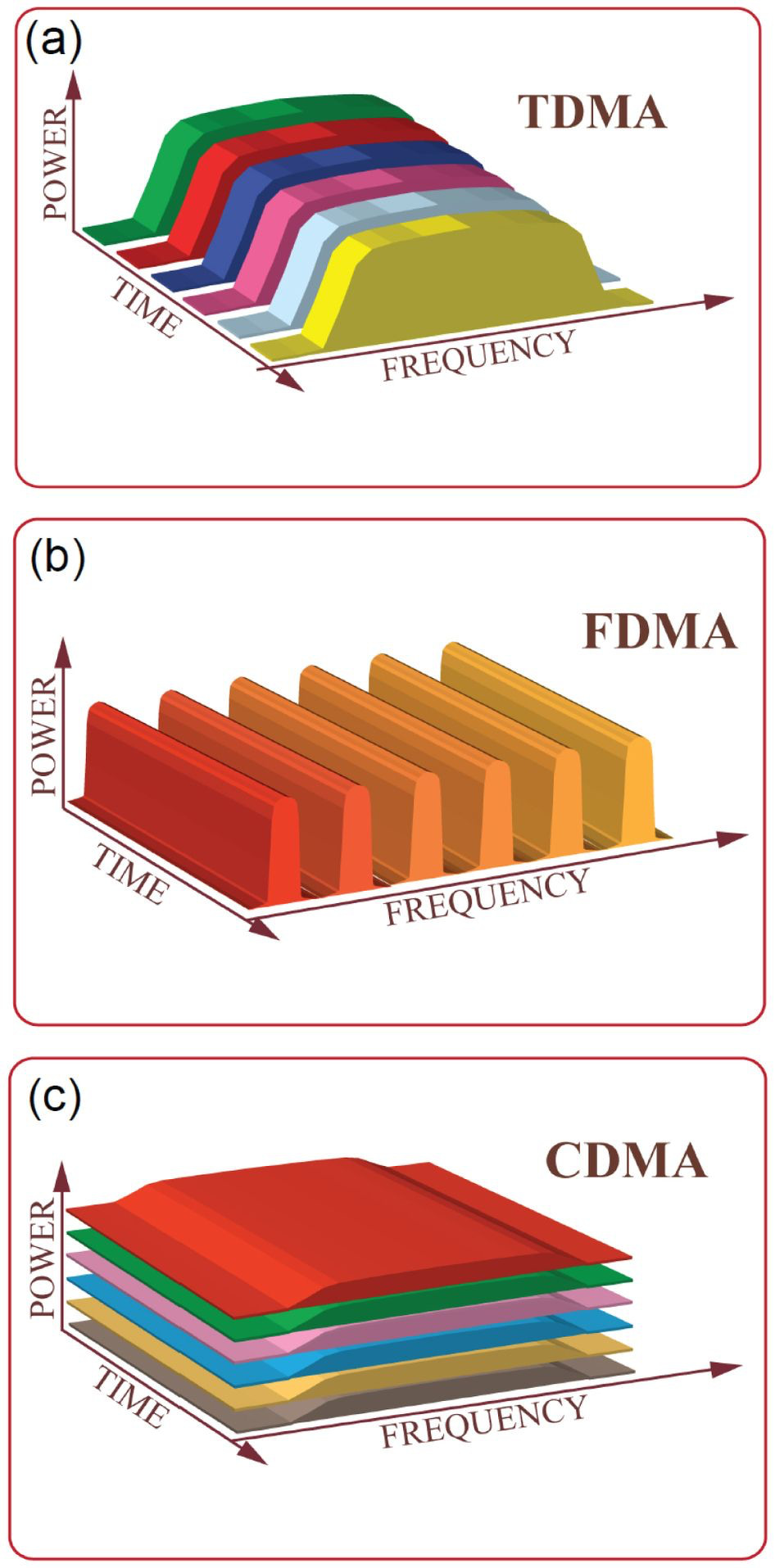 Time Division Multiple Access
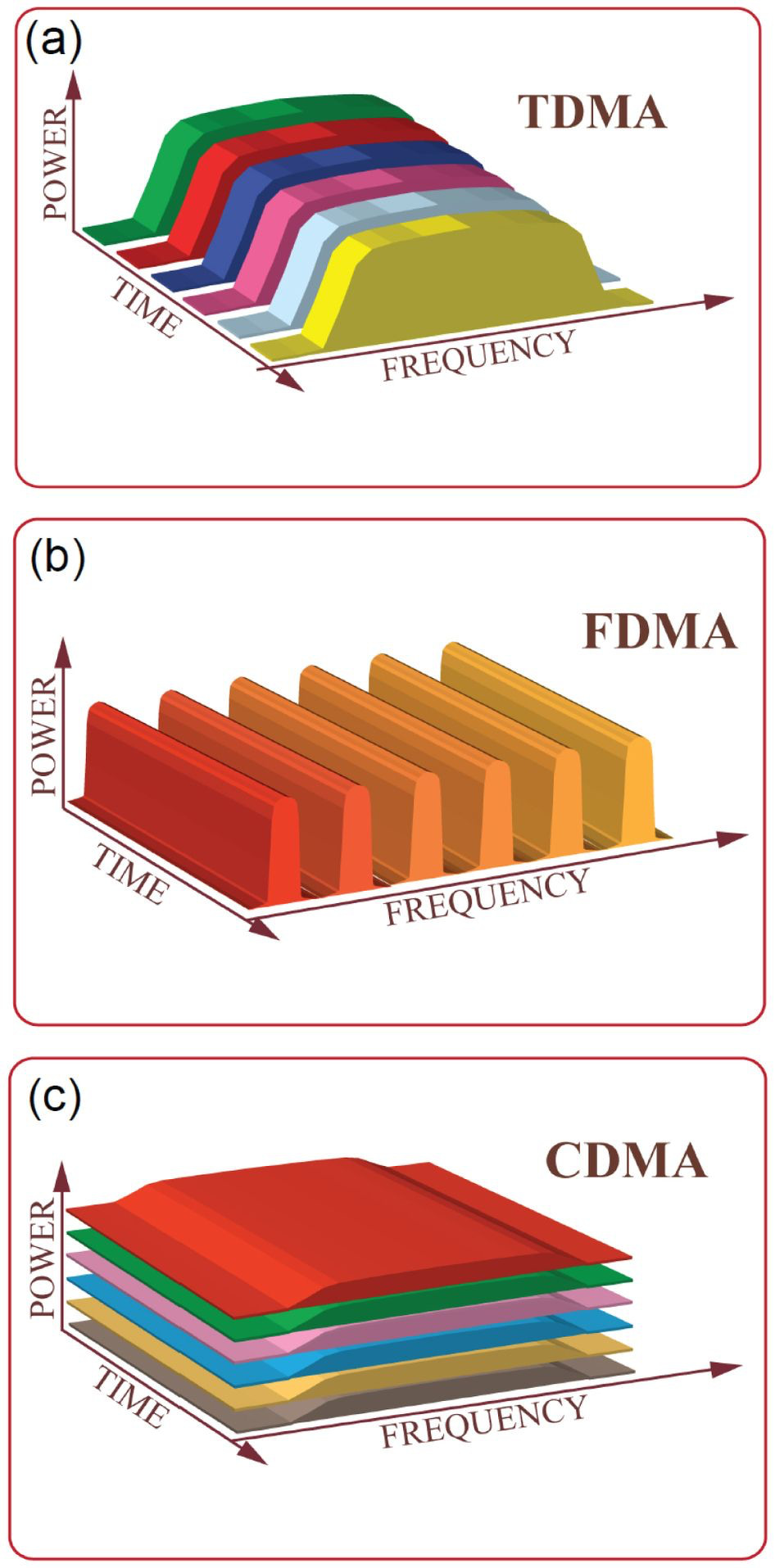 Frequency Division Multiple Access
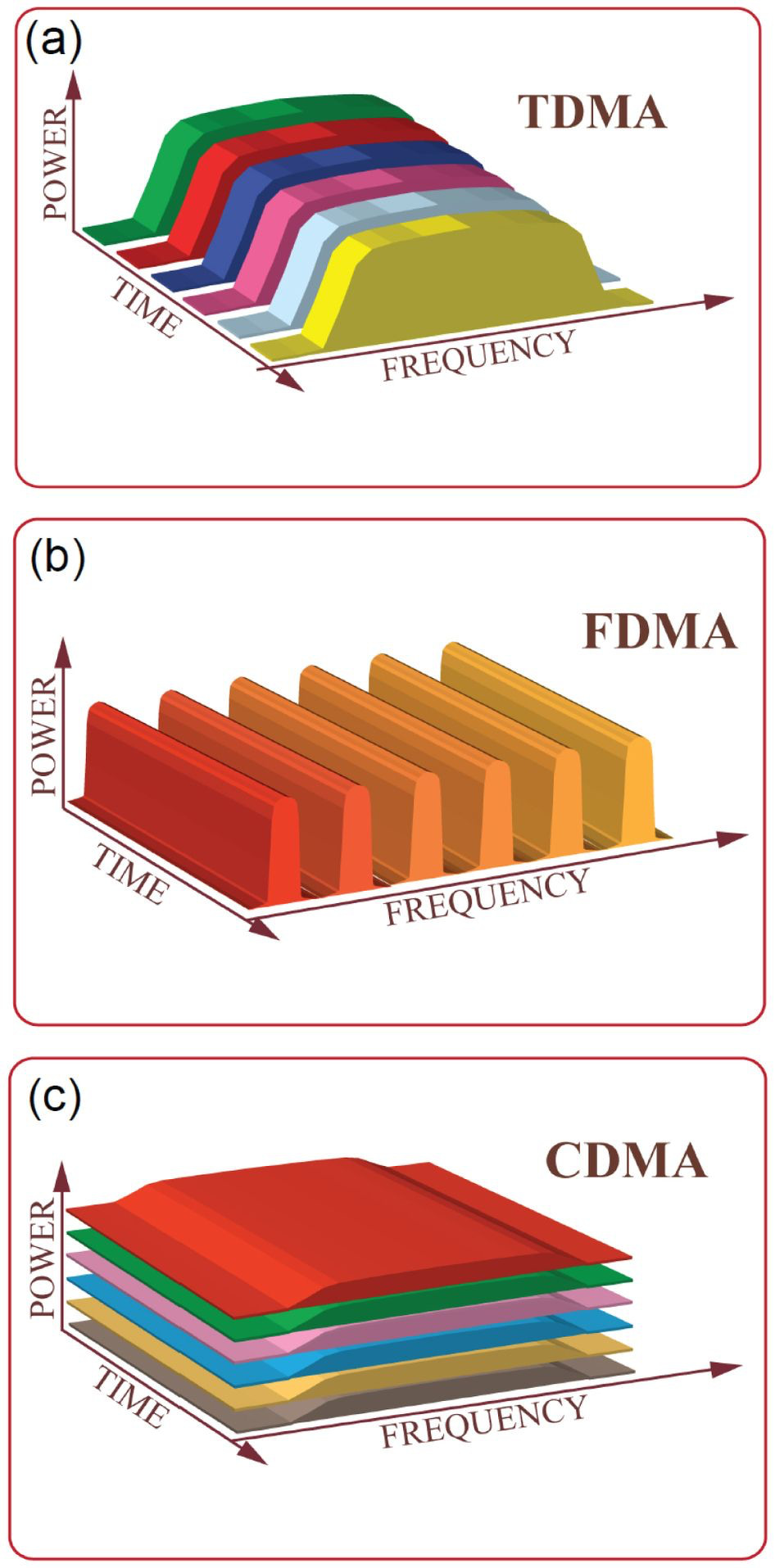 Code Division Multiple Access
84
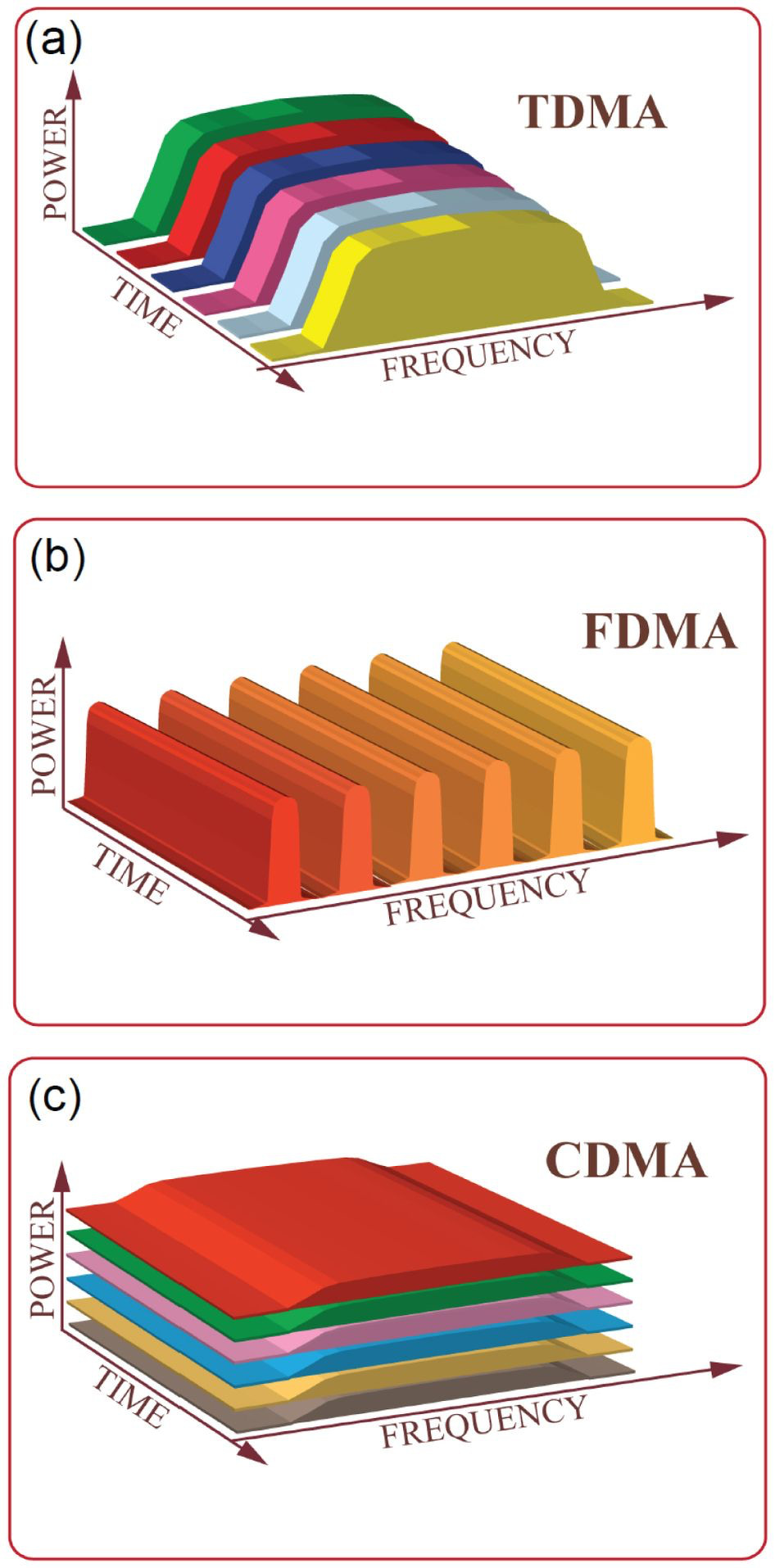 Code Division Multiple Access
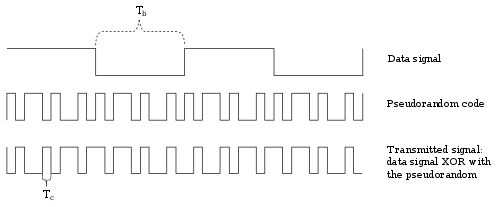 85
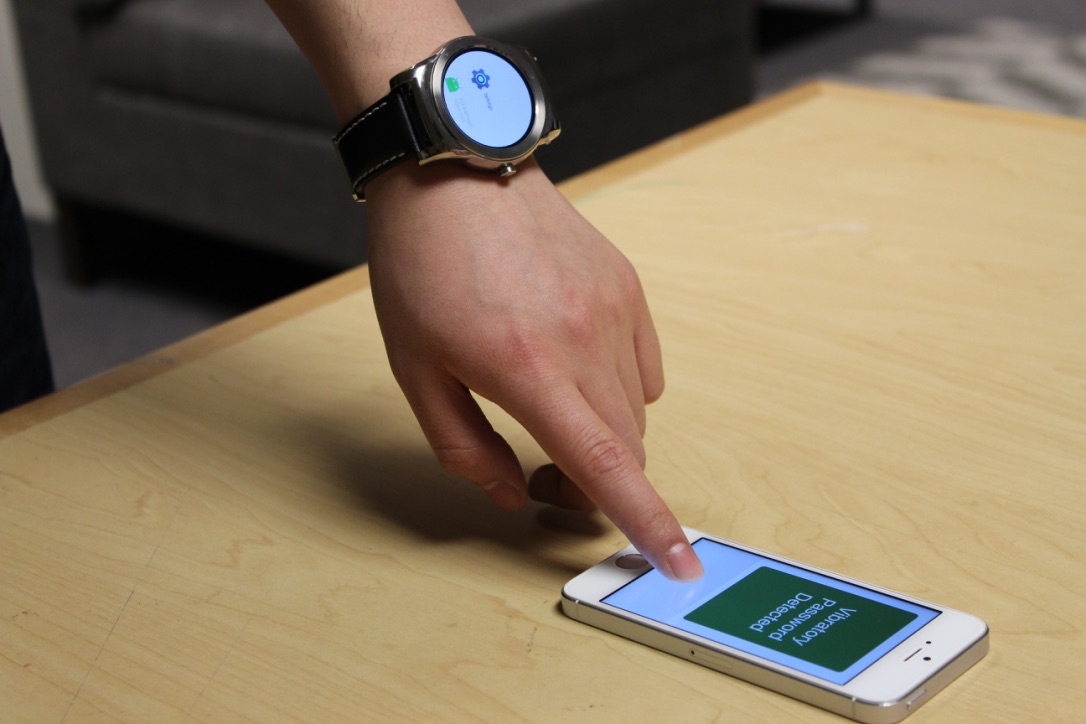 Ripple: Communicating through Physical Vibrations
NSDI 2015
Case study
86
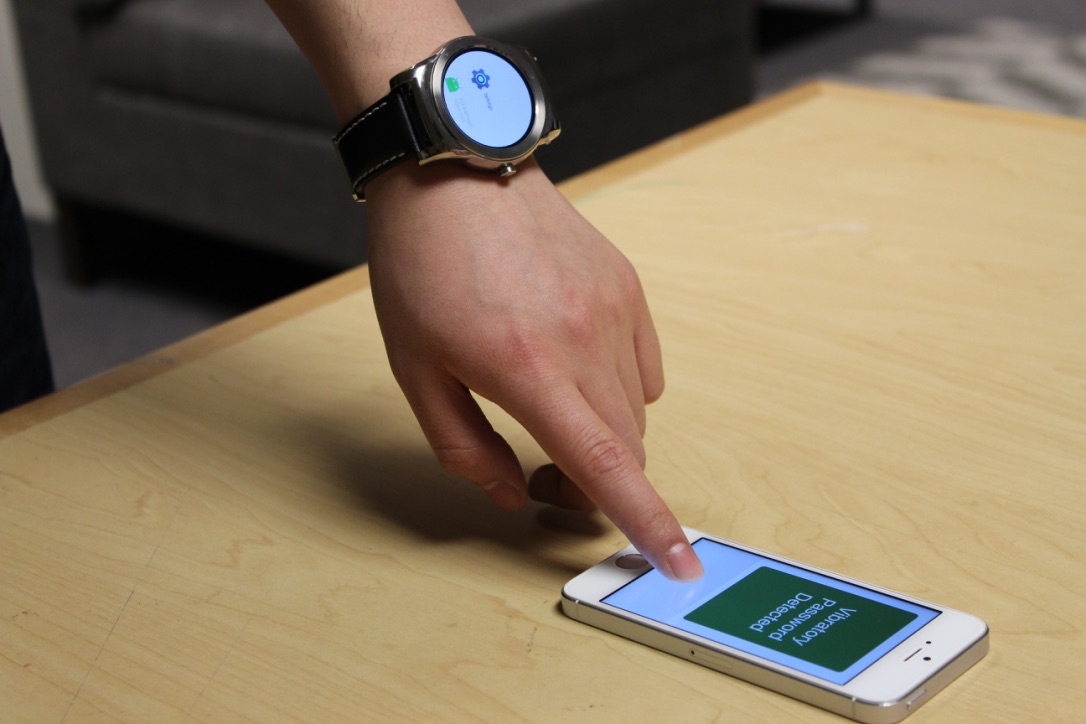 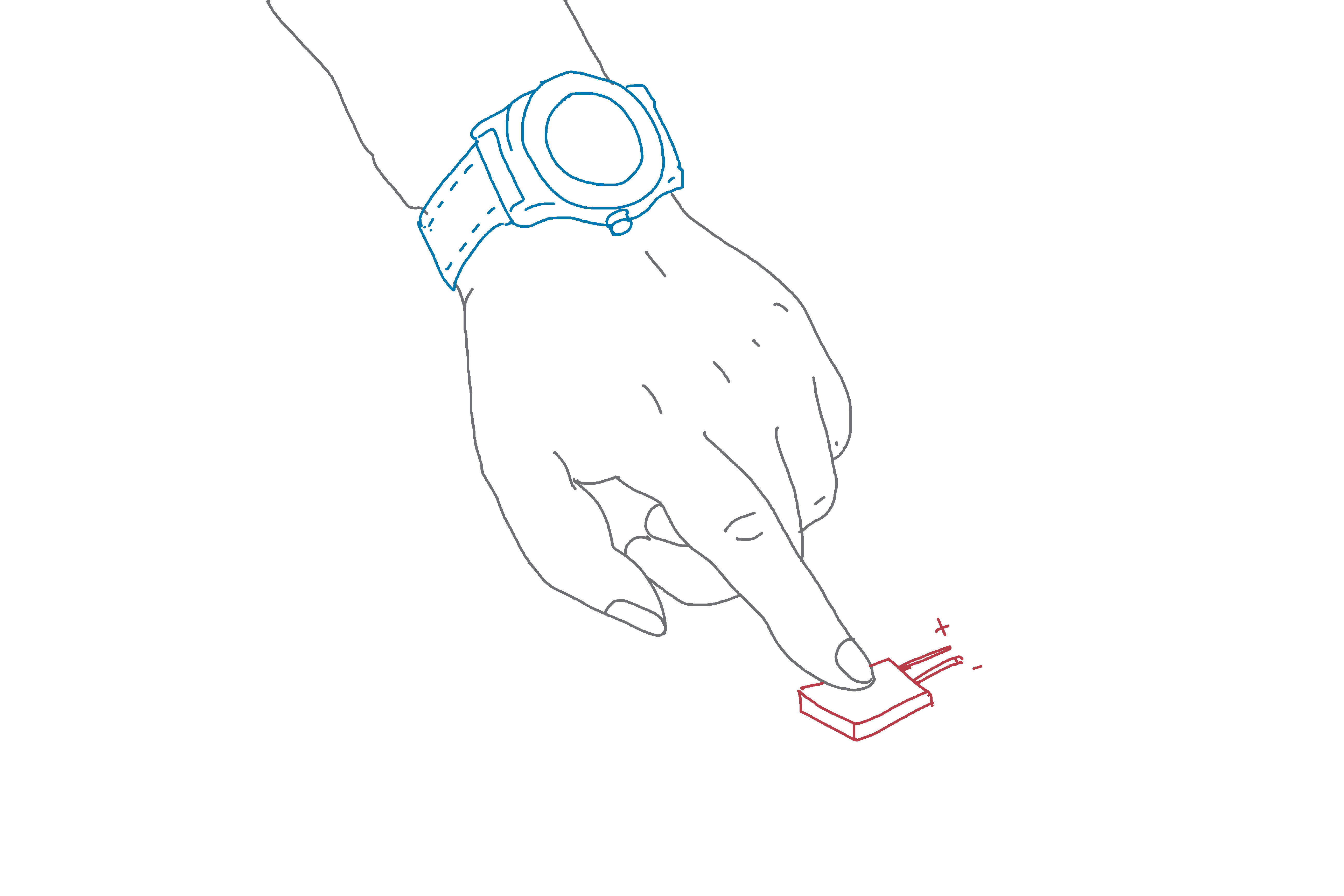 87
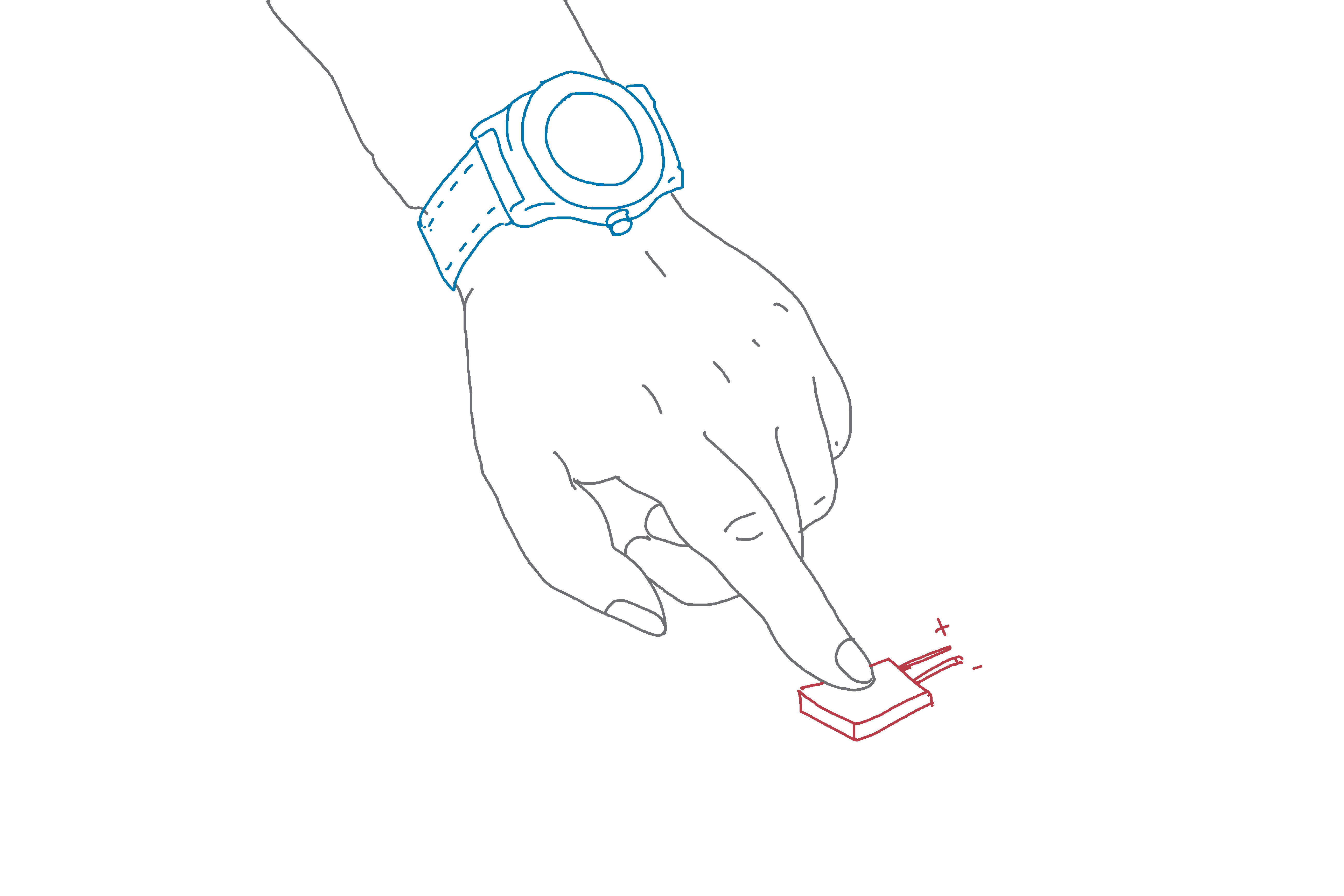 Vibration Motor
88
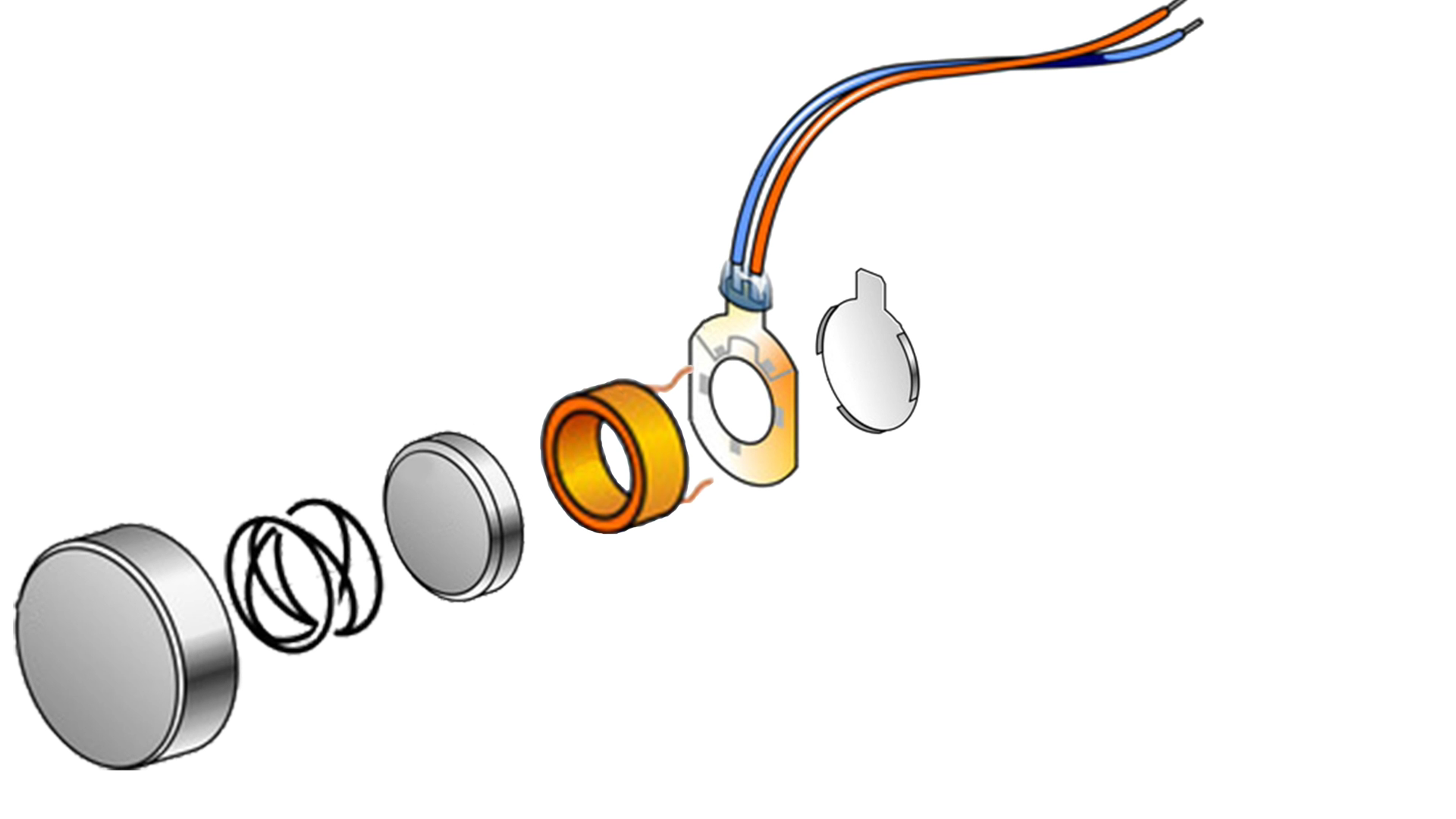 AC current
Coil
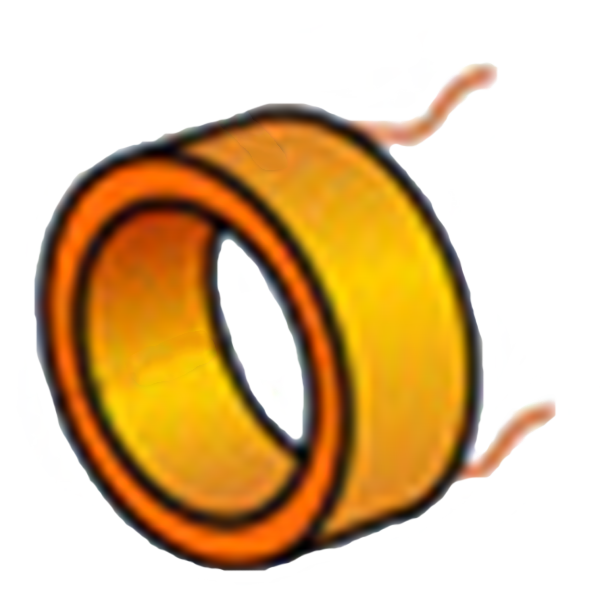 Magnetic mass
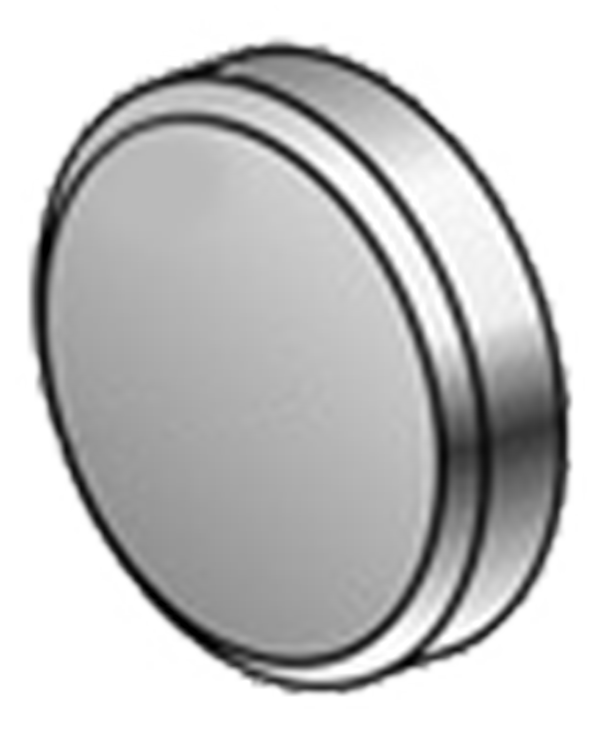 89
[Speaker Notes: You will see that there is essentially a small magnetic mass … suspended inside a coil.
When we apply an AC current in the coil]
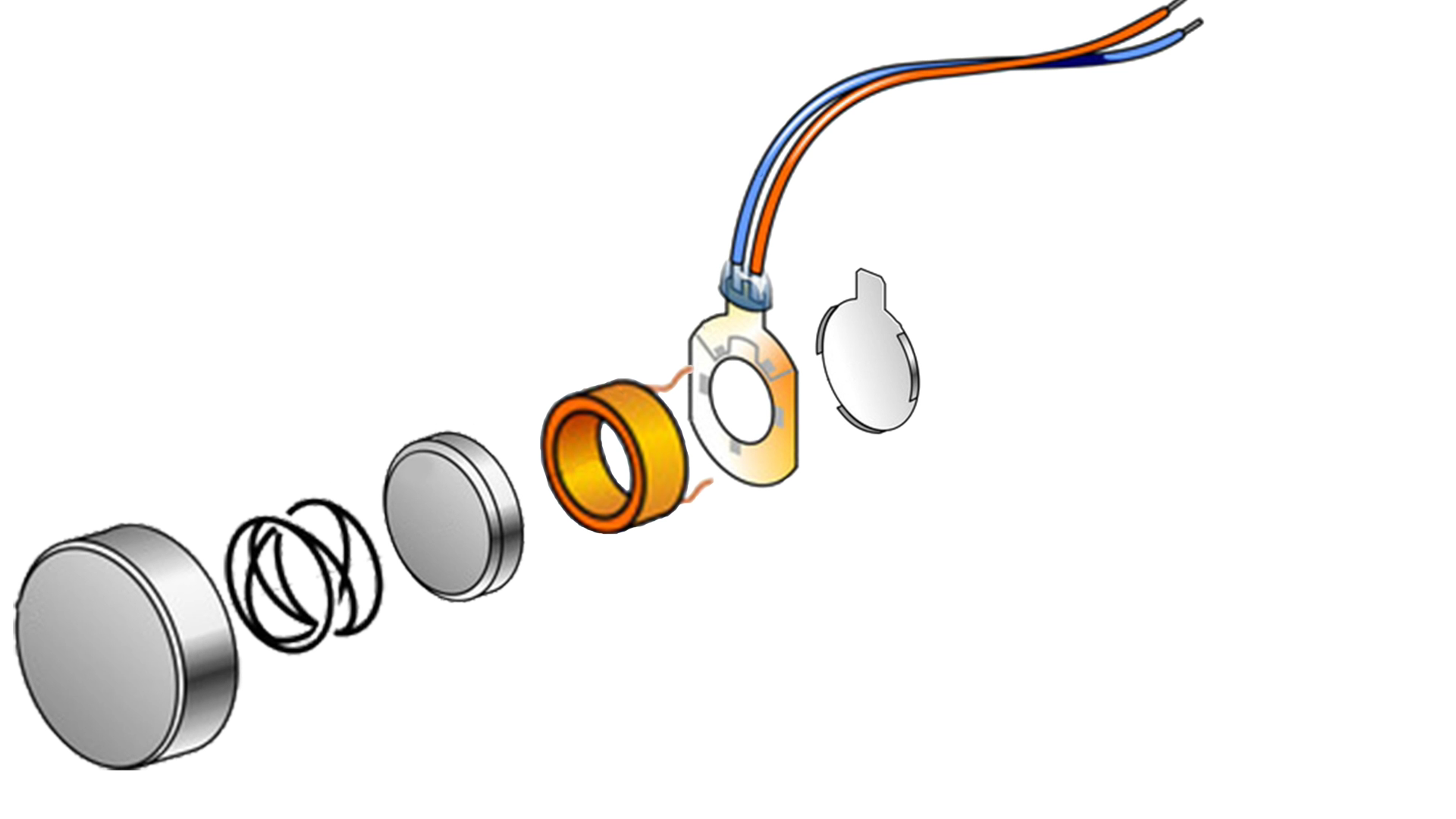 AC current
Coil
Magnetic mass
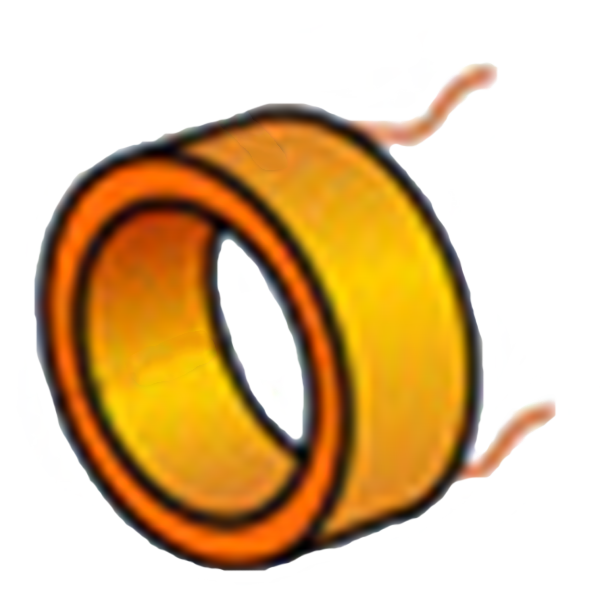 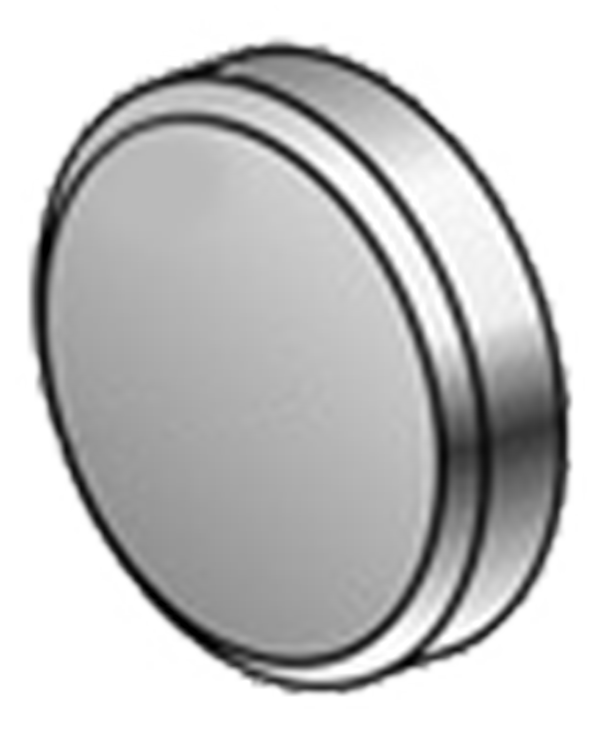 90
[Speaker Notes: … the current creates an alternating magnetic field … which then moves the mass back and forth.
Now … by controlling the frequency and intensity of the AC current … we can PROGRAMMATICALLY control the vibration of the vibration motor.
This gives us the seed opportunity to create a data “TRANSMITTER" out of vibrations …]
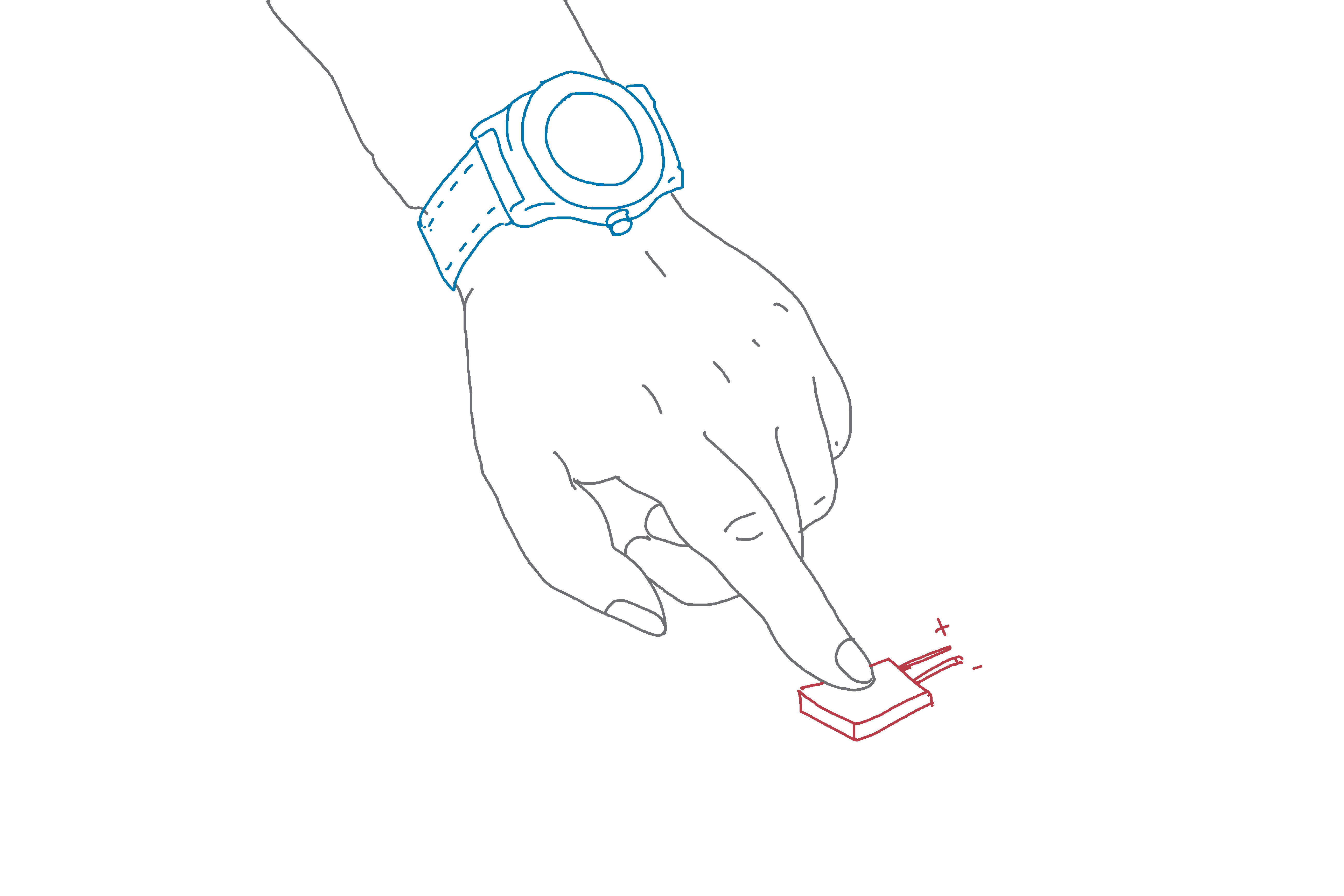 Vibration motor
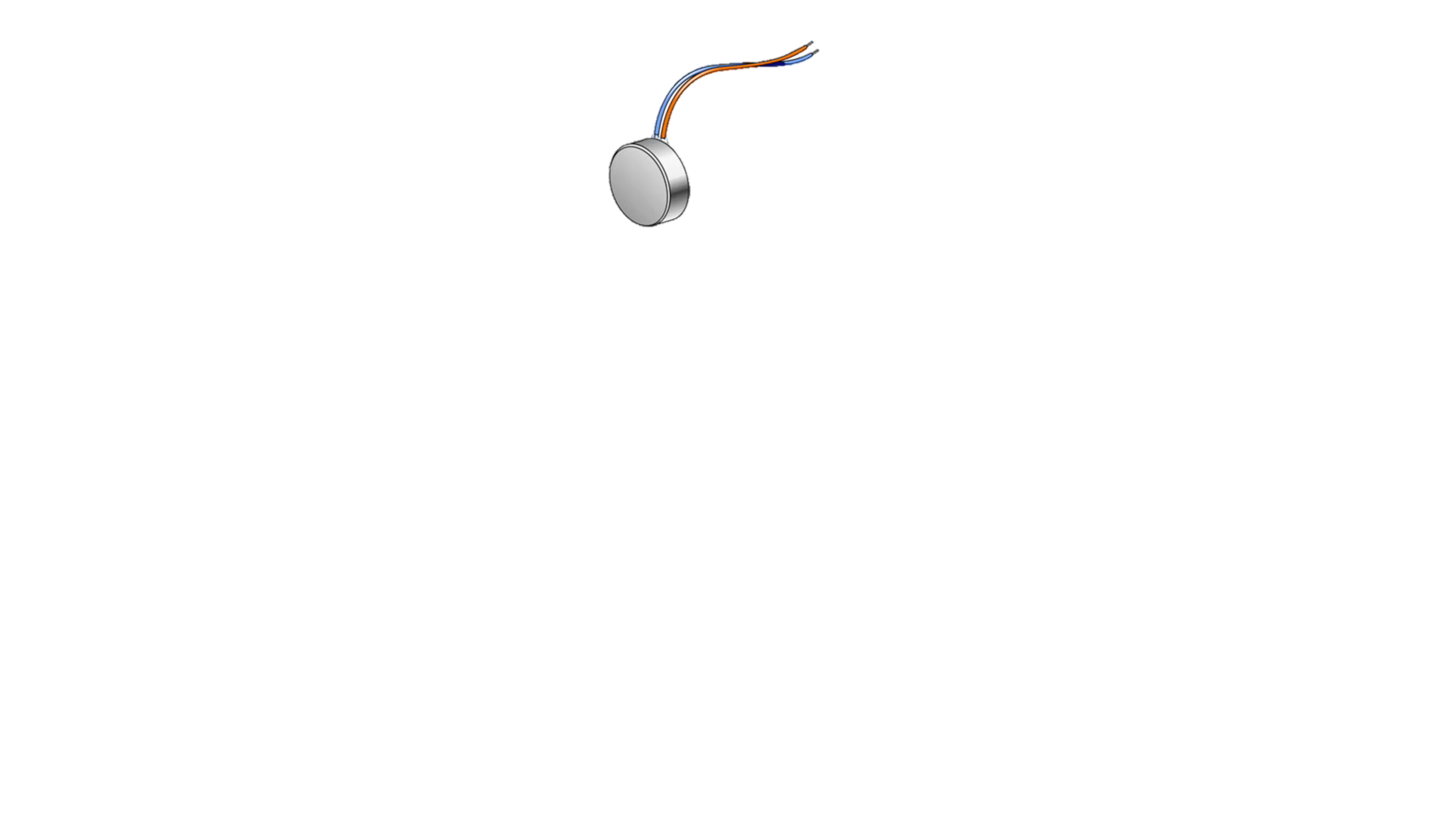 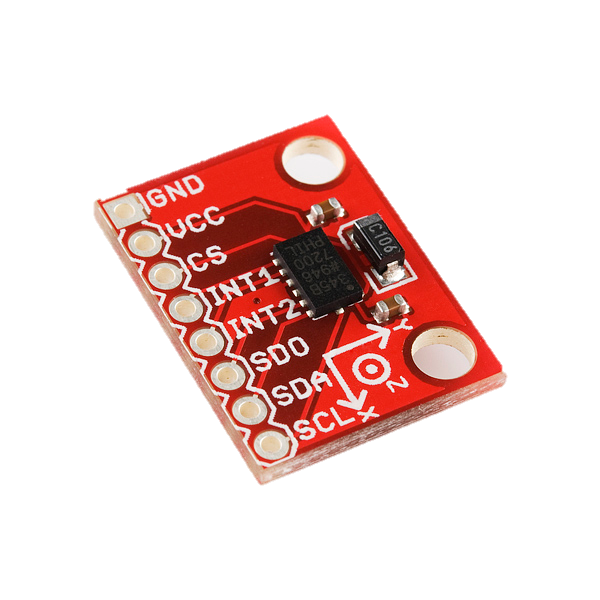 Motion sensor
(accelerometer)
91
[Speaker Notes: Now, what could be the “RECEIVER” for such vibrations?
Observe that almost all mobile devices today have a motion sensor called … ACCELEROMETERS]
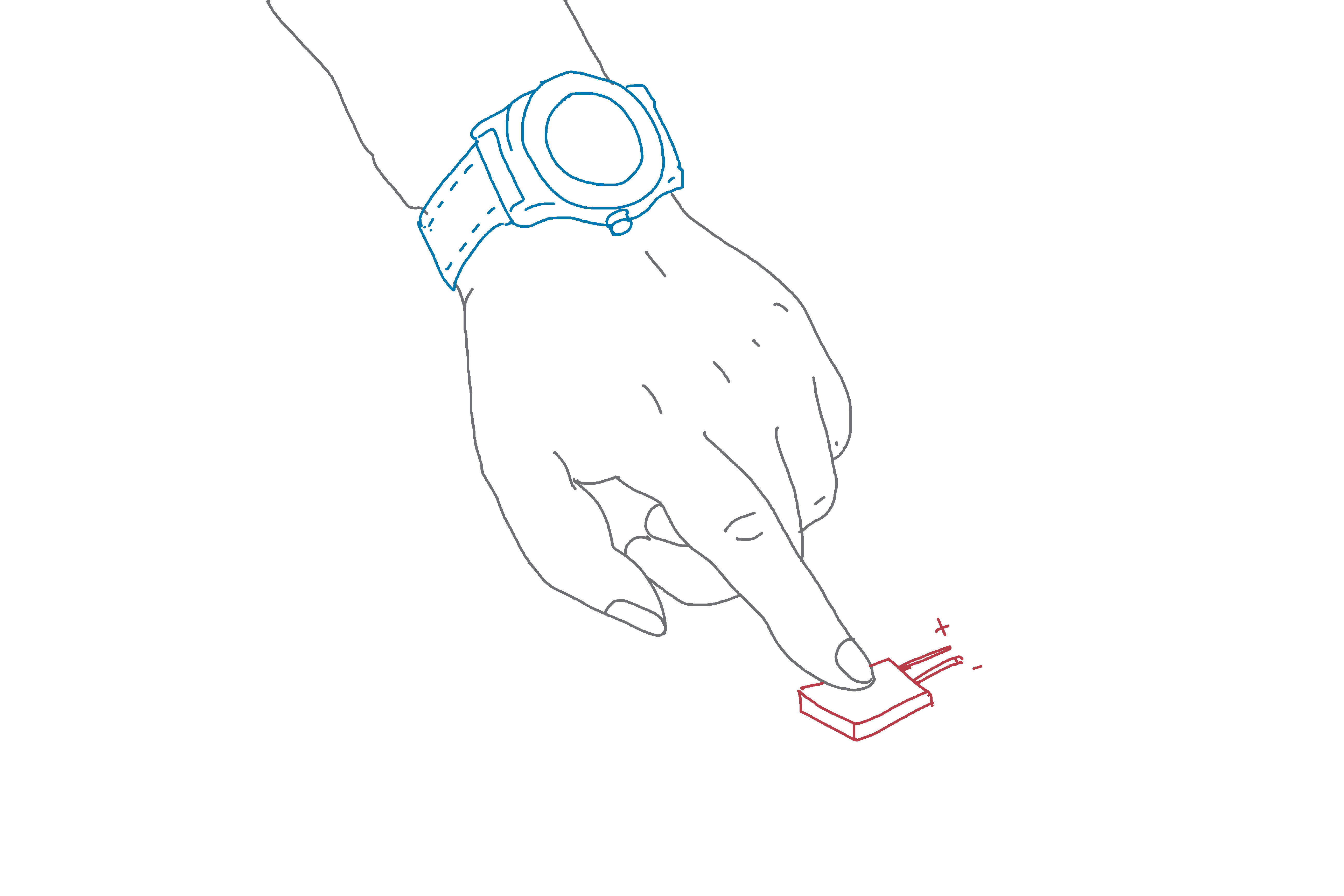 Vibration motor
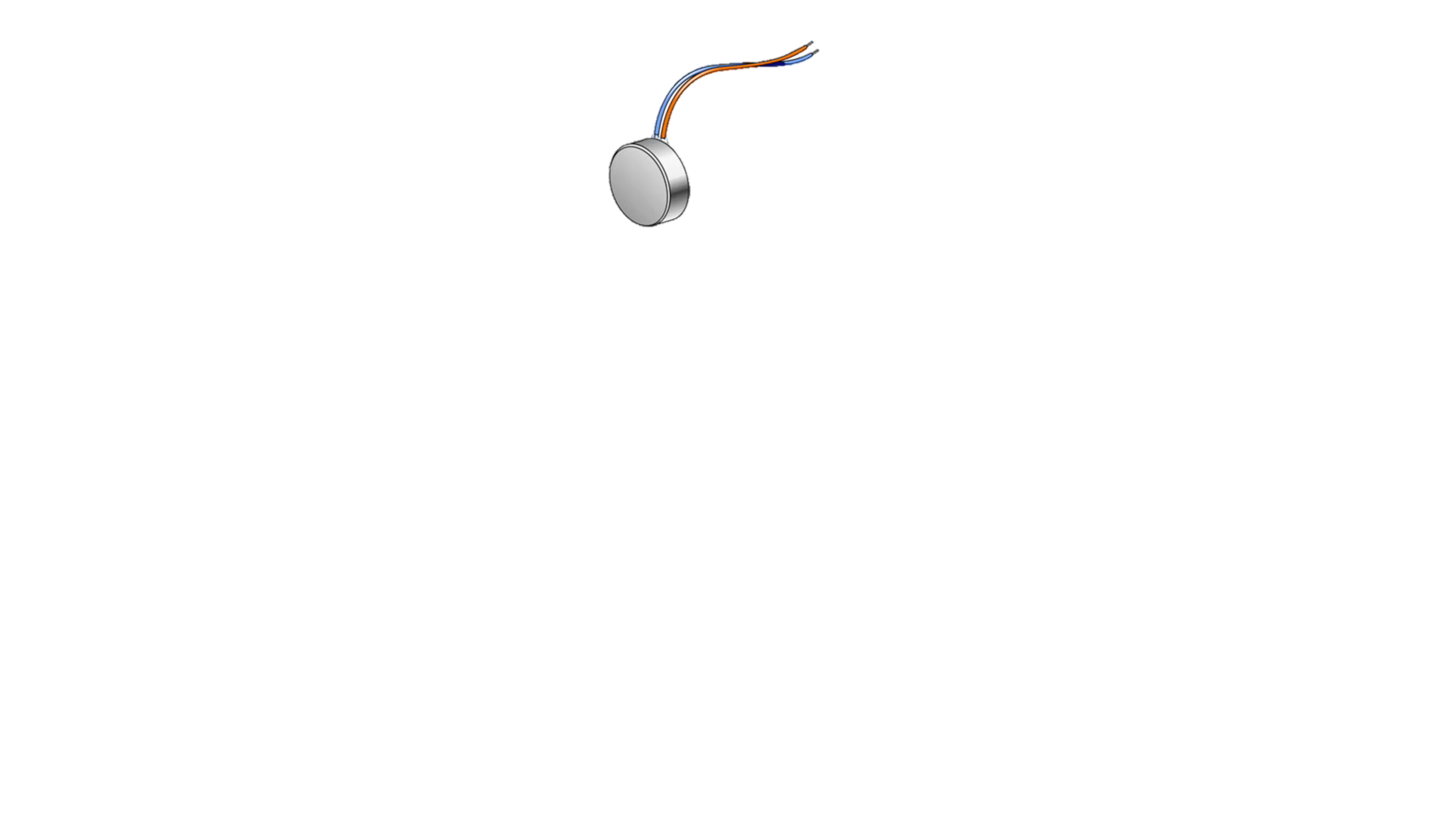 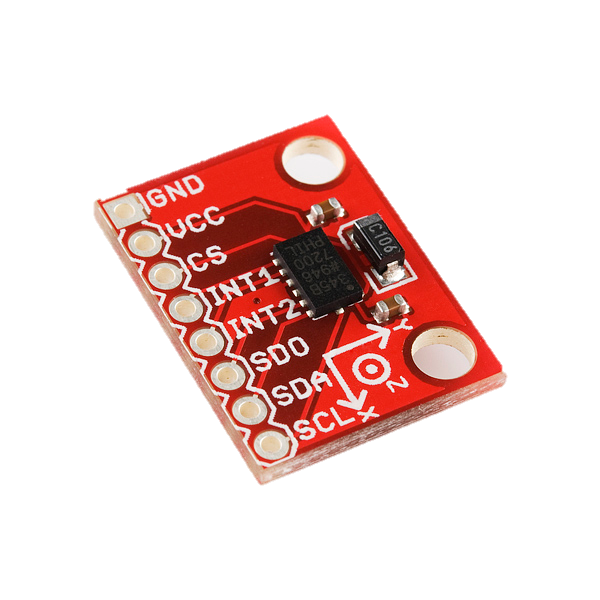 Motion sensor
(accelerometer)
92
[Speaker Notes: Thus, if the vibrating transmitter comes in CONTACT with the accelerometer … by literally TOUCHING the accelerometer … then the accelerometer can SENSE the vibrations and DECODE the data bits from it.
We have built such vibratory transmitters inside smartwatches and finger rings.
When the human finger touches the accelerometer … the vibration flows the the finger bone … and the data is transferred.
Of course, the human does not feel anything at all …]
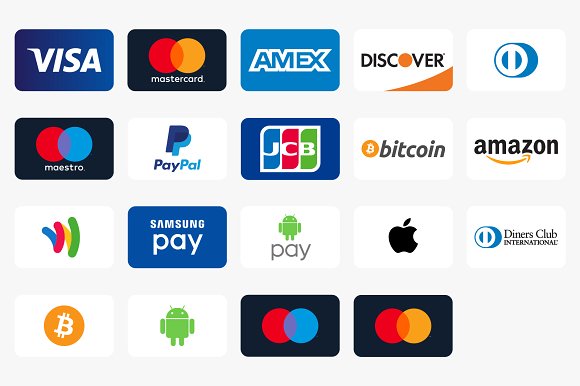 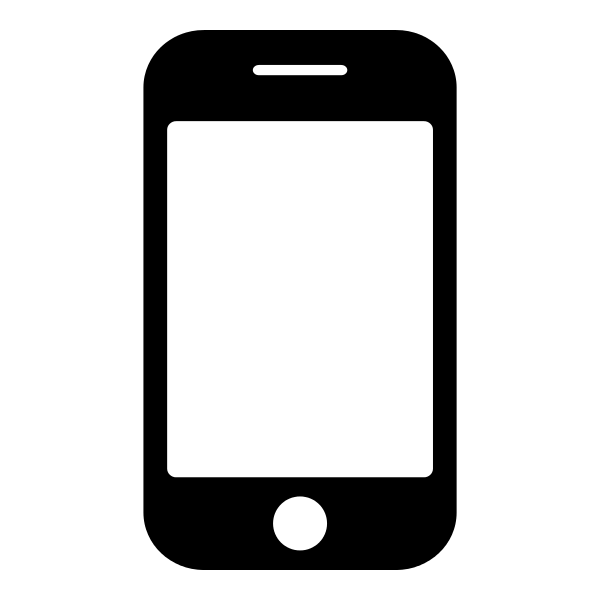 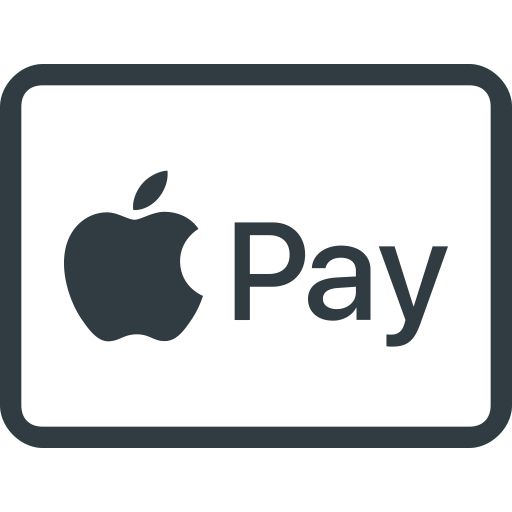 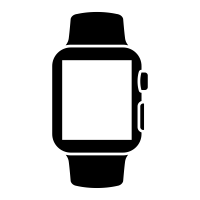 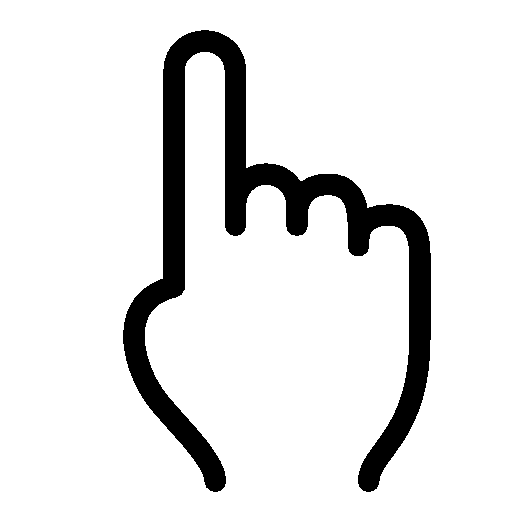 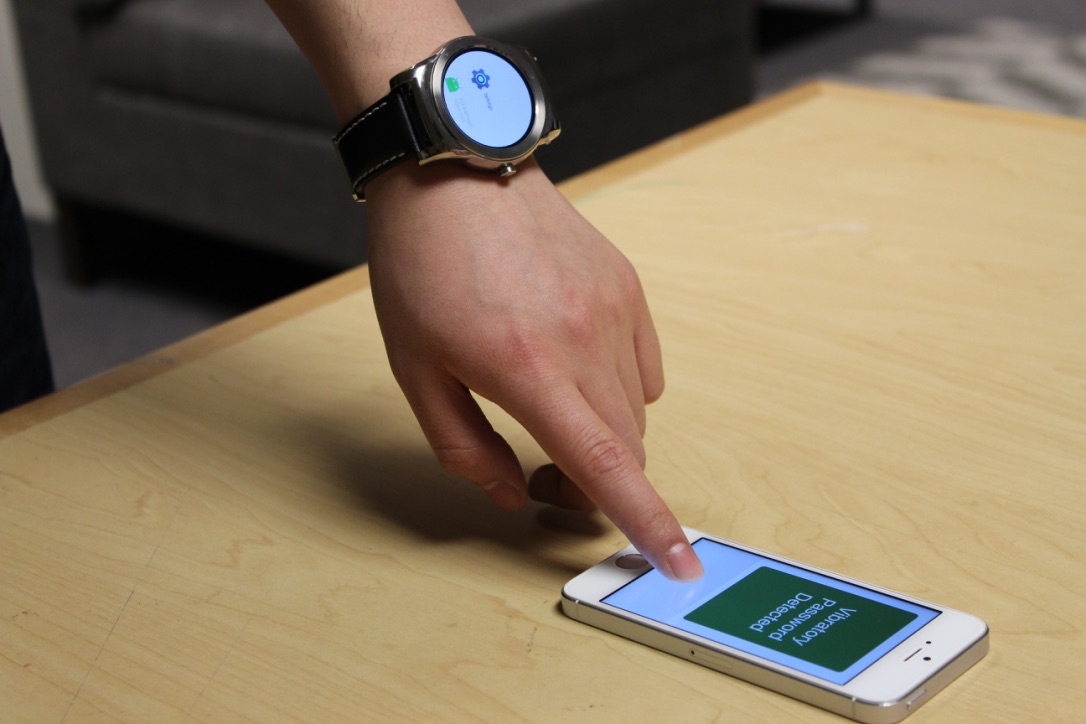 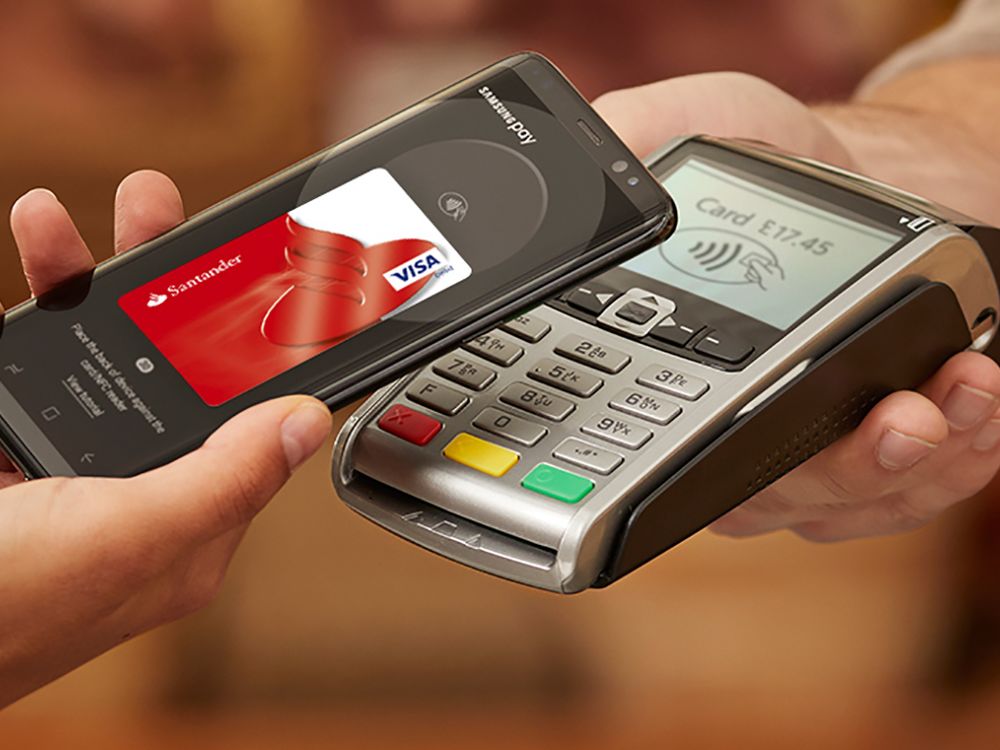 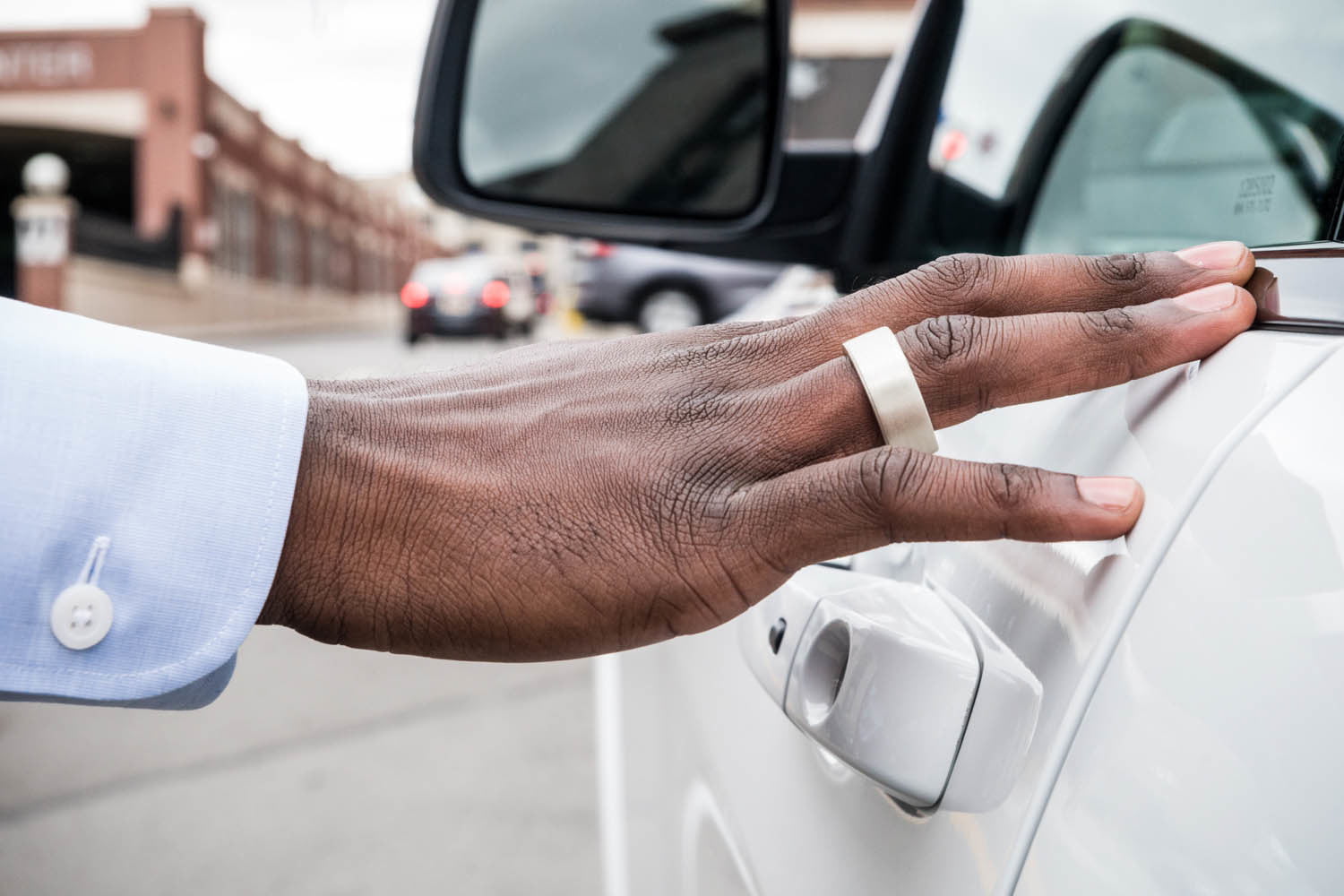 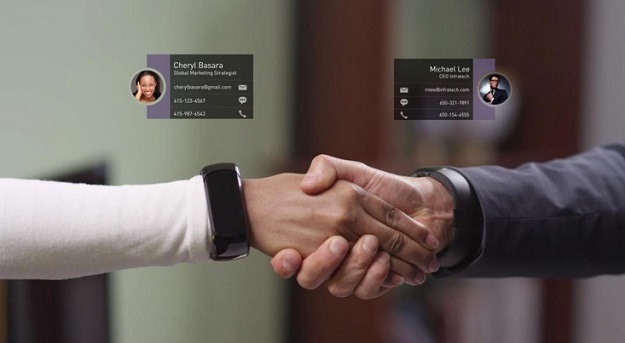 93
On
On
On
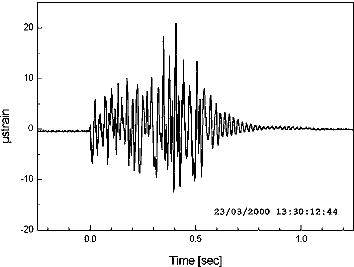 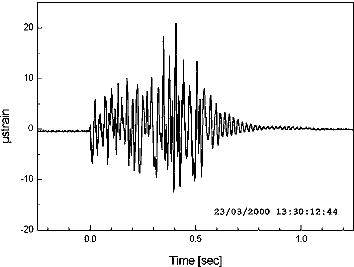 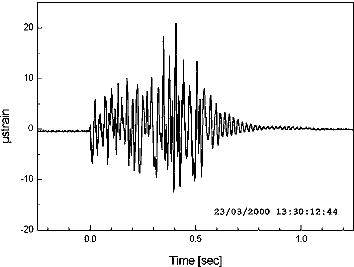 Off
Vibration Motor
Accelerometer
Pulse-based communication
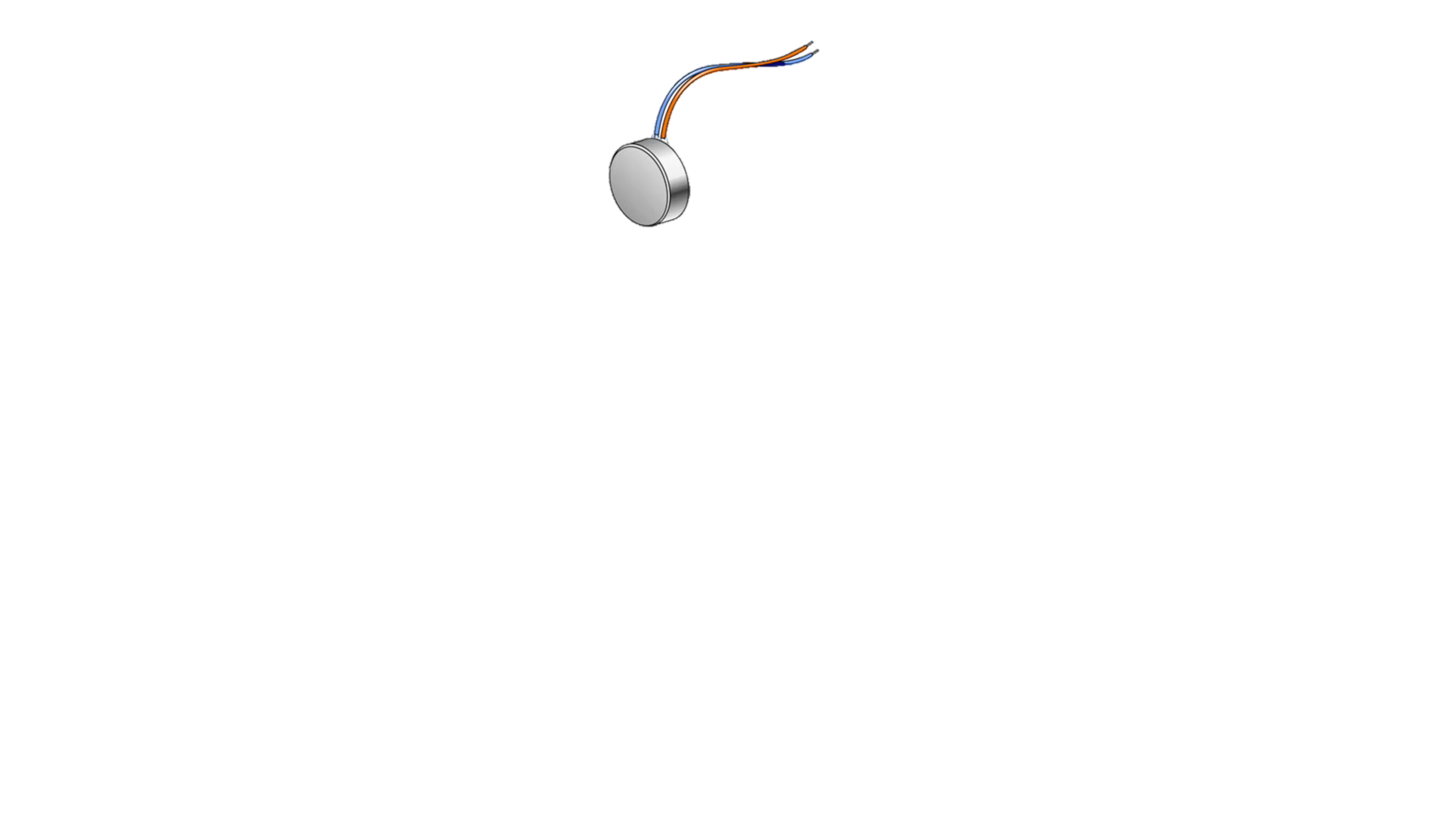 10 bits/sec
> 25 kbps
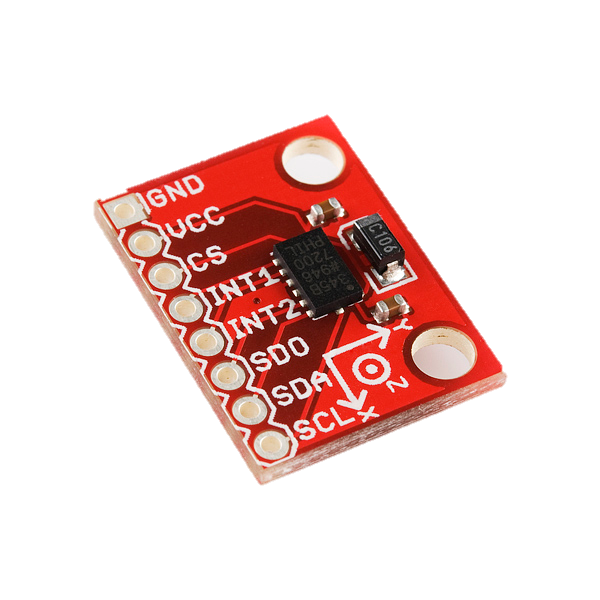 94
[Speaker Notes: In designing this vibratory system, probably the easiest form of communication will be MORSE code … that is, to turn the vibration motor ON and OFF.
However, due to INERTIA of the MOVING MASS … we cannot change its state fast enough …. which fundamentally limits the data rate to around 10 BITS per second. <CLICK>
Clearly … any real application will need at least 25 kbps.]
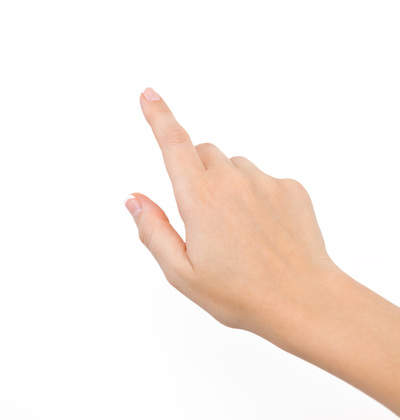 Amplitude
Frequency
Vibration Motor
Medium
Accelerometer
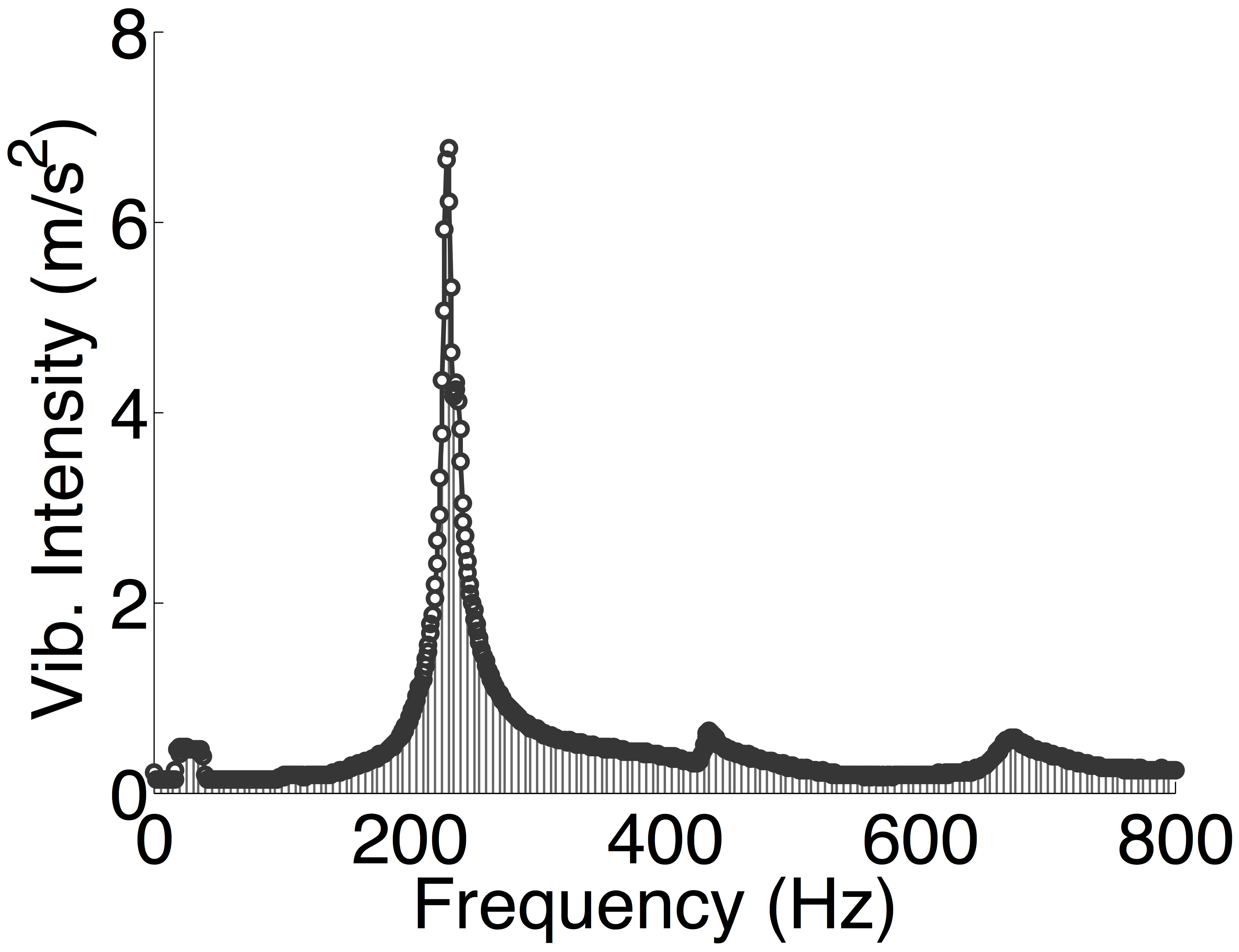 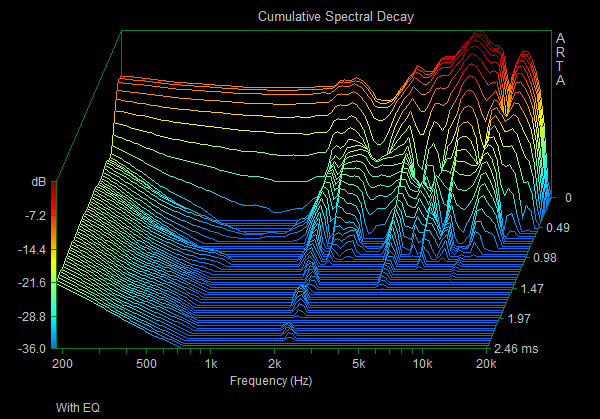 Limited bandwidth
High freq. absorption
ACK-free link protocol
Driver latency
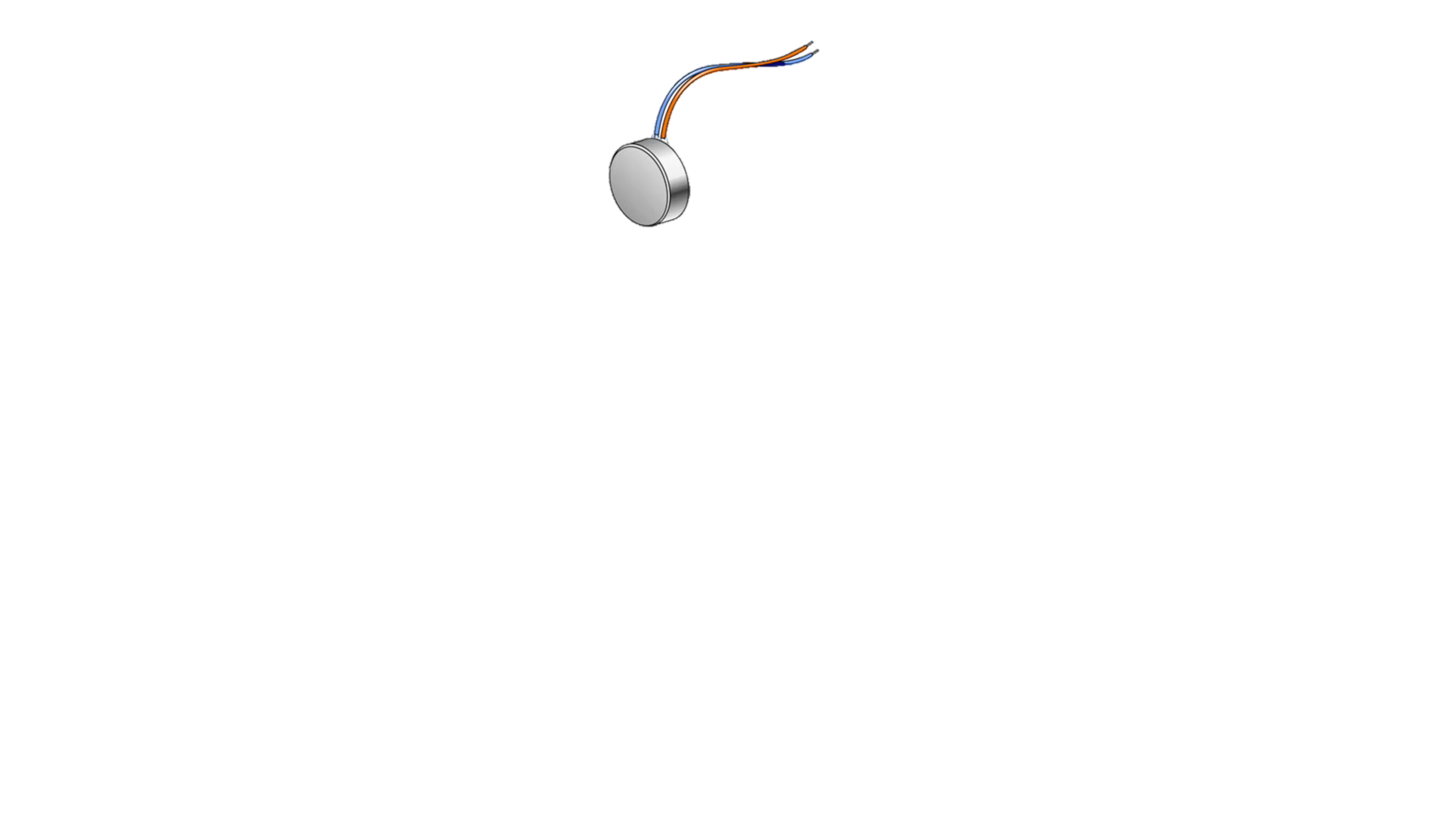 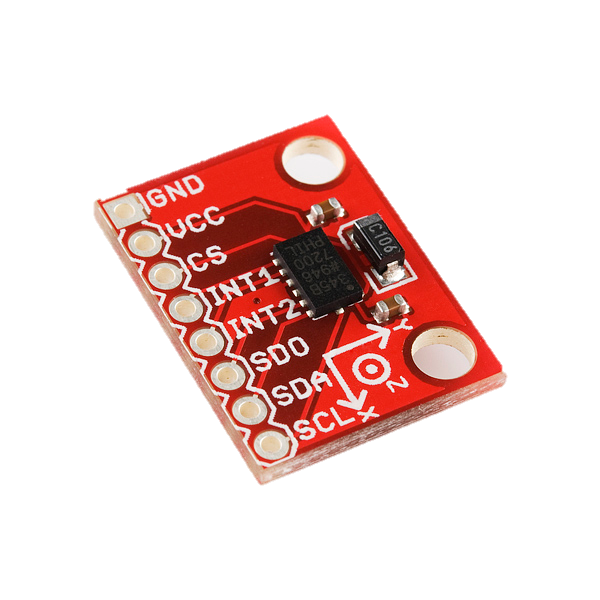 32kbps Orthogonal Frequency
                   Division Multiplexing (OFDM)
95
[Speaker Notes: However, attempts to achieve high data rate revealed various challenges … 
The vibration motor presents a non-linear frequency response … the attenuation from human bone conduction is time varying … the accelerometer is low bandwidth … and numerous more.
We addressed these challenges to ultimately develop an OFDM based transmitter receiver … where OFDM is the scheme used in WiFi today … and ultimately achieved 32 kbps through vibrations.
Let me briefly tell you about one of these problems around receiver design.]
Microphone as Vibration Receiver
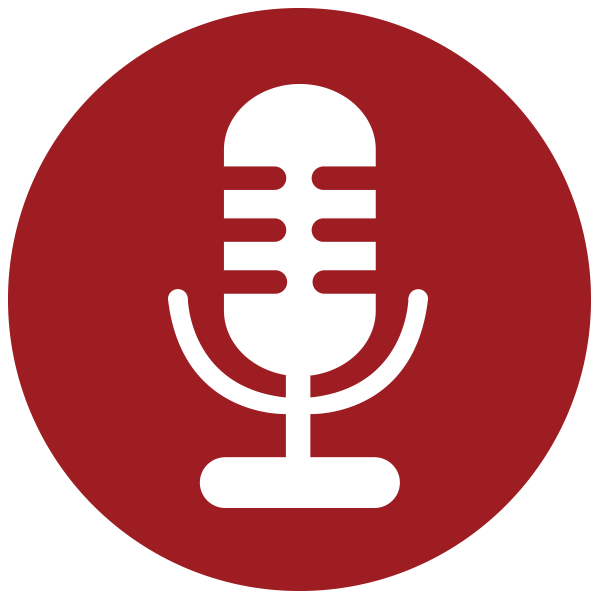 Microphone
Accelerometer
(24 kHz bandwidth)
Low bandwidth
(200 Hz)
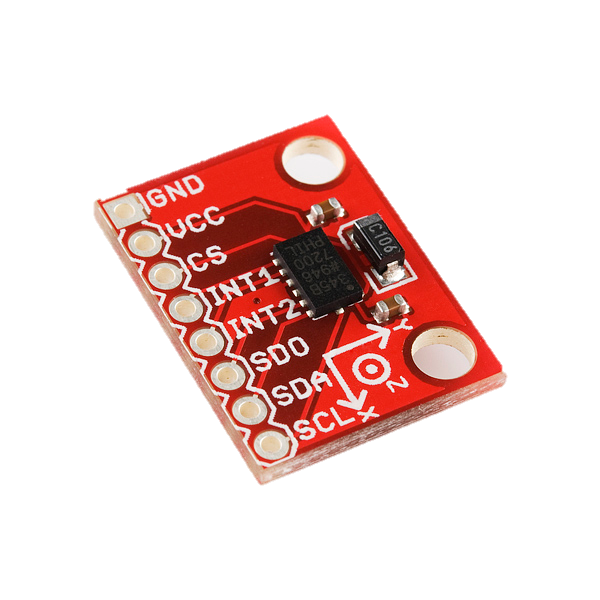 Air
vibration
Signal
Diaphragm
96
[Speaker Notes: The first bottleneck we faced is with accelerometers.
Since it samples at a maximum of 200 Hz, we have a very limited bandwidth … FUNDAMENTALLY limiting the data rate we can achieve.

So … while searching for a better vibration sensor … we again landed up with MICROPHONES … 
Recall that microphones have a diaphragm to vibrate to air-vibrations from sound …]
Vibratory communication stack
OFDM modulation
OFDM de-modulation
Physical
Layer
Power waterfilling
Interference
cancellation
Channel pre-coding
Vibra-motor Driver
Microphone Driver
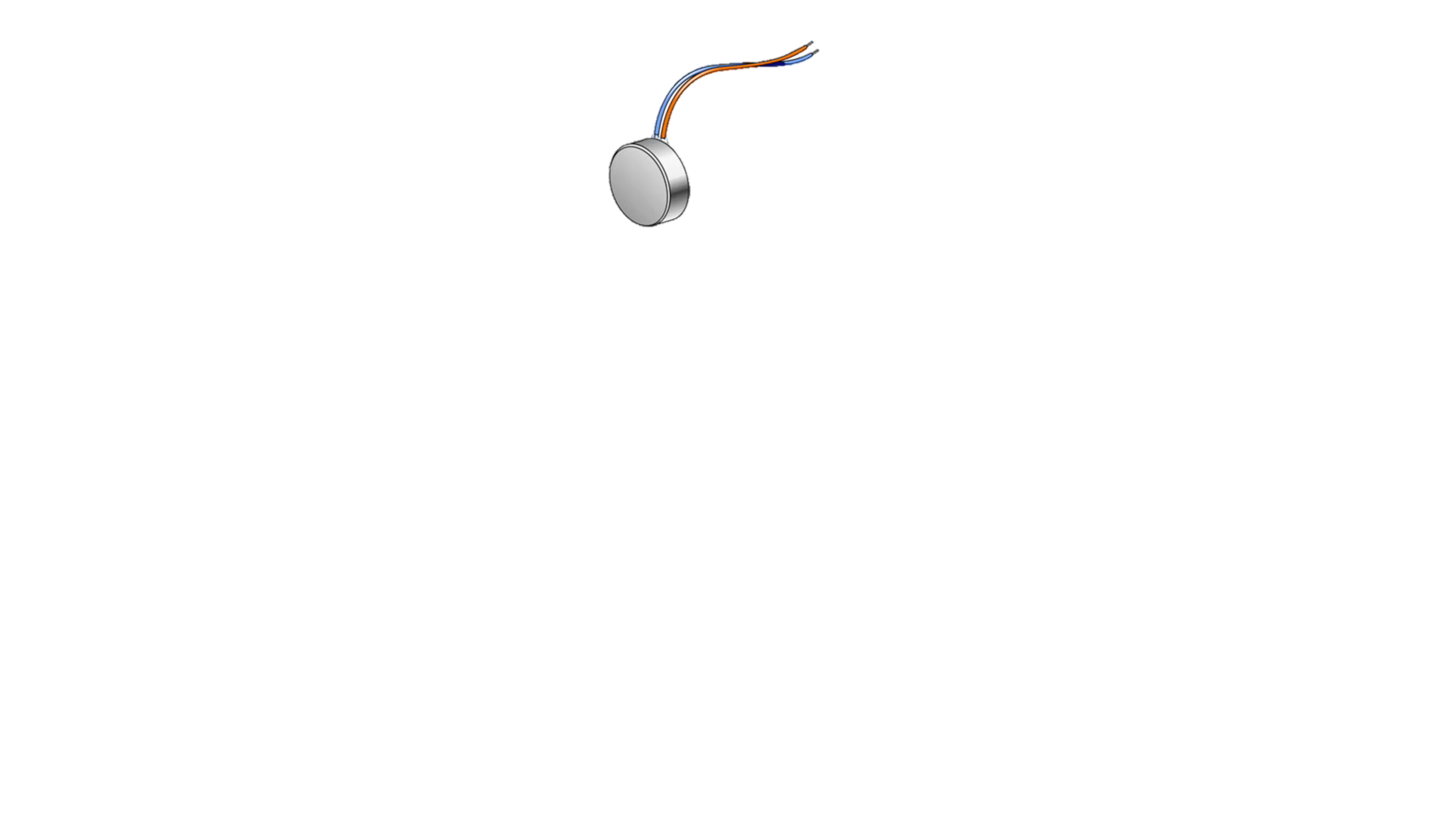 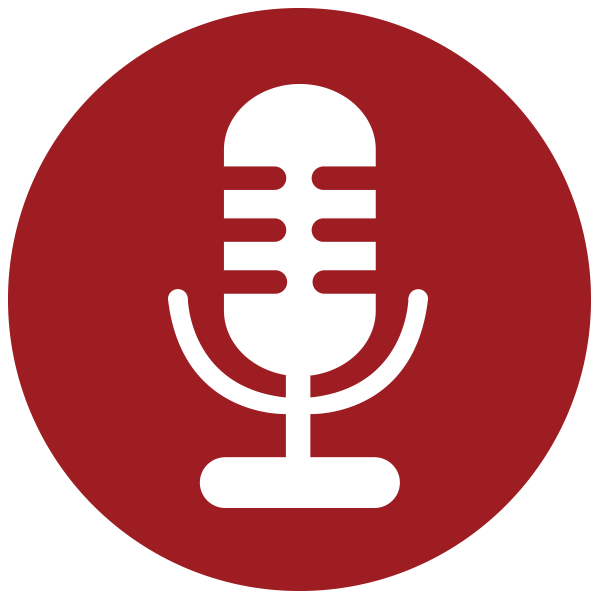 Hardware
97
[Speaker Notes: That is the sketch of our receiver design at the vibratory PHY layer.]
Vibratory communication stack
Channel coding
MAC
Layer
Proactive symbol retransmission
Channel sensing and prediction
OFDM modulation
OFDM de-modulation
Physical
Layer
Power waterfilling
Interference
cancellation
Channel pre-coding
Vibra-motor Driver
Microphone Driver
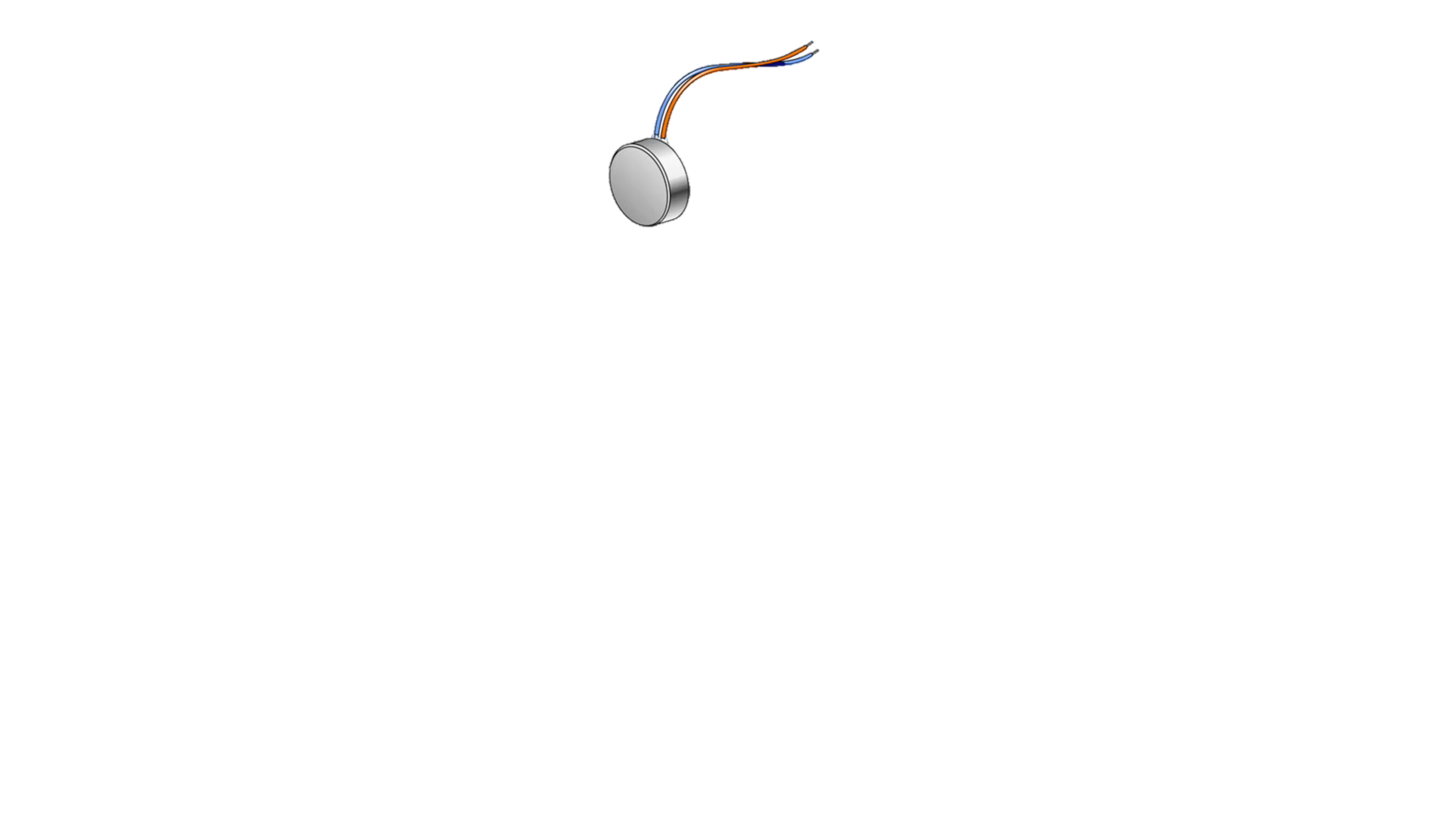 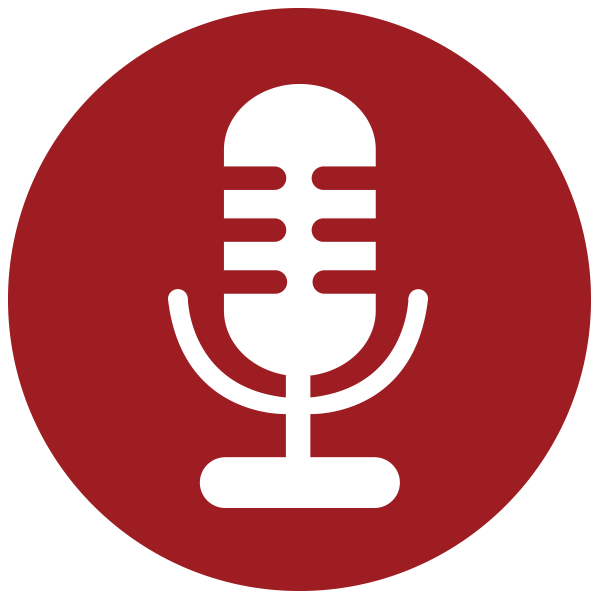 Hardware
98
[Speaker Notes: We have also built a MAC layer on top to cope with data packet errors, rate control, and retransmission strategies …]
Vibratory communication stack
Wearables
(watch, ring)
Surface
communication
Smartphone
Device-device
Applications
Channel coding
MAC
Layer
Proactive symbol retransmission
Channel sensing and prediction
OFDM modulation
OFDM de-modulation
Physical
Layer
Power waterfilling
Interference
cancellation
Channel pre-coding
Vibra-motor Driver
Microphone Driver
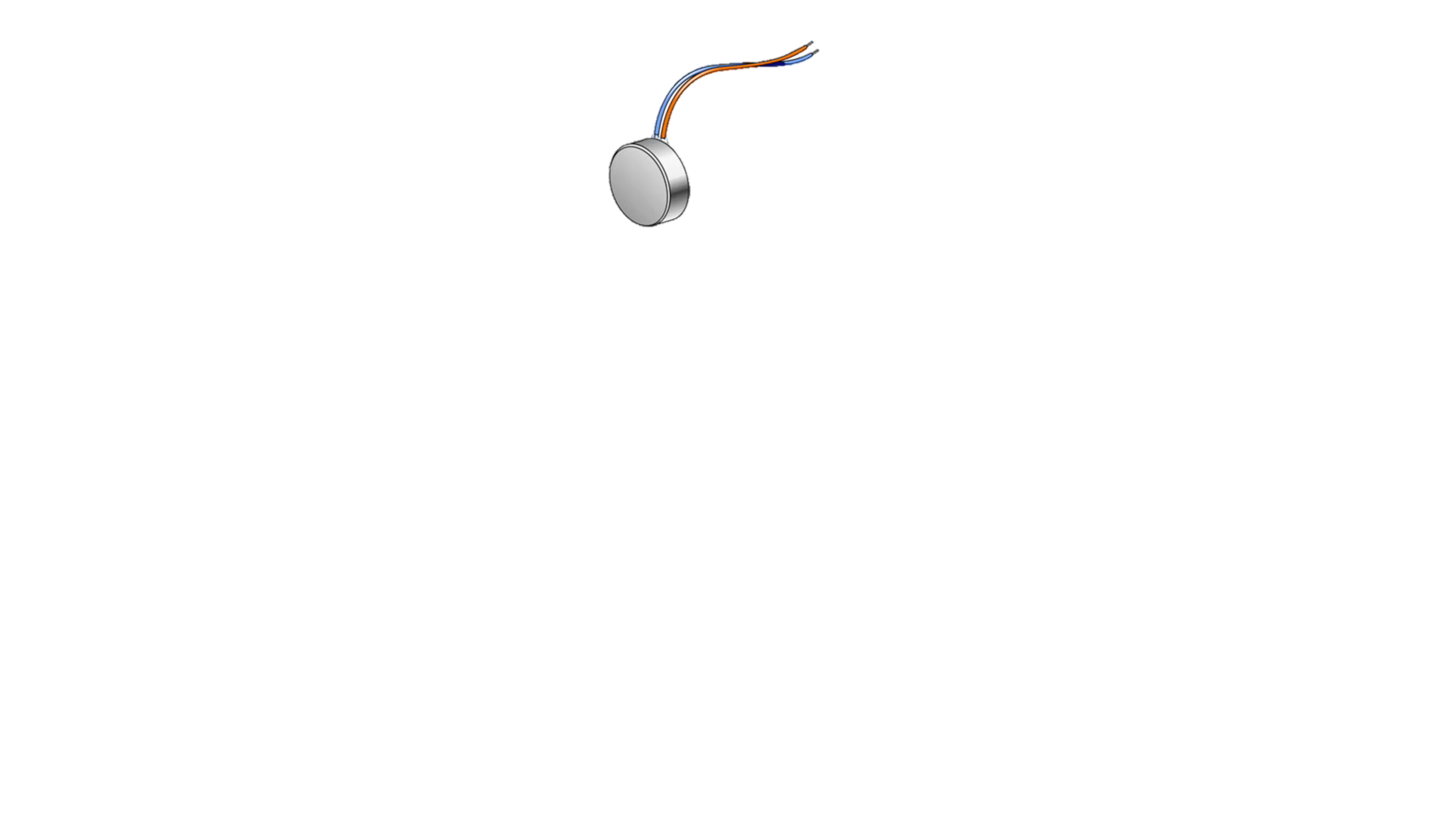 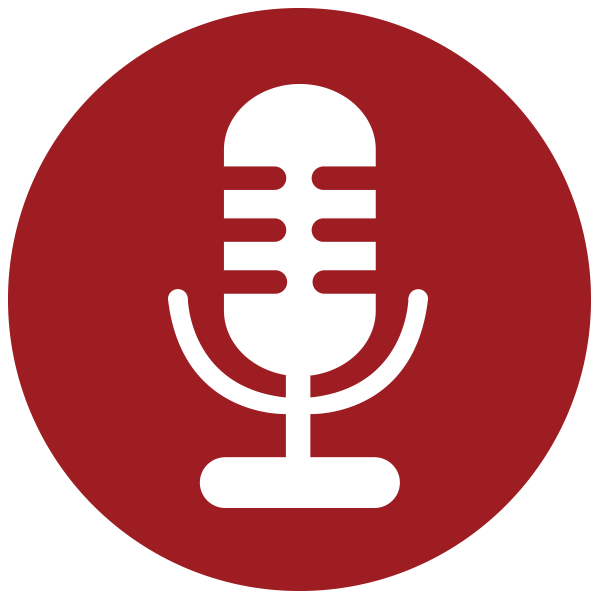 Hardware
99
[Speaker Notes: And have finally developed an application layer that can transmit data from a phone, watch, or a ring, to any other device that has 2 microphones.]
Physical Layer Security
Single-Carrier
Morse-code
Multi-Carrier
Multi-dimension
Phy-Security
100
[Speaker Notes: As the vibration does not broadcast signal in the air, security might be an application area for Ripple. However, there are some side channels]
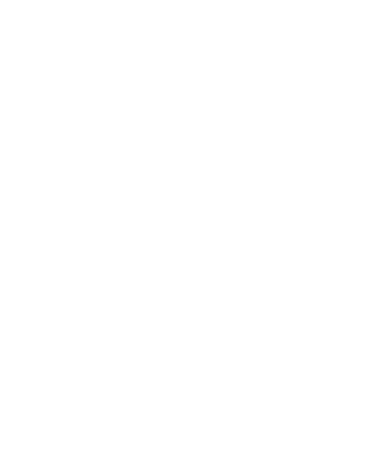 S
N
1      0     1
Correlated
Single-Carrier
Morse-code
Multi-Carrier
Multi-dimension
Phy-Security
101
[Speaker Notes: Along with the vibration, the moving mass of the motor generates<CLICK> sound while vibrating at a very high speed. And this sound <CLICK>
…is correlated with the data it transmit. Therefore, even if the vibratory signal is not accessible, an attacker can listen to this sound of vibration and decode the data.
One obvious solution is to use jamming signal. Lets see how it works.]
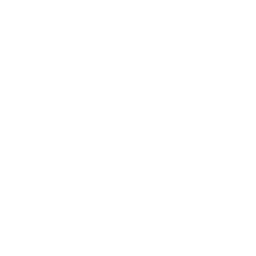 Speaker sound
Vibration sound
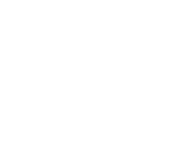 Single-Carrier
Morse-code
Multi-Carrier
Multi-dimension
Phy-Security
102
[Speaker Notes: <CLICK> When device transmits data it generates vibration sound.
<CLICK> a built-in, co-located speaker can simultaneously generate a jamming sound.
<CLICK> The combination makes it difficult for the attacker to recover the data.]
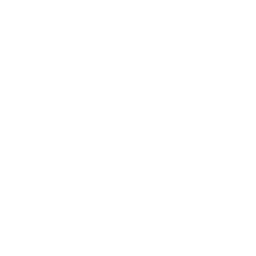 Speaker sound
Vibration sound
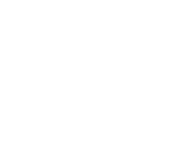 Single-Carrier
Morse-code
Multi-Carrier
Multi-dimension
Phy-Security
103
[Speaker Notes: However, for various reasons jamming is not the ideal solution. Instead we attempt to cancel the sound of vibration by generating anti-sound through the speaker.
<CLICK> The anti sound is actually the same waveform as the vibration sound, but..
<CLICK> reverse in amplitude.
<CLICK> When this two waveforms combine, they completely cancel each other.]
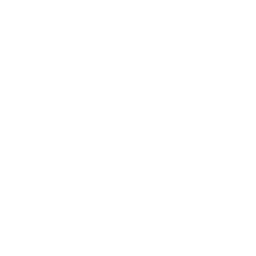 Speaker sound
Vibration sound
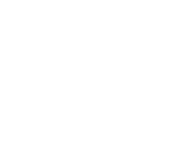 Single-Carrier
Morse-code
Multi-Carrier
Multi-dimension
Phy-Security
104
[Speaker Notes: Is to exactly match the phases of these two sounds.
<CLICK> If the there is any phase mismatch
<CLICK> we can end up amplifying the sound, instead of cancelling this. To perform this phase alignment we need a real-time control over the audio processing system. Unfortunately, none of the mobile devices offers such control.]
S6   S5  S4   S3   S2   S1  S0
Audio Sample Buffer
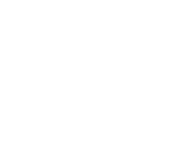 Audio Clock
Single-Carrier
Morse-code
Multi-Carrier
Multi-dimension
Phy-Security
105
[Speaker Notes: Here is a simplified version of the audio-processing system.
To play the waveform it first <CLICK> loads the samples in a buffer.
<CLICK> then at every tick of audio clock <CLICK> it sends the sample to the speaker.
Loading the samples and starting the sound introduces random delay of tens of milli-second which is sufficient to have significant phase mismatch.
We don’t have precise control on them, BUT… <NEXT>]
S6   S5  S4   S3   S2   S1  S0
Audio Sample Buffer
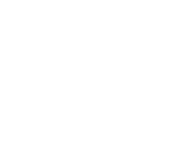 Audio Clock
Single-Carrier
Morse-code
Multi-Carrier
Multi-dimension
Phy-Security
106
[Speaker Notes: We can change the frequency of the clock at real-time and it changes the frequency of the ongoing sound. So we have control over only one parameter, the frequency of the anti-sound and here is how we use it for phase alignment.]
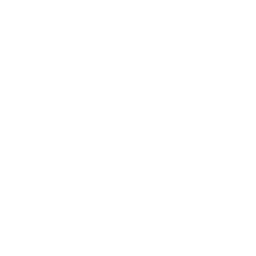 Speaker sound
Vibration sound
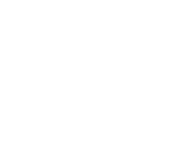 Single-Carrier
Morse-code
Multi-Carrier
Multi-dimension
Phy-Security
107
[Speaker Notes: Going back to the same setting, the vibration sound is in the air…we have to play the anti-sound. But instead of playing it with the correct frequency..we first increase the frequency a little <CLICK>.
<CLICK>Now when these two waveforms combine, they don’t cancel rather <CLICK> shows periodic cancellation and amplification.
<CLICK> and we get a wavy envelope of the signal.]
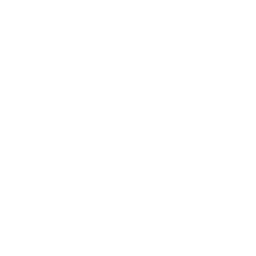 Speaker sound
Vibration sound
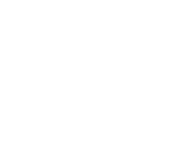 Single-Carrier
Morse-code
Multi-Carrier
Multi-dimension
Phy-Security
108
[Speaker Notes: The device listened to this waveform and <CLICK> follows the envelope. When the envelope comes to a minimum we know that the phase of the sounds are at match…then we change the frequency back to actual value…<CLICK> It locks the phase difference and we get constant destruction after that.]
Anti-sound start
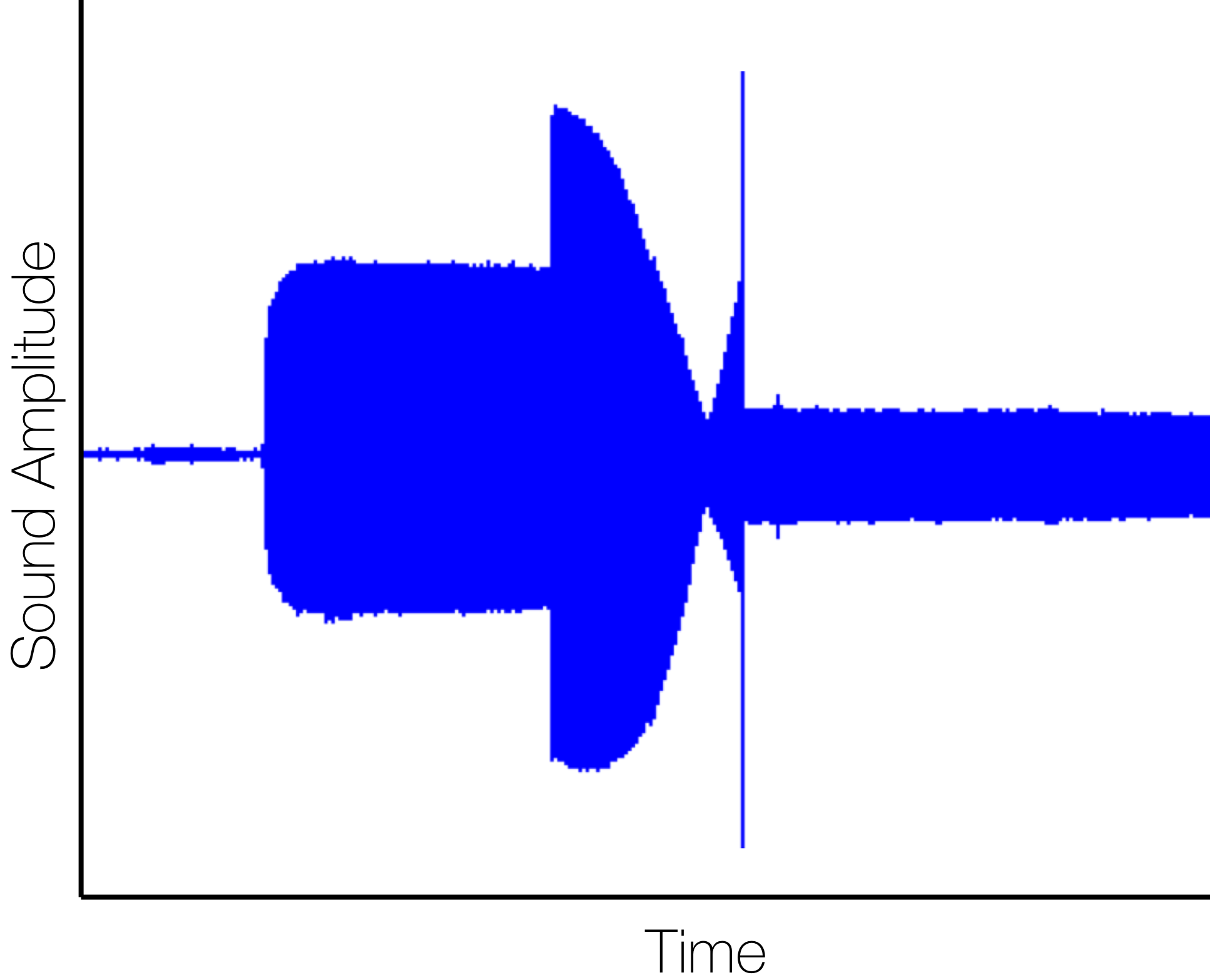 Frequency switch
Vibration start
Single-Carrier
Morse-code
Multi-Carrier
Multi-dimension
Phy-Security
109
[Speaker Notes: This plot shows how this technique works in reality.
At this point the vibration starts and after some time we start the anti-sound with increased frequency. We can see the varying envelope. When it observes a minimum value, it switches the frequency and we have a constant reduction in sound after that point.

However, as the system could not identify the minimum value of the envelope, it leaves some residual sound, which we can camouflage with a faint jamming signal.]
Demo
110
[Speaker Notes: Here is a demo of our vibratory ring … which contains an image that needs to be transmitted to the receiver … 



==========
We use an image to demonstrate the 10 kbps bandwidth achieved … 
Of course, in general the data could be credit card information … or authentication passwords … that would take MUCH LESS TIME for transmission.]
Demo
111
[Speaker Notes: Here is a demo of our vibratory ring … which contains an image that needs to be transmitted to the receiver … 



==========
We use an image to demonstrate the 10 kbps bandwidth achieved … 
Of course, in general the data could be credit card information … or authentication passwords … that would take MUCH LESS TIME for transmission.]